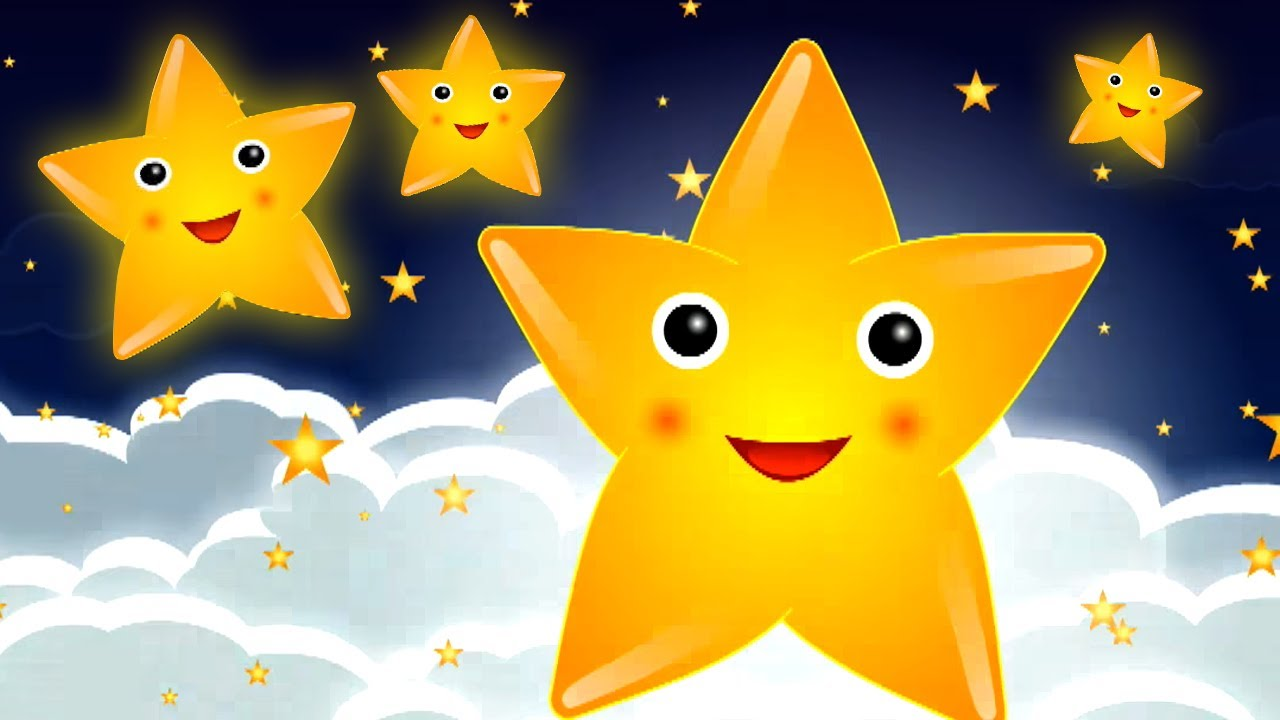 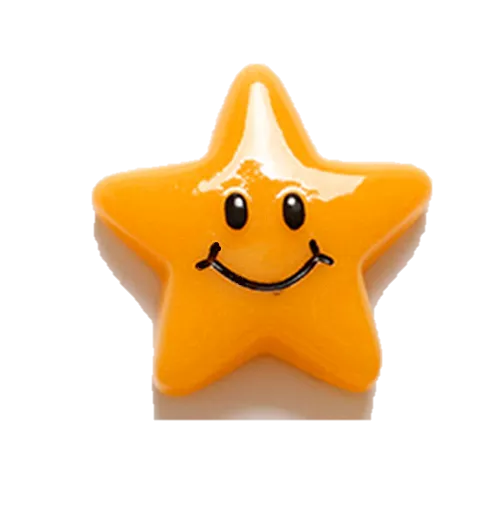 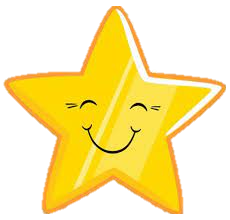 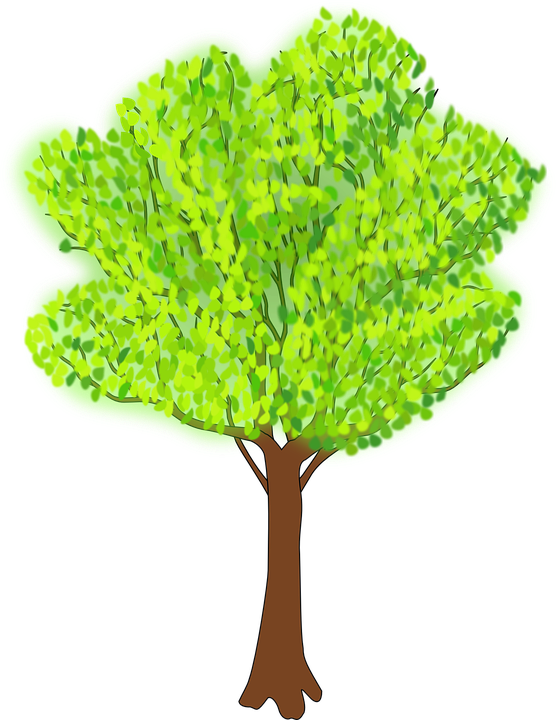 Lớp: 7A…..
Giáo viên:……………
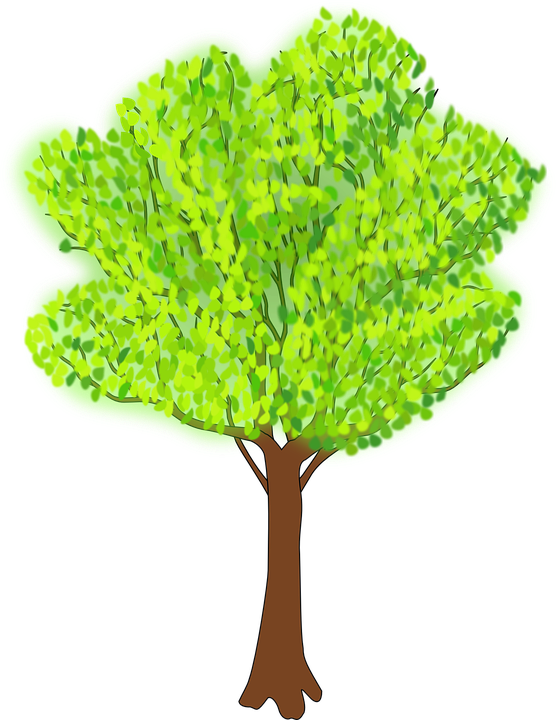 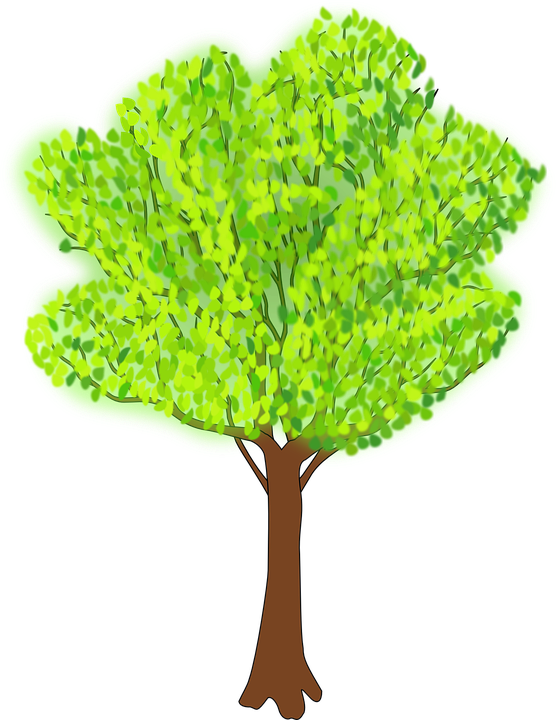 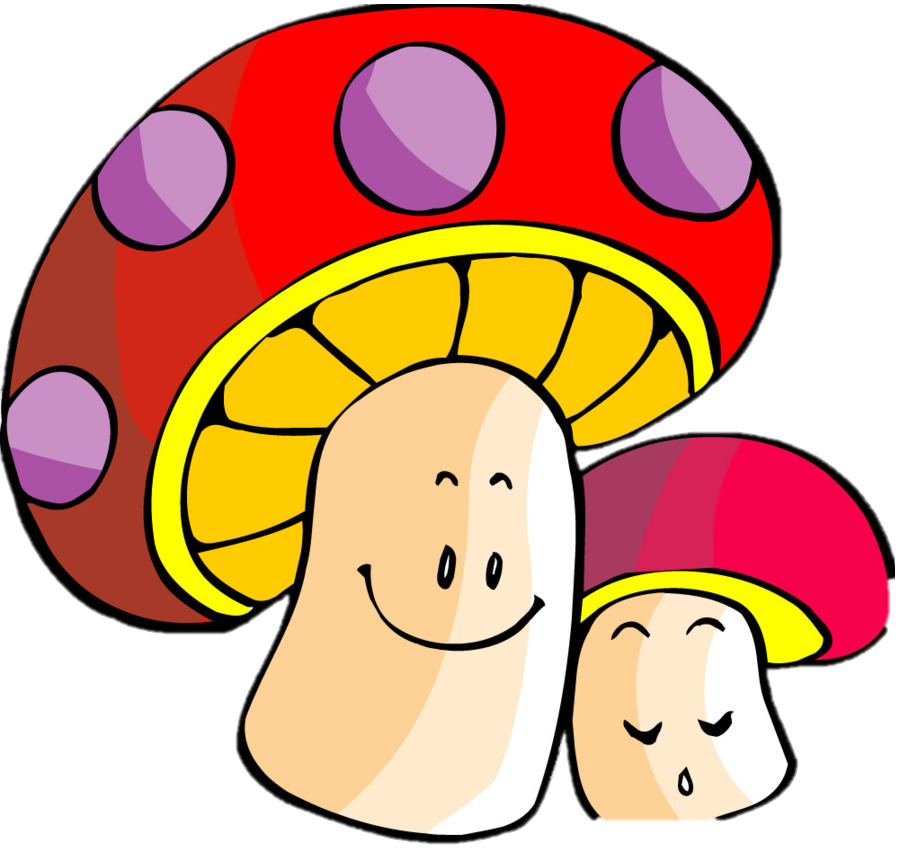 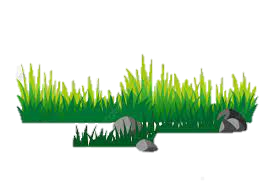 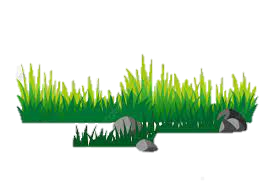 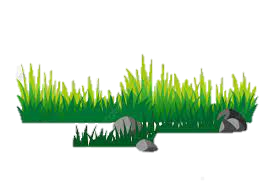 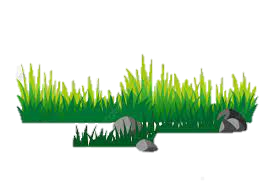 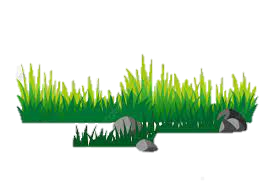 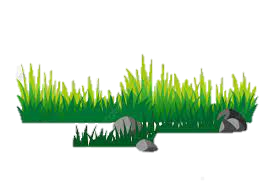 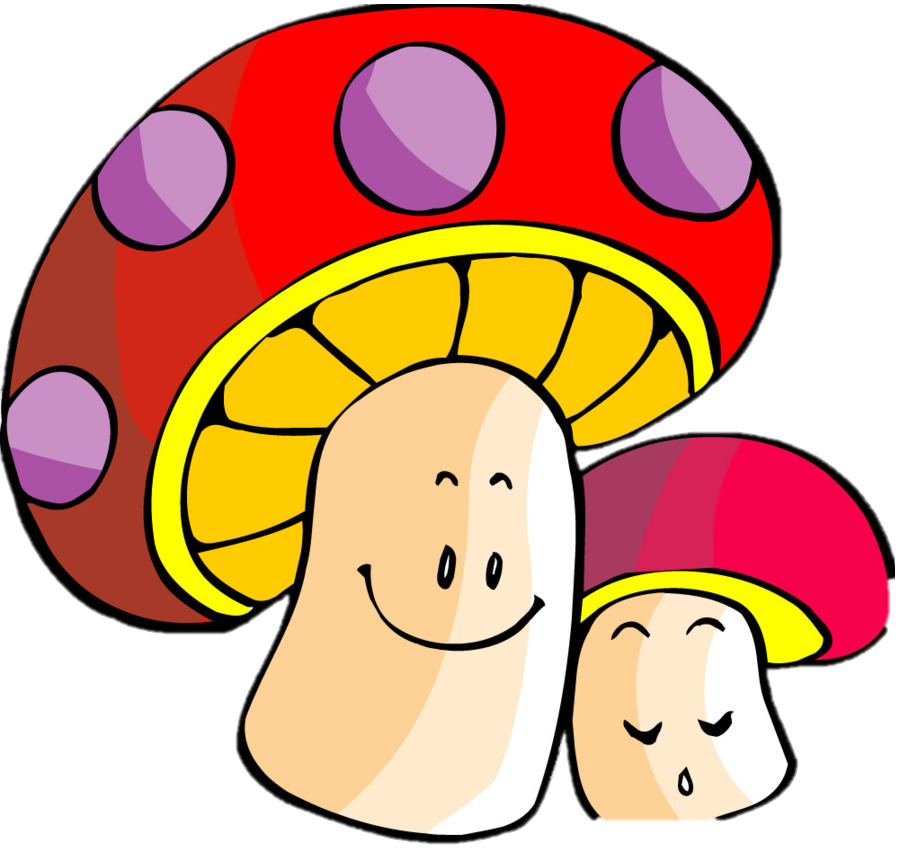 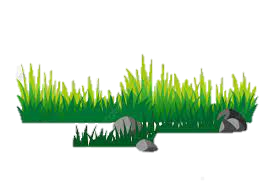 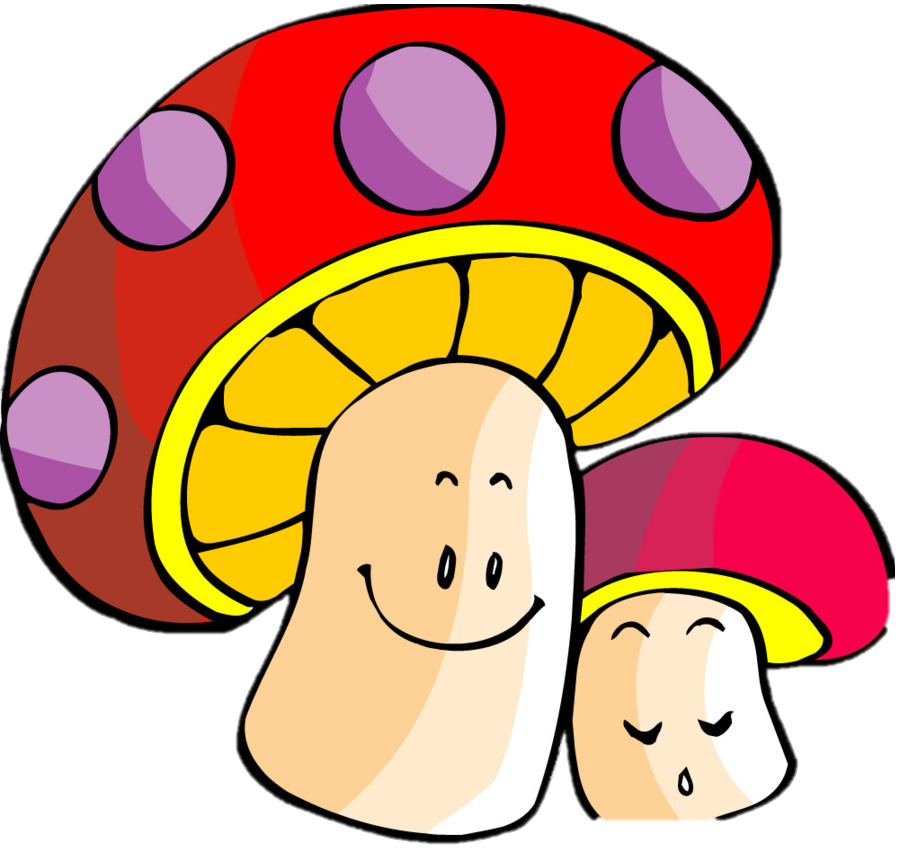 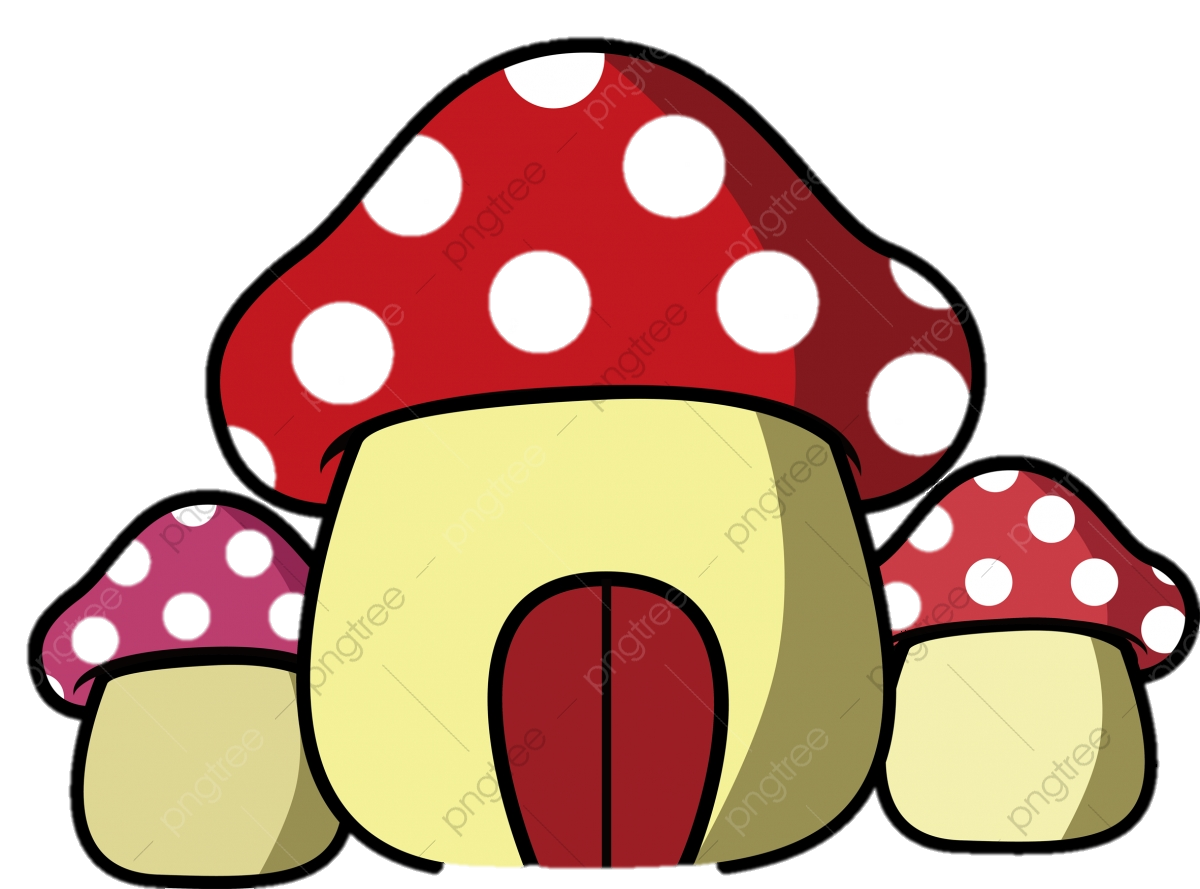 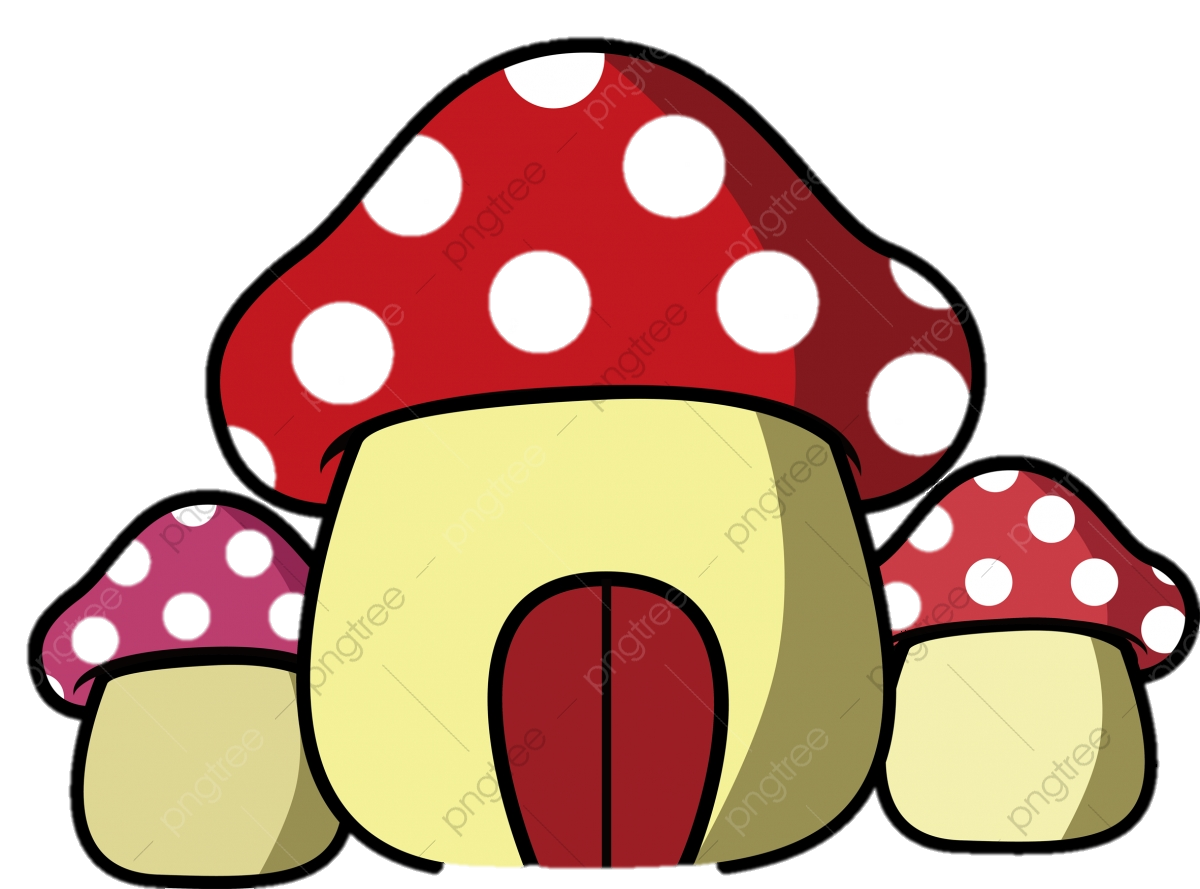 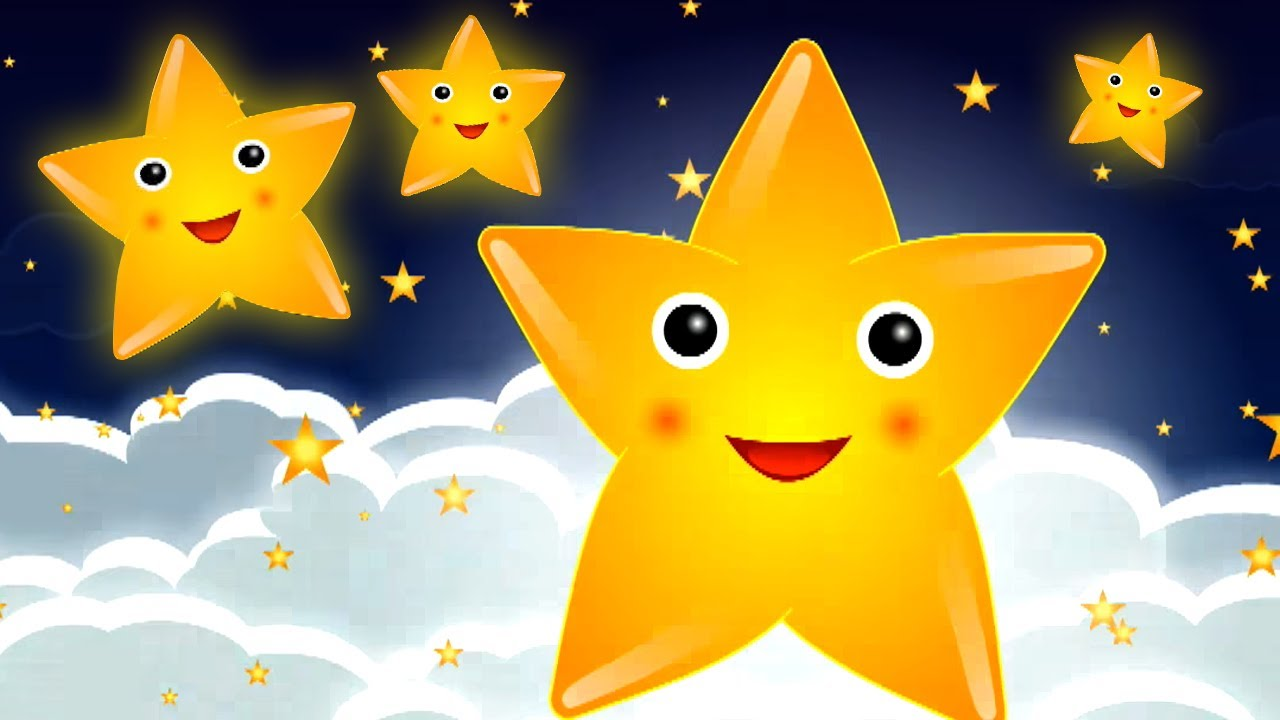 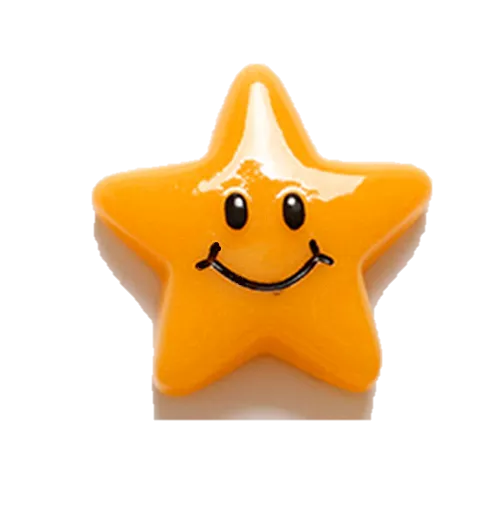 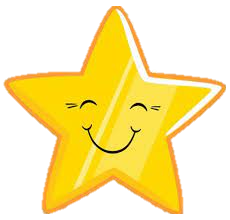 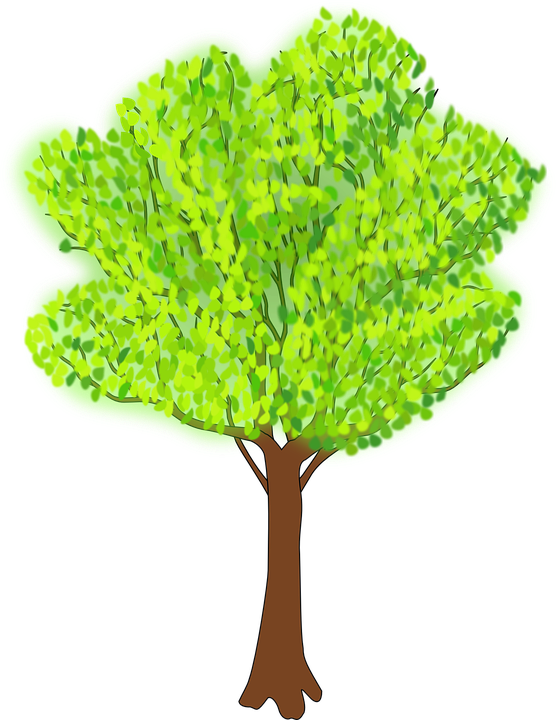 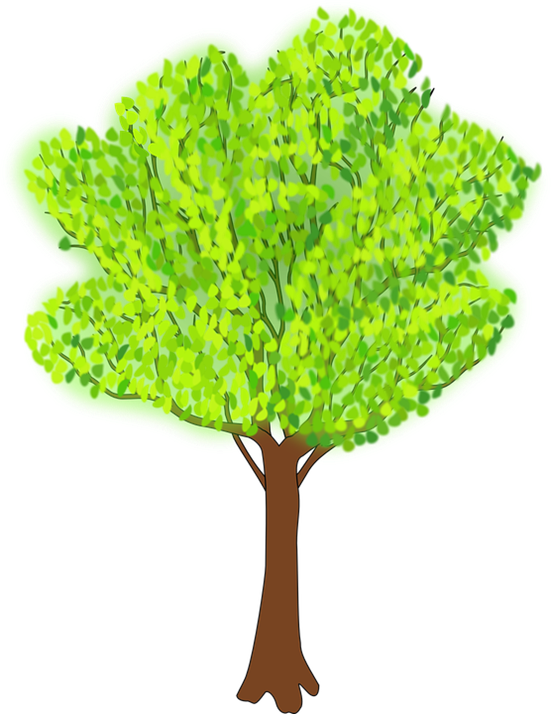 KHỞI ĐỘNG
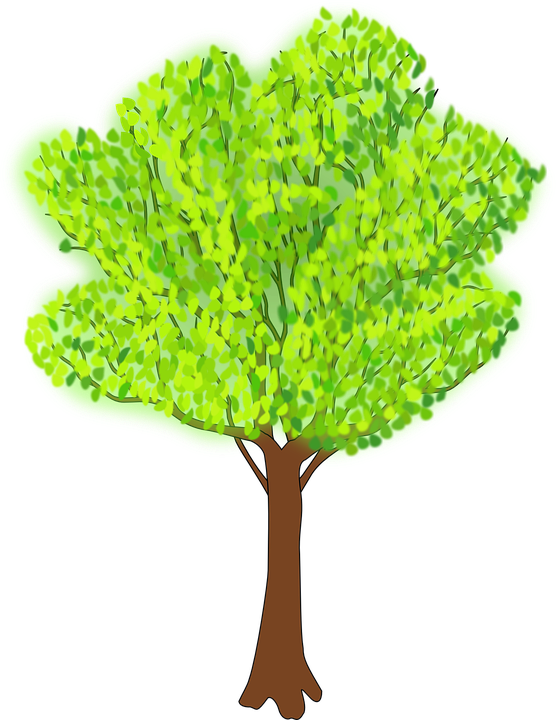 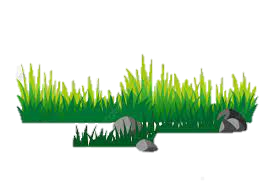 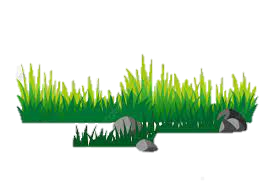 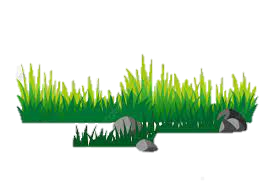 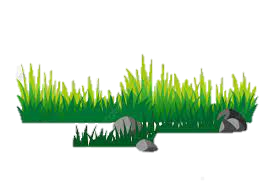 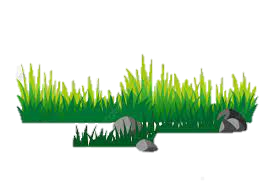 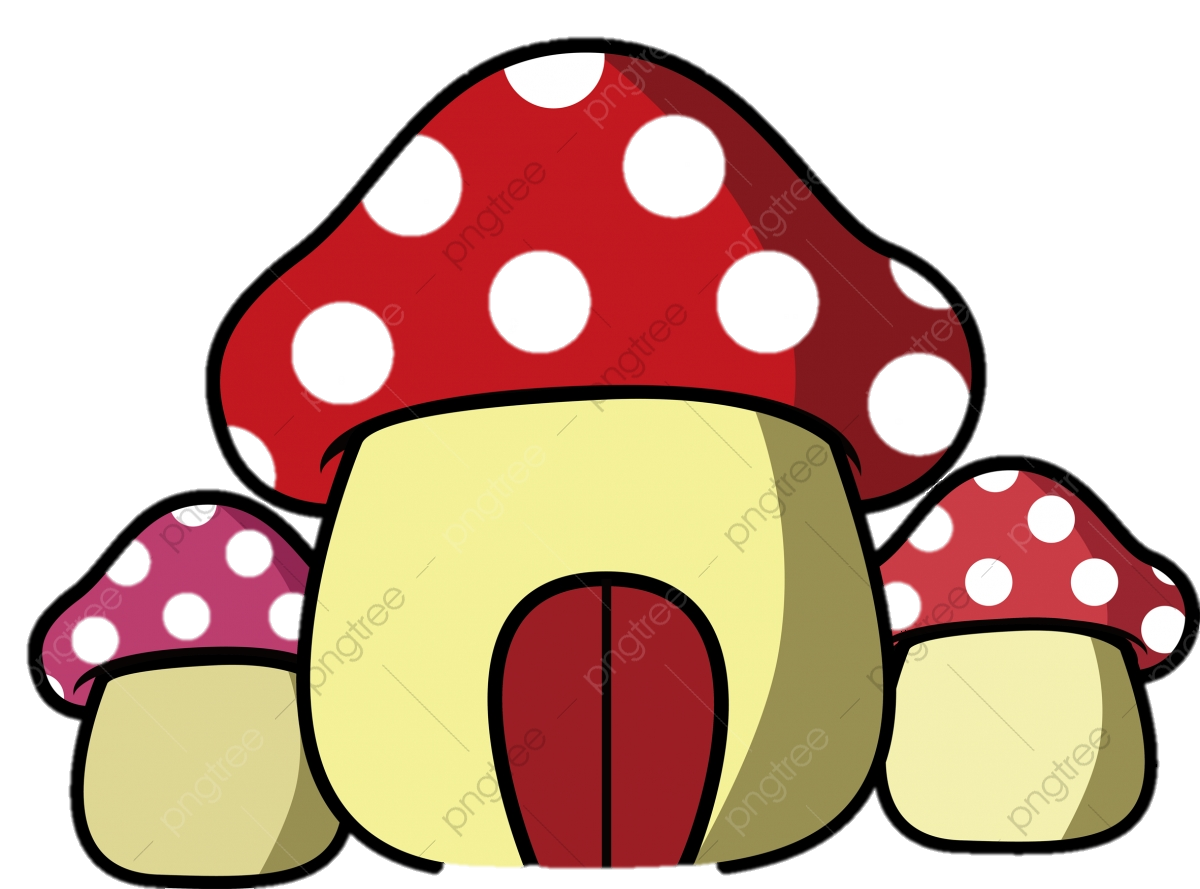 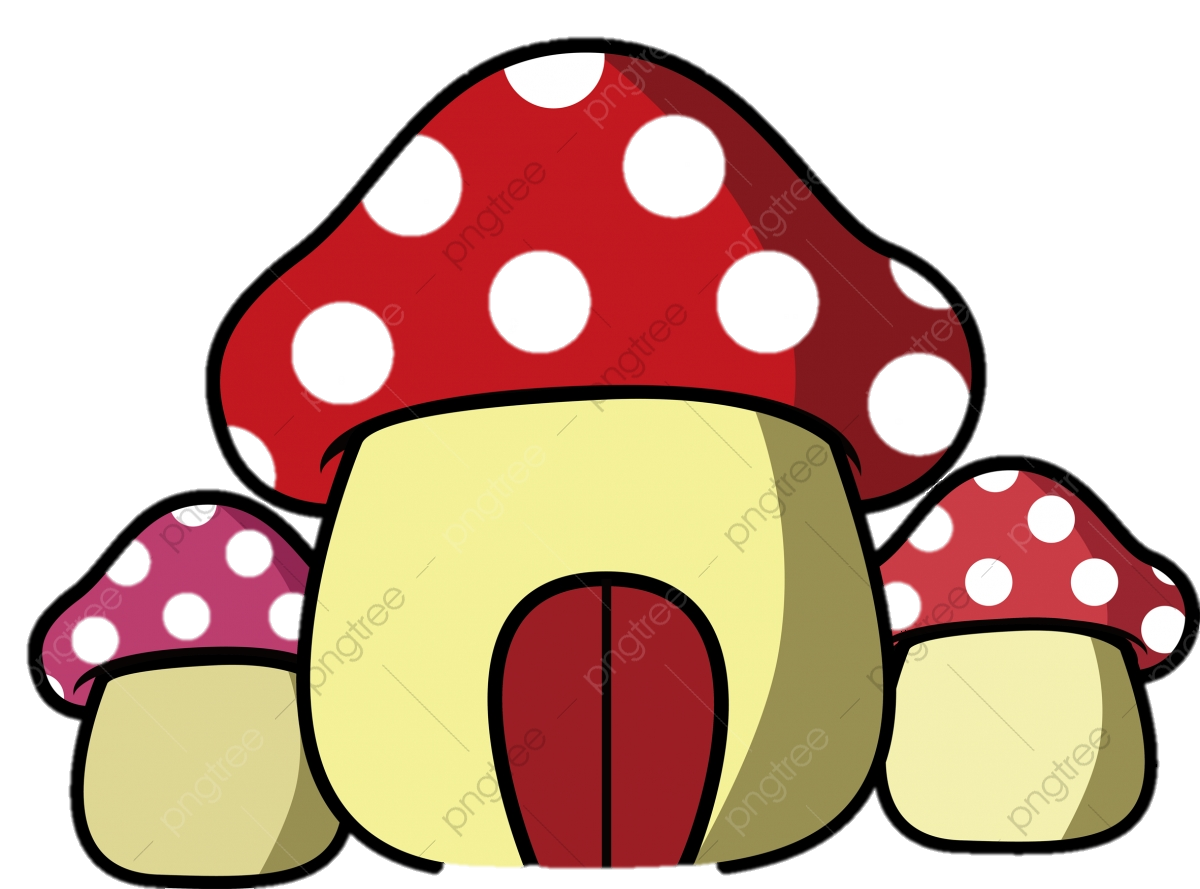 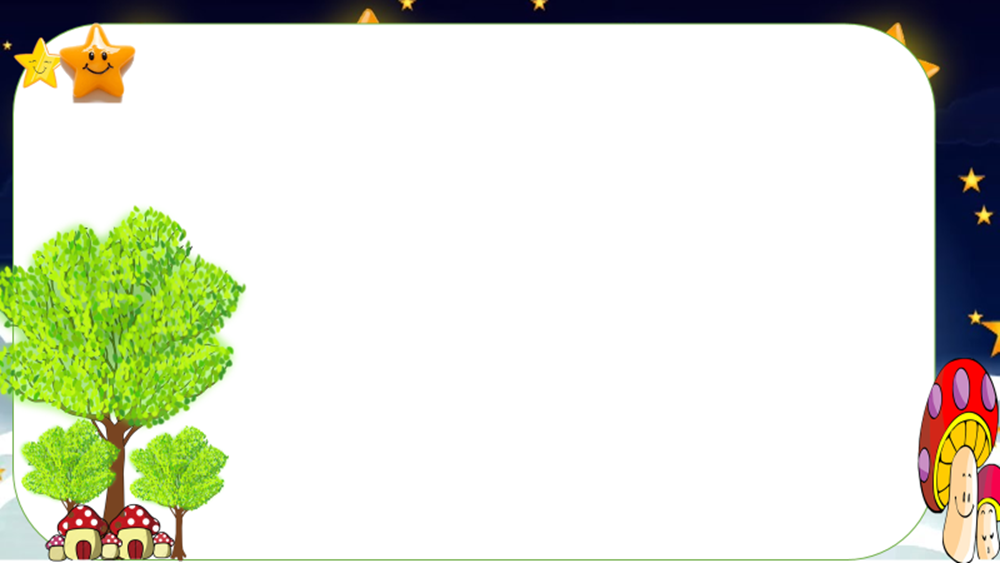 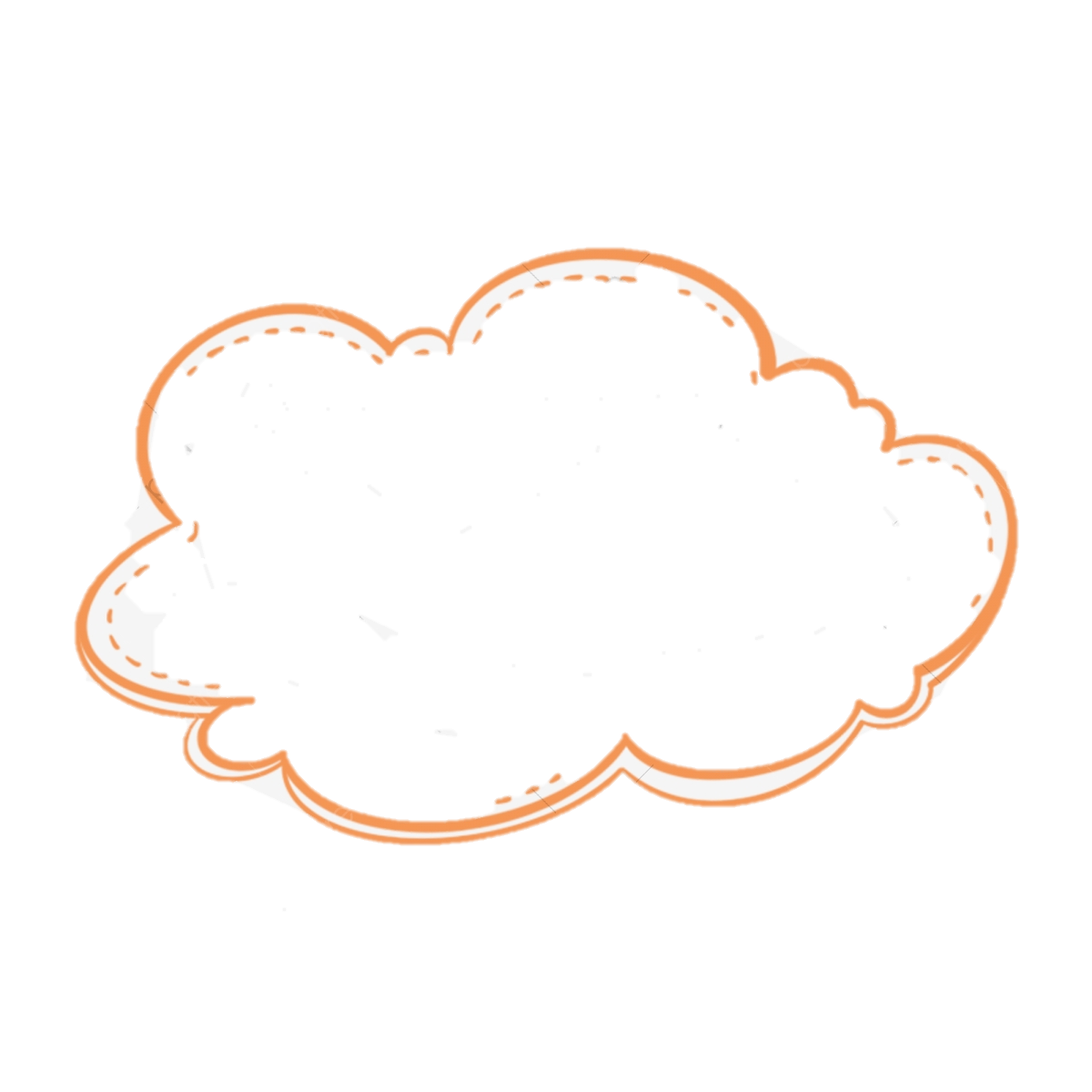 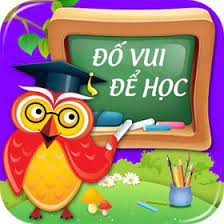 Trò chơi Đố vui
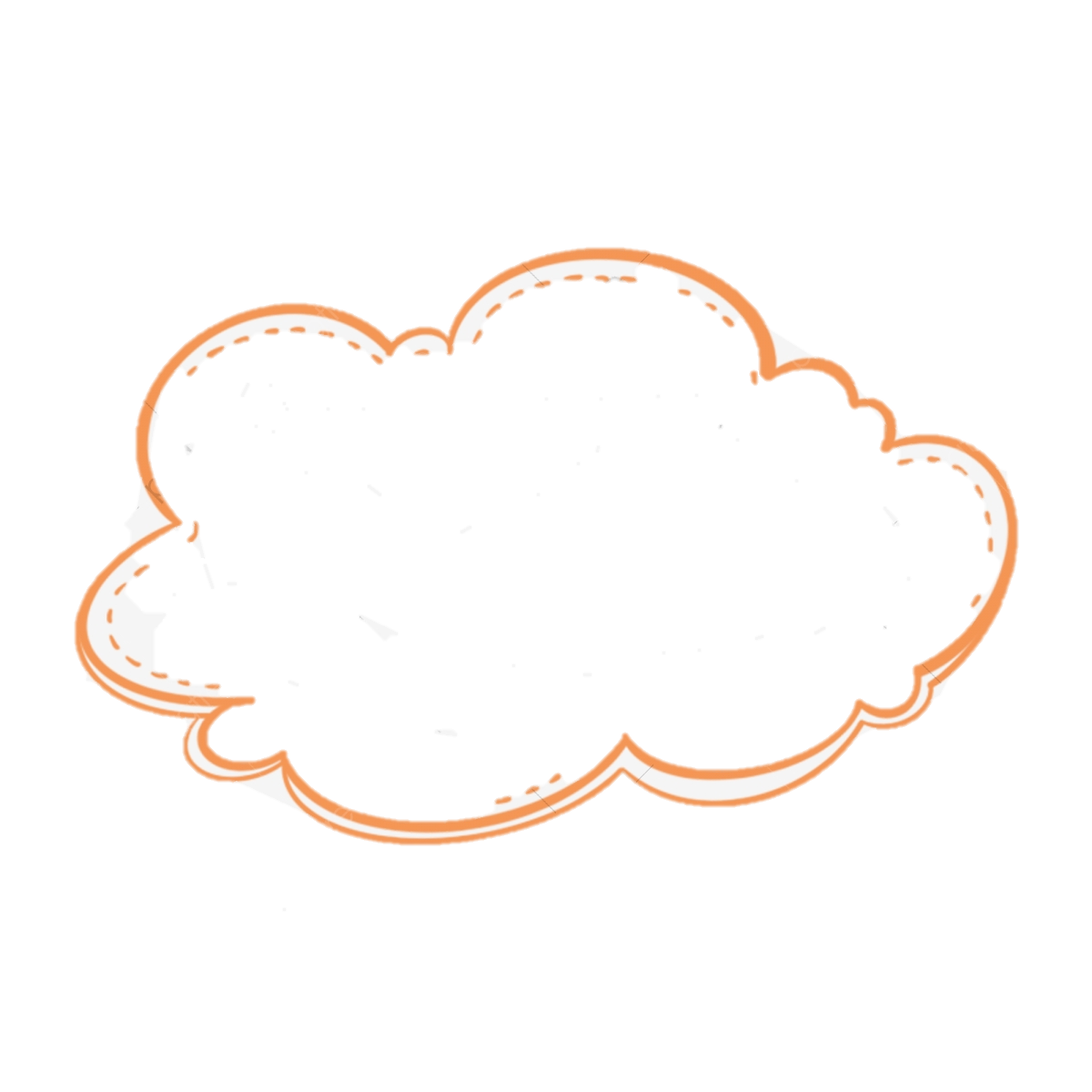 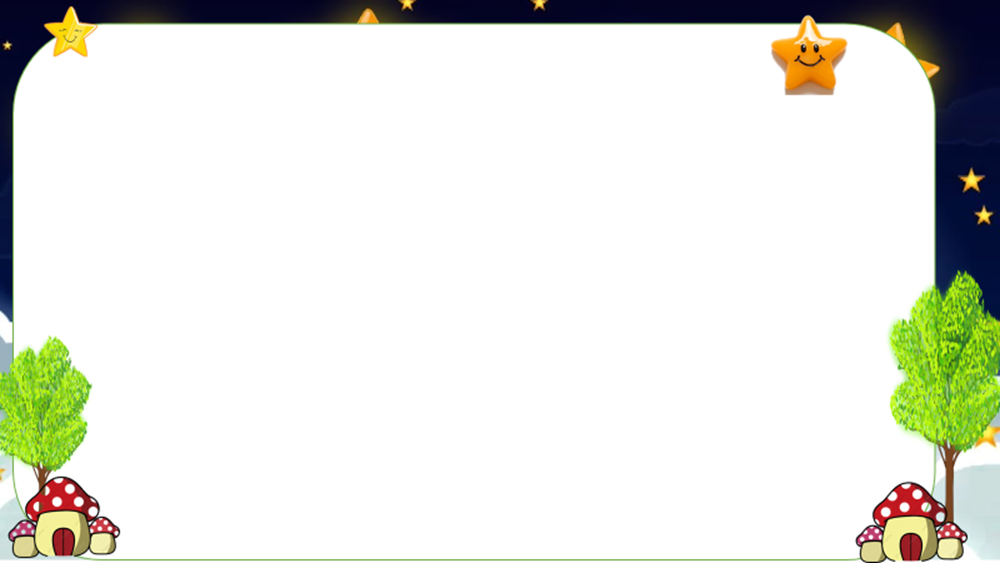 Phải chăng ở với nàng tiên
Mà phải cày cấy ngày đêm giữa trời – Là gì
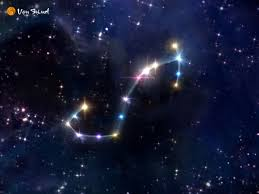 Sao Thần Nông
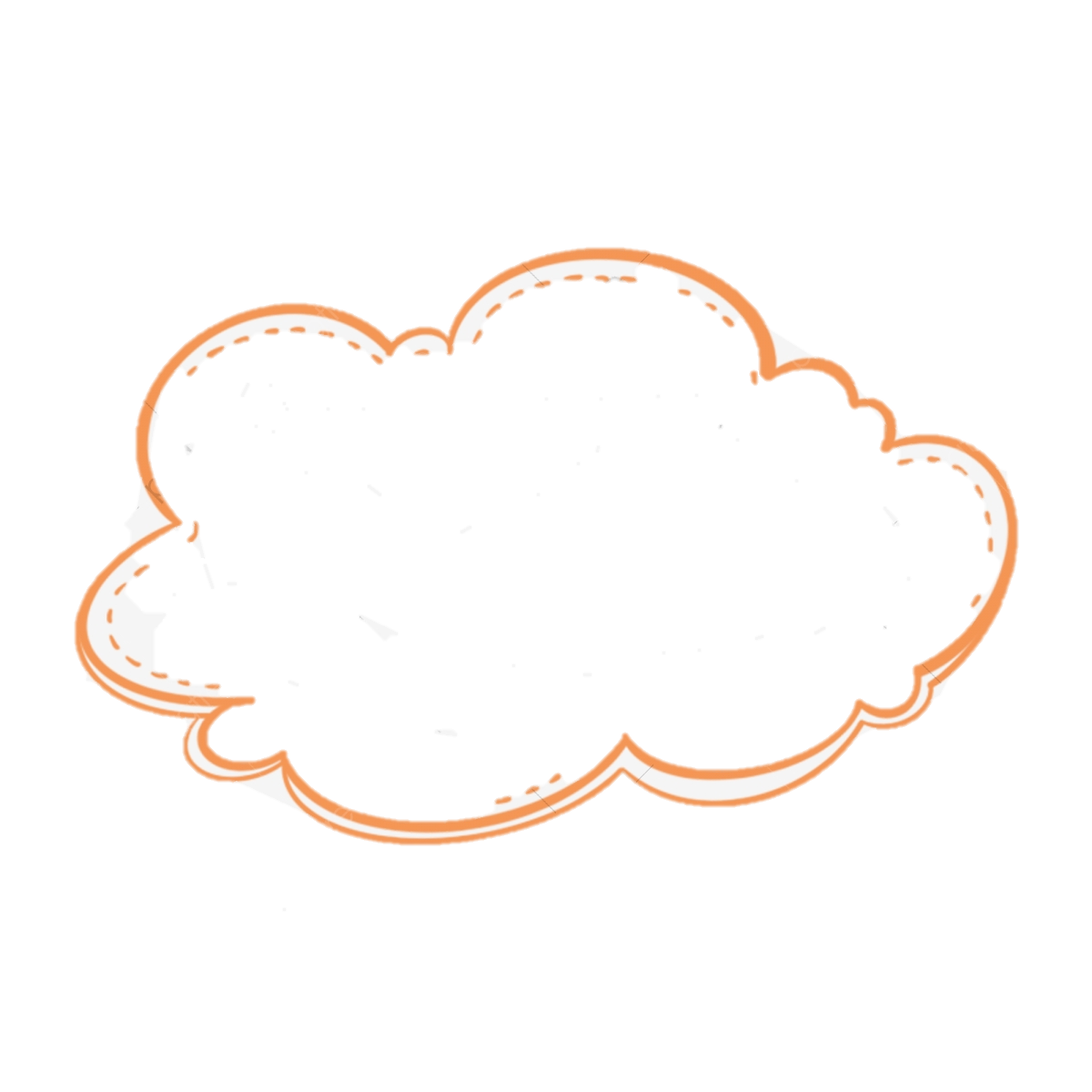 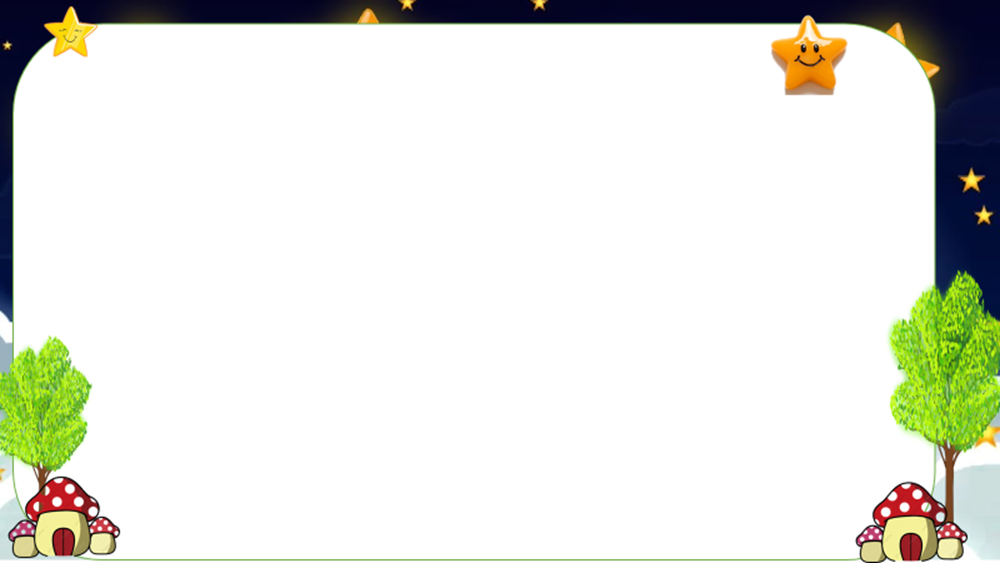 Giữa trời sao ngóng trông ai
Mà anh xòe rộng đôi tai đợi chờ – Là gì?
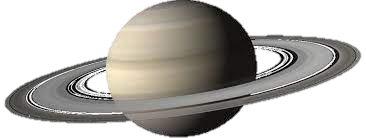 Sao Mộc
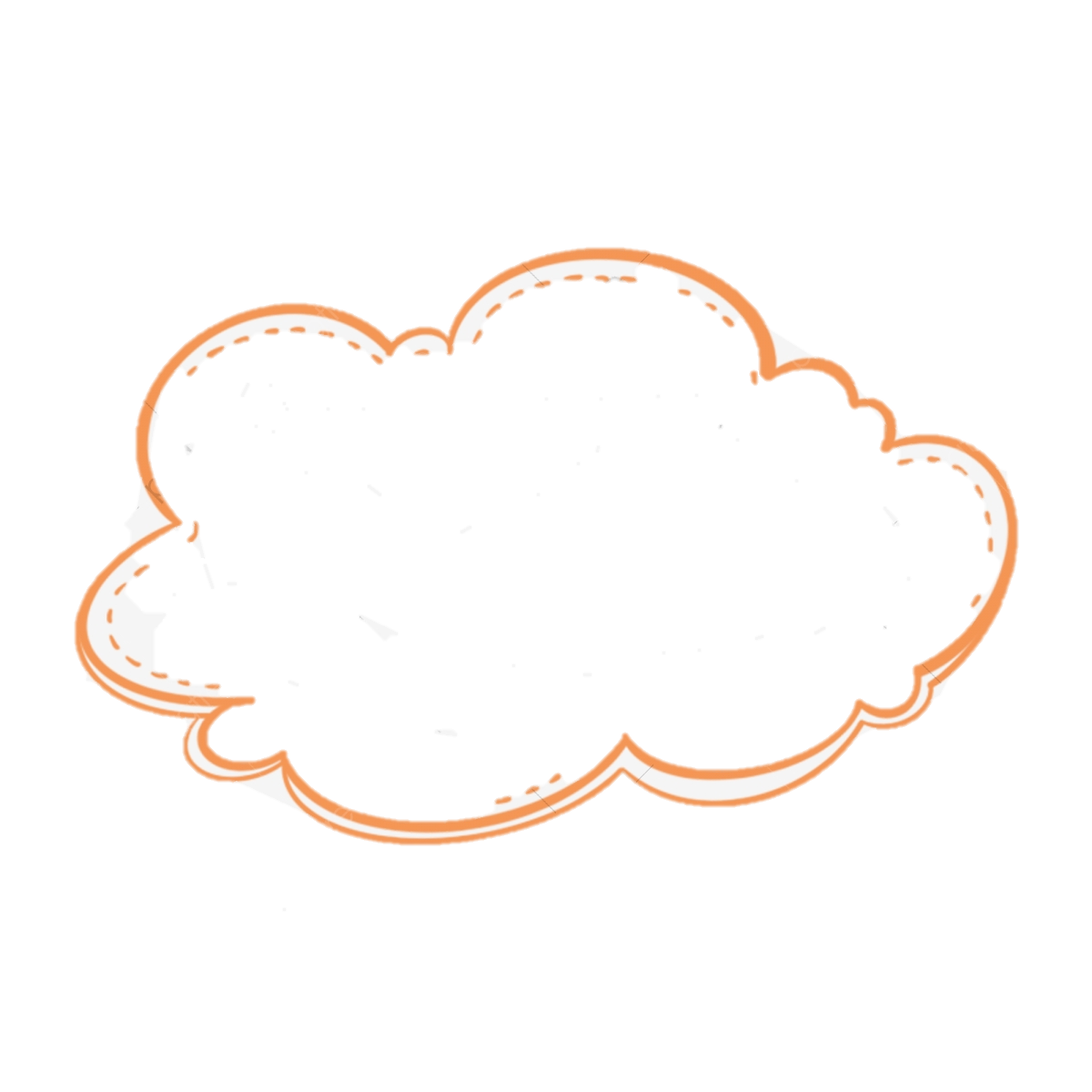 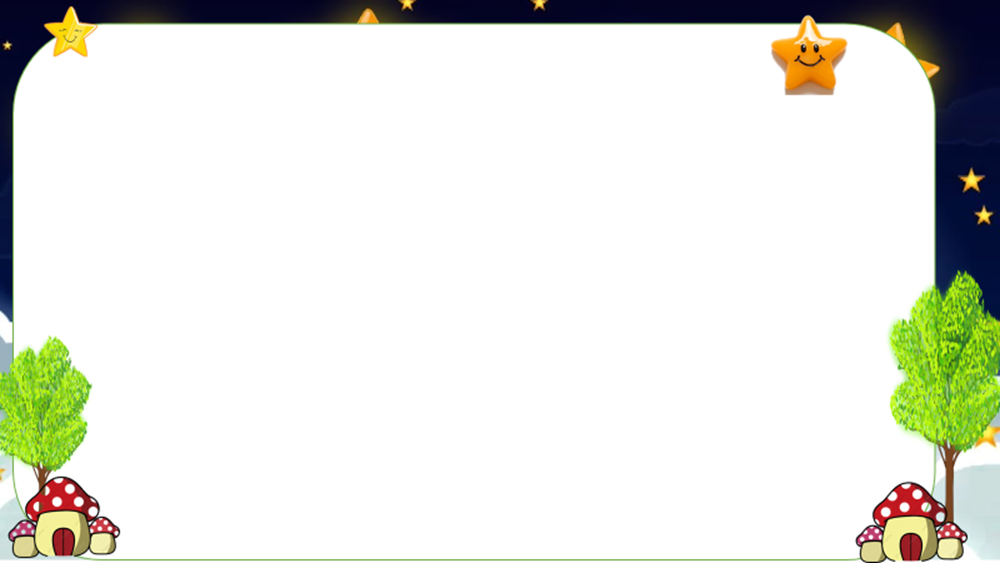 Chẳng vỗ cánh trắng bay xa
Mà sao tên đặt cũng là loài chim ?
Là gì?
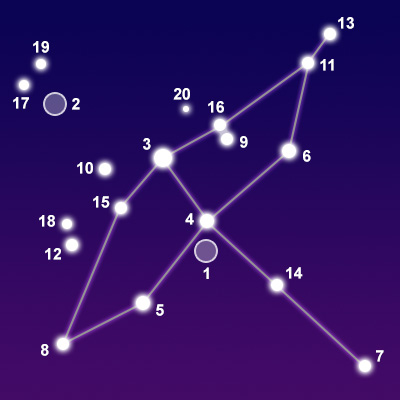 Sao Thiên Nga
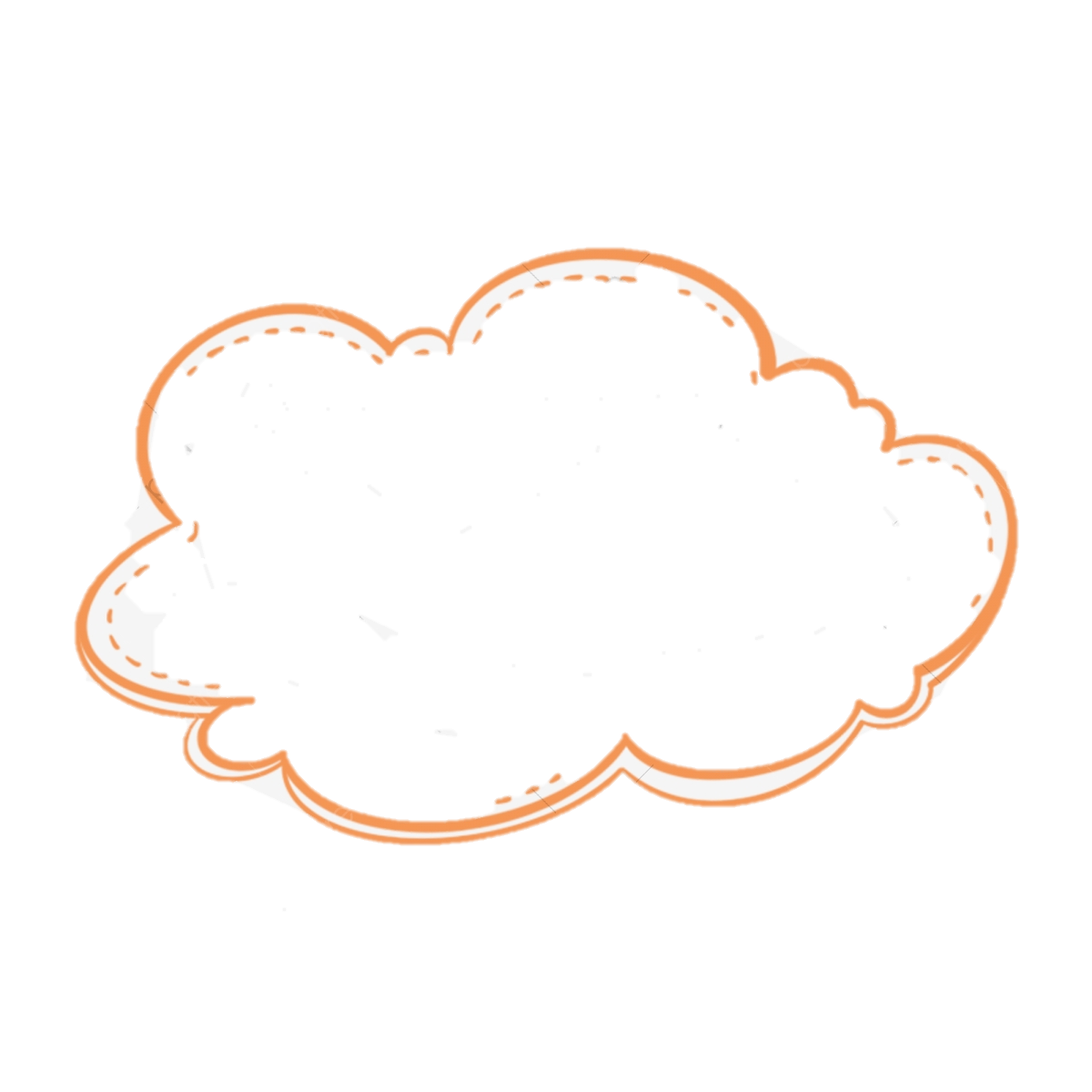 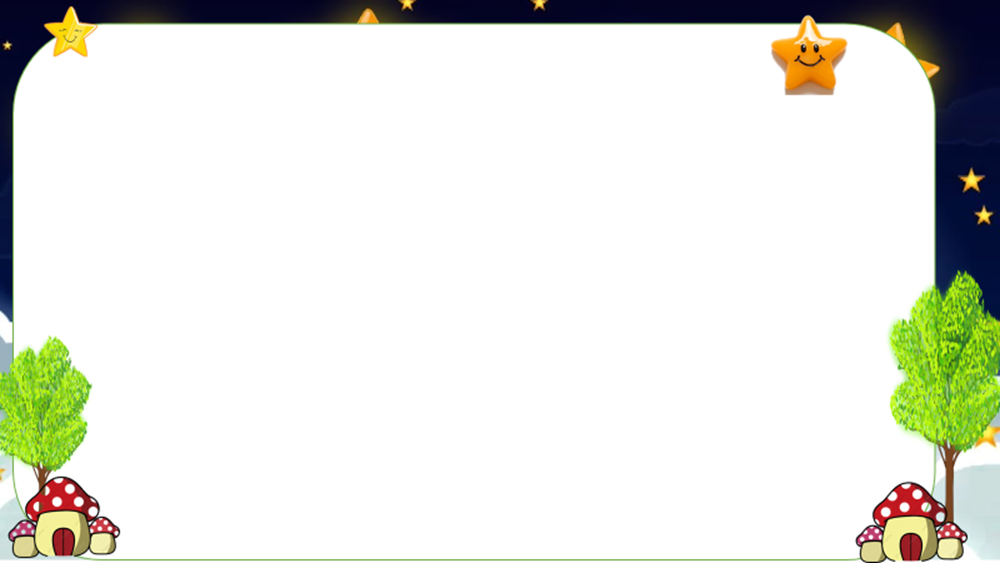 Không có cánh mà có đuôi
Những toán dọn cả bầu trời sạch trong – Là gì?
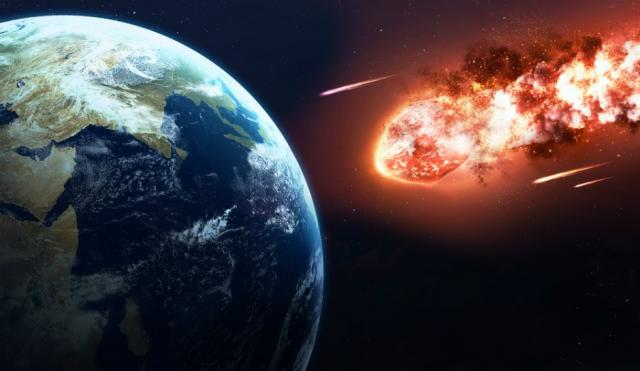 Sao chổi
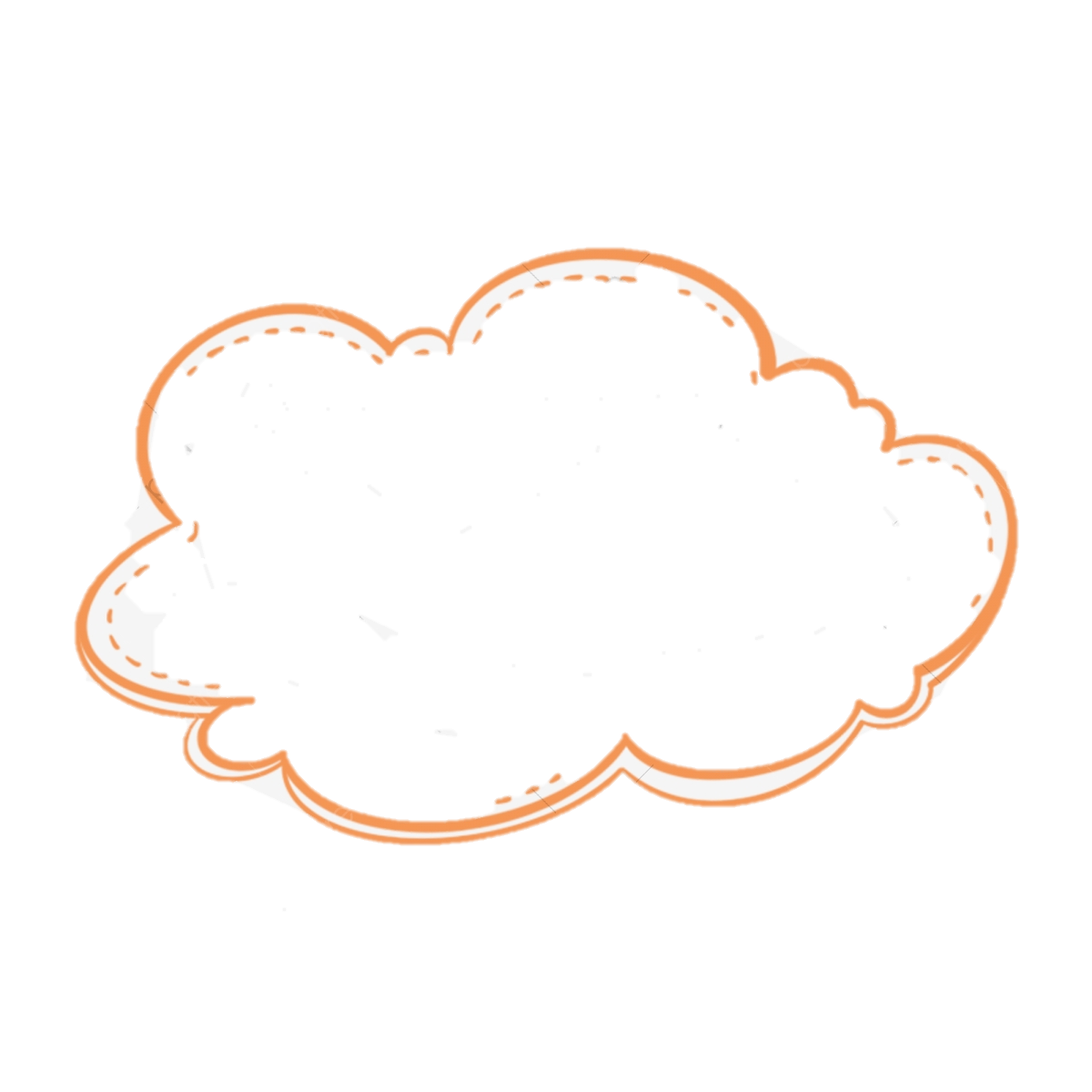 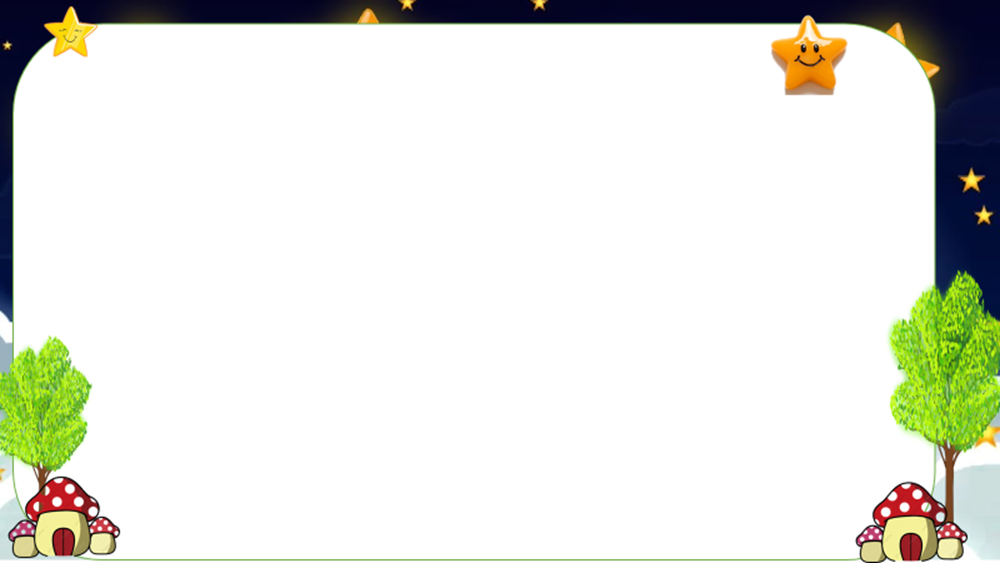 Xinh như đóa hoa cải ngồng
Cứu nguy bao kẻ bềnh bồng giữa khơi – Là gì?
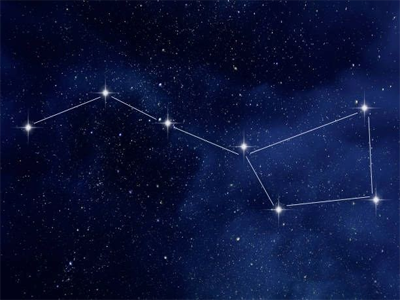 Sao Bắc Đẩu
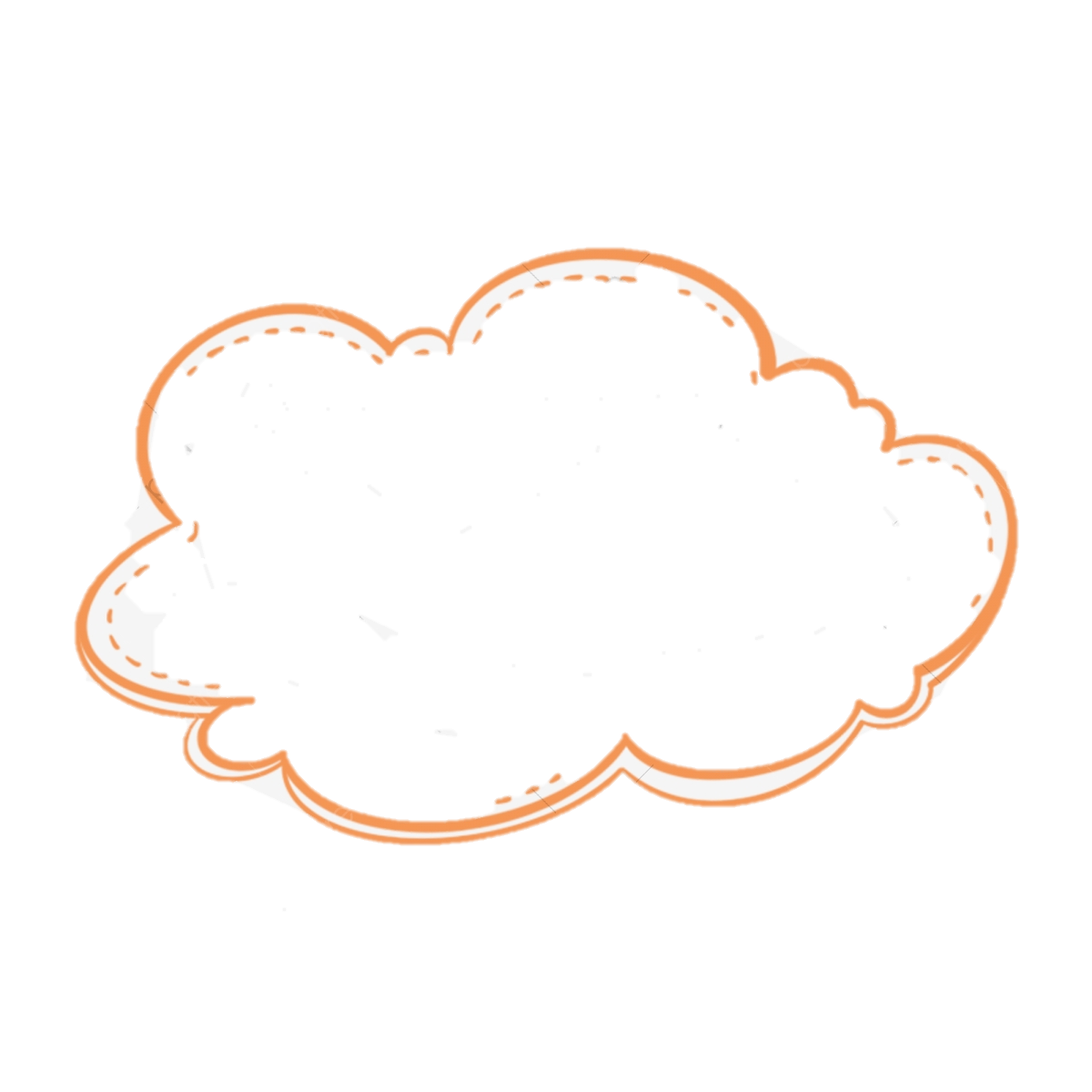 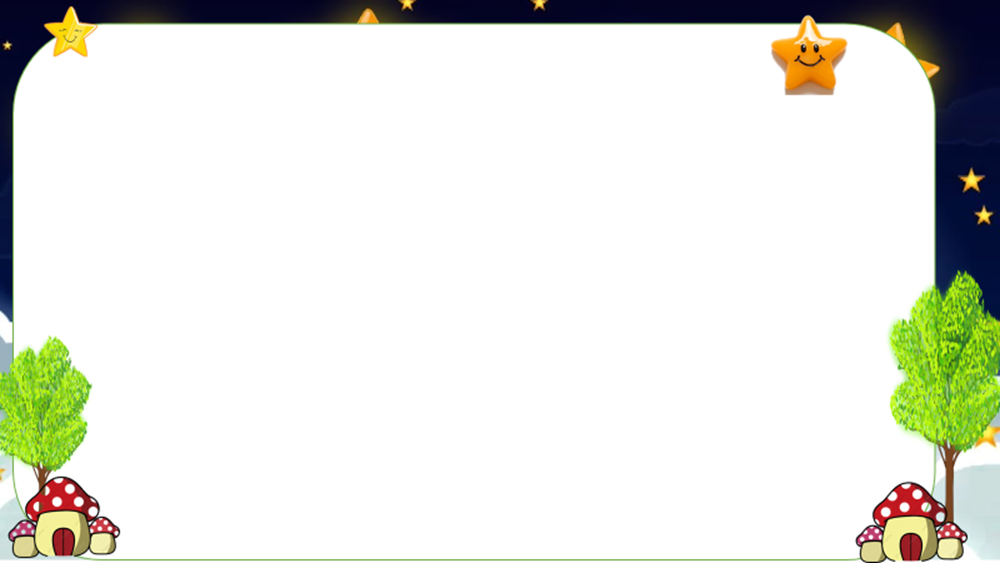 Tiếng gà gáy sớm thật tài
Gọi lên được đóa hoa nhài lung linh – Là gì?
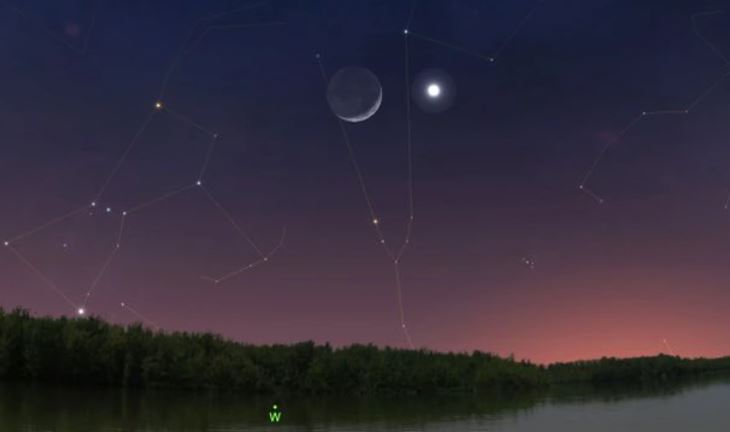 Sao Mai
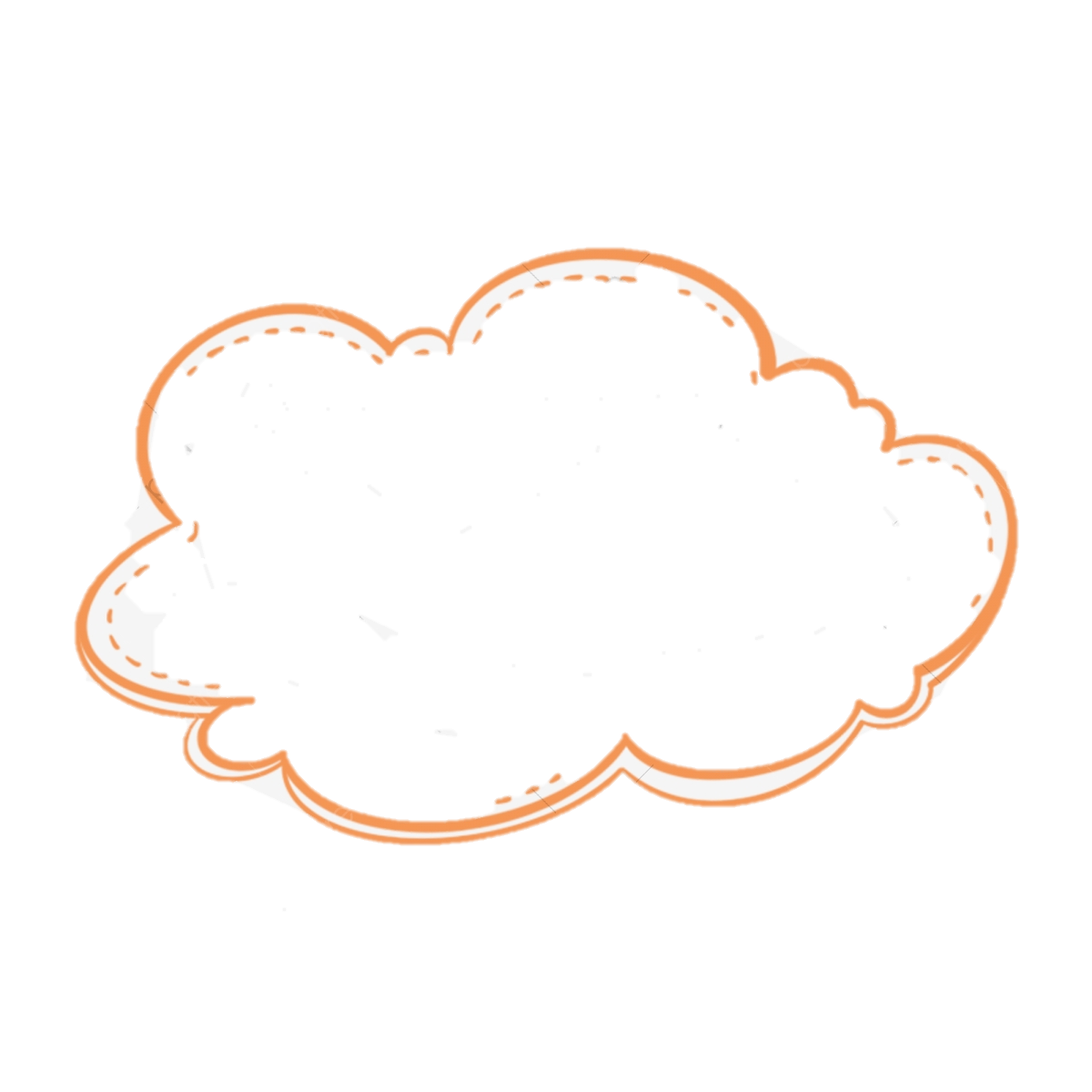 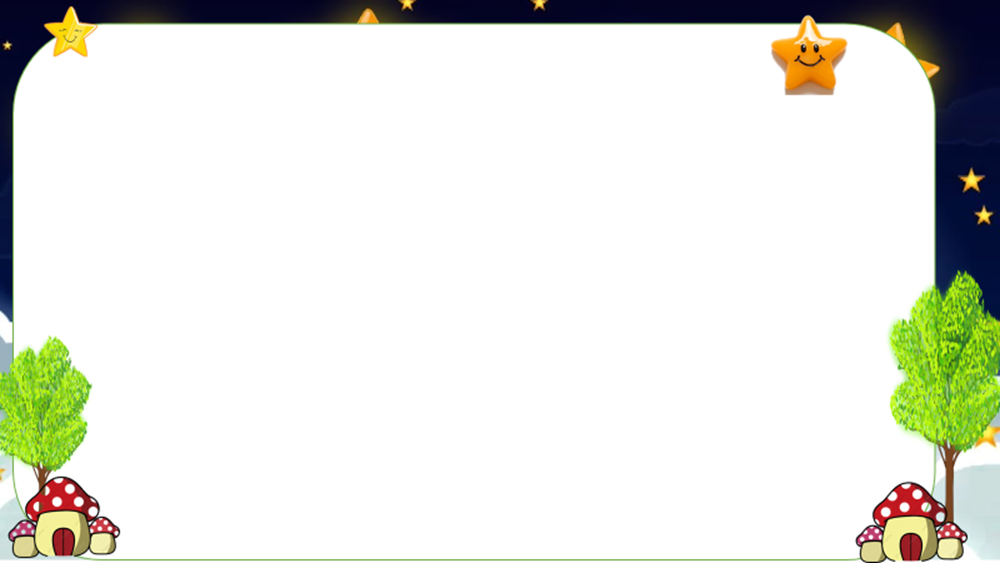 Ngân hà rộng chẳng có đò
Muốn sang sông được phải nhờ đến ai – Là gì?
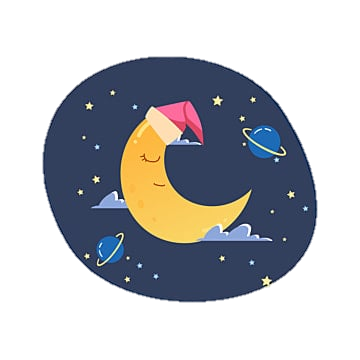 Sao Vượt
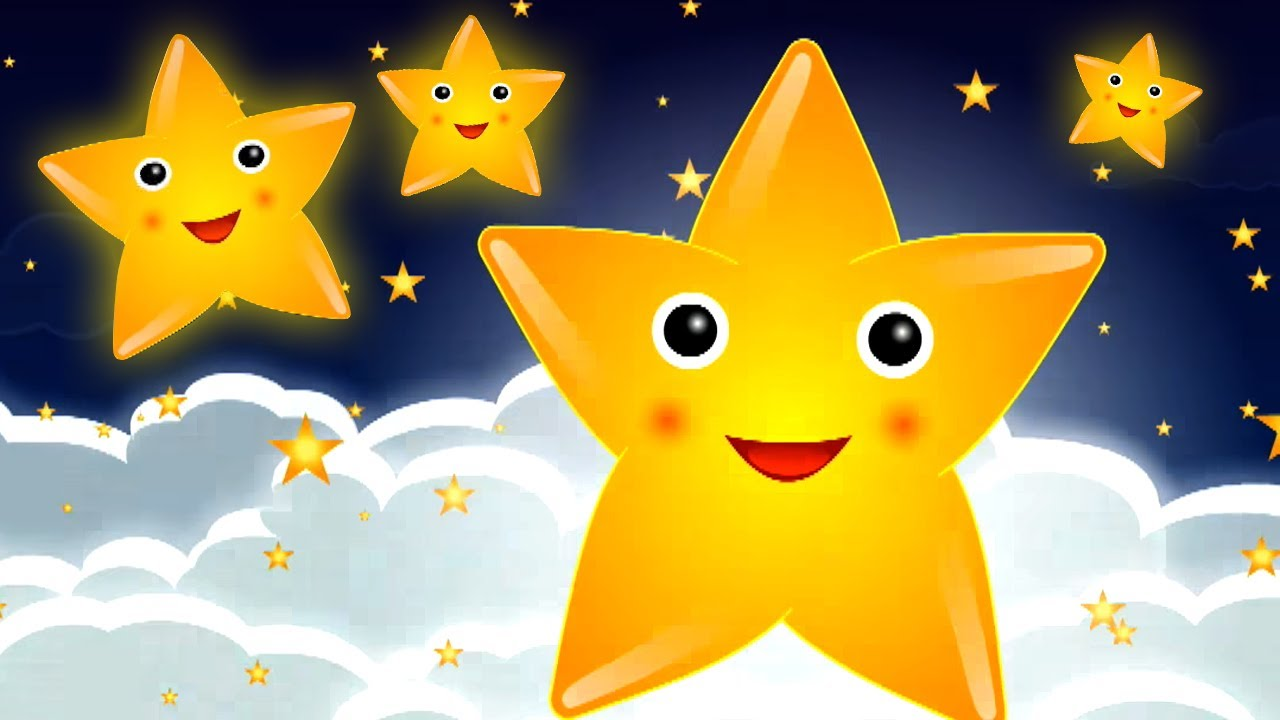 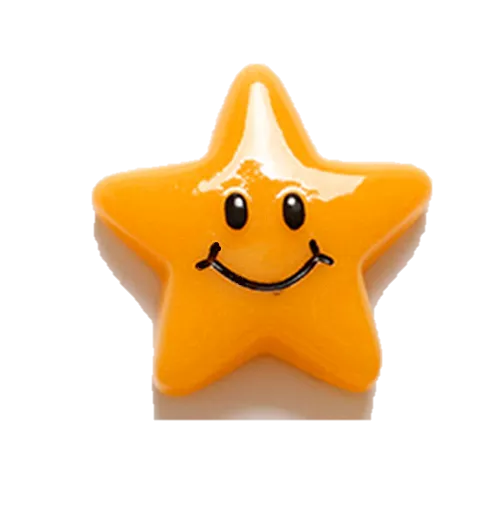 Tiết: 8,9
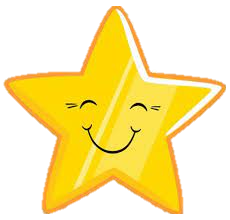 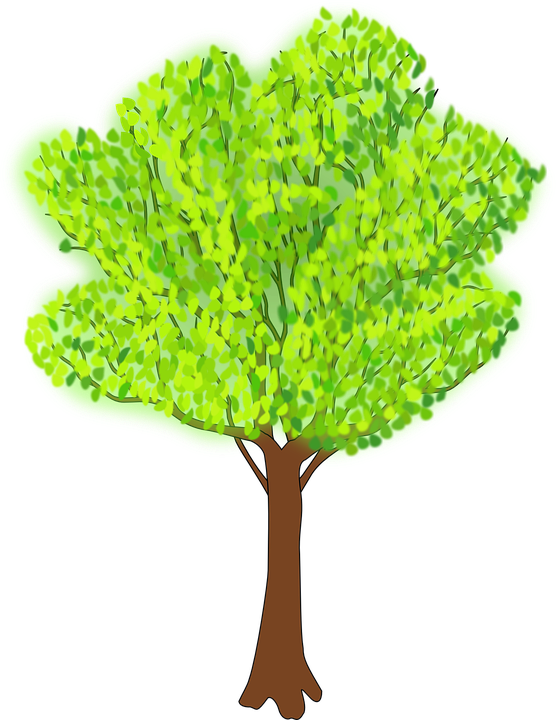 NGÀN SAO LÀM VIỆC
Võ Quảng
Giáo viên:……………
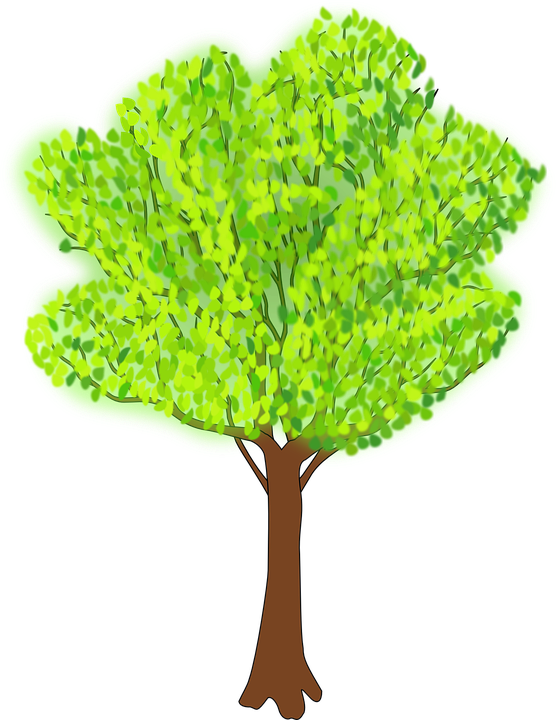 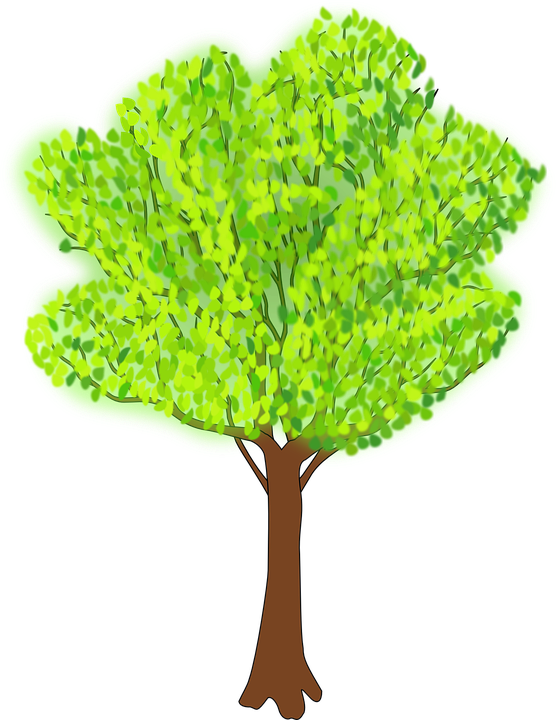 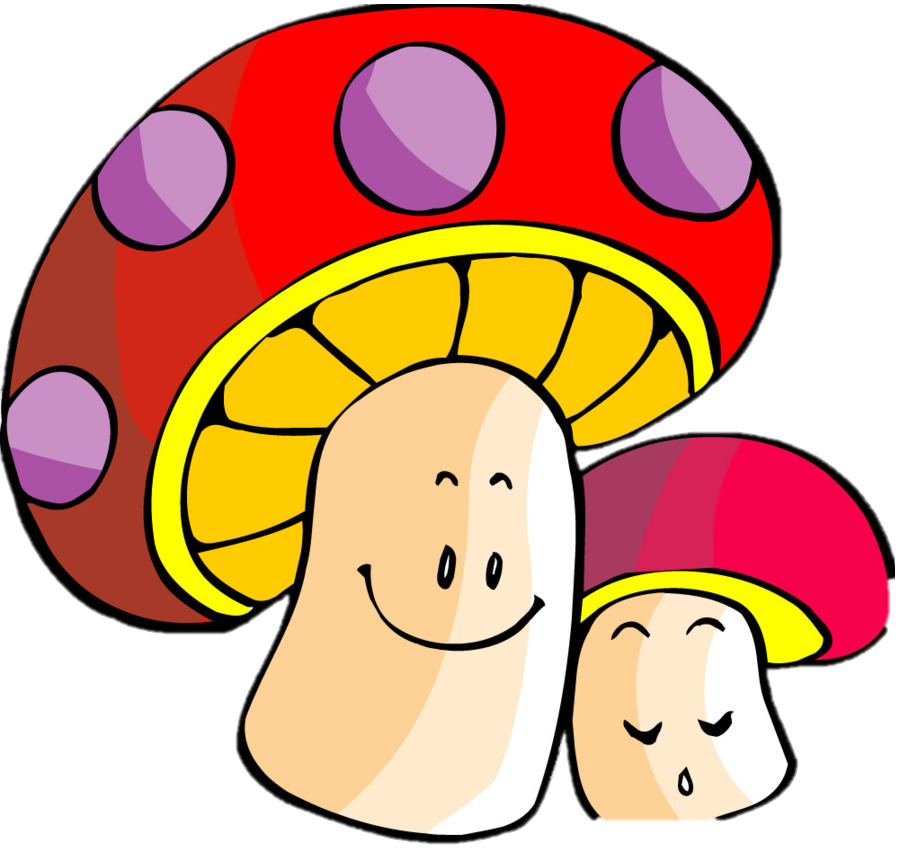 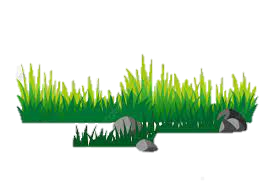 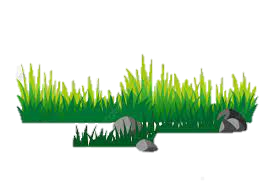 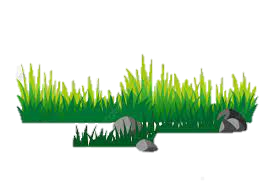 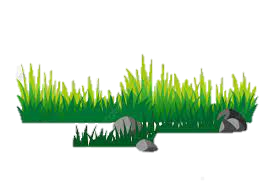 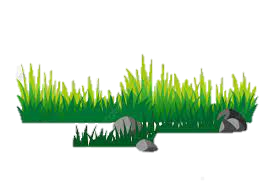 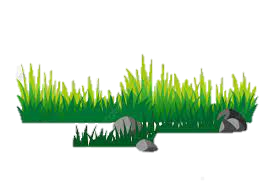 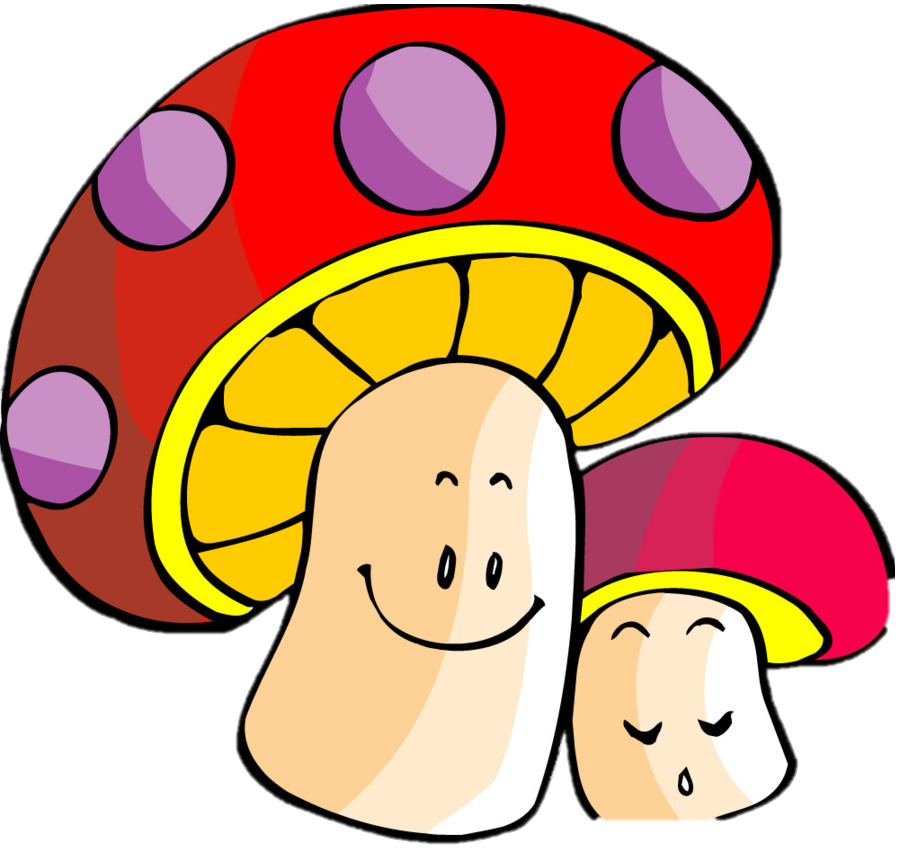 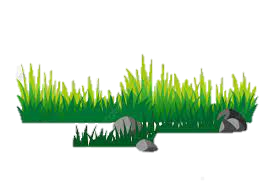 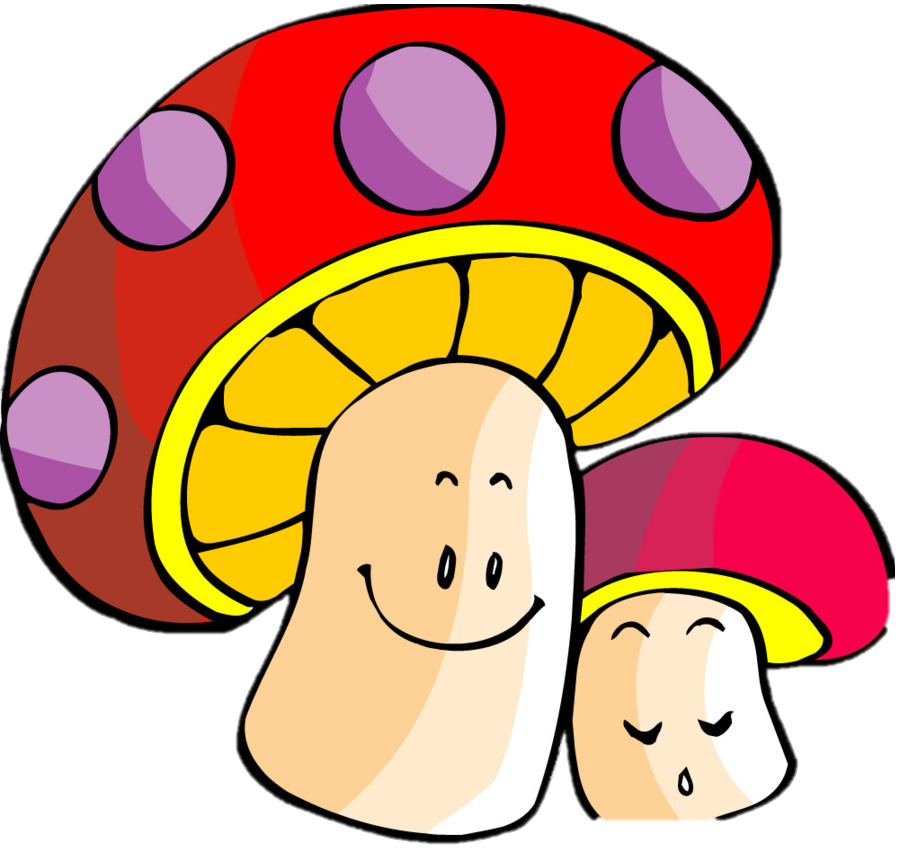 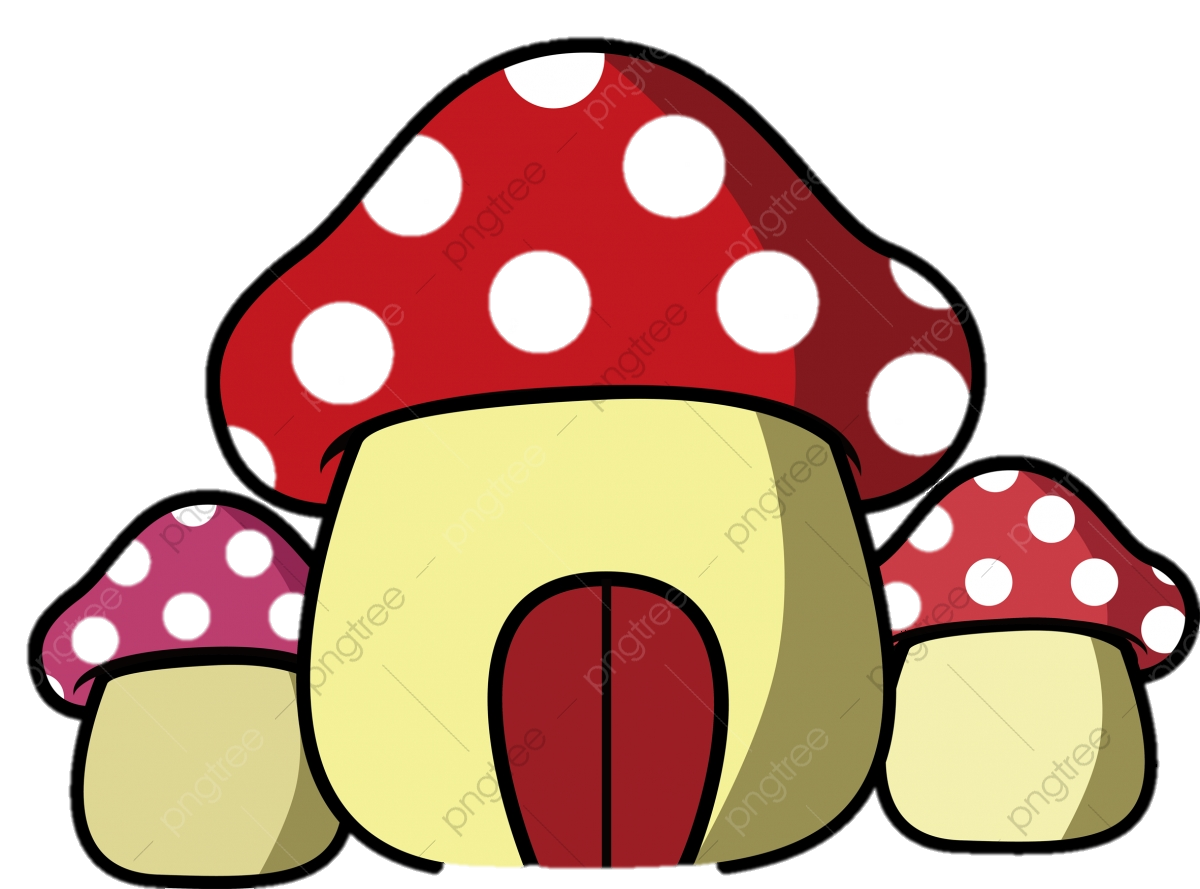 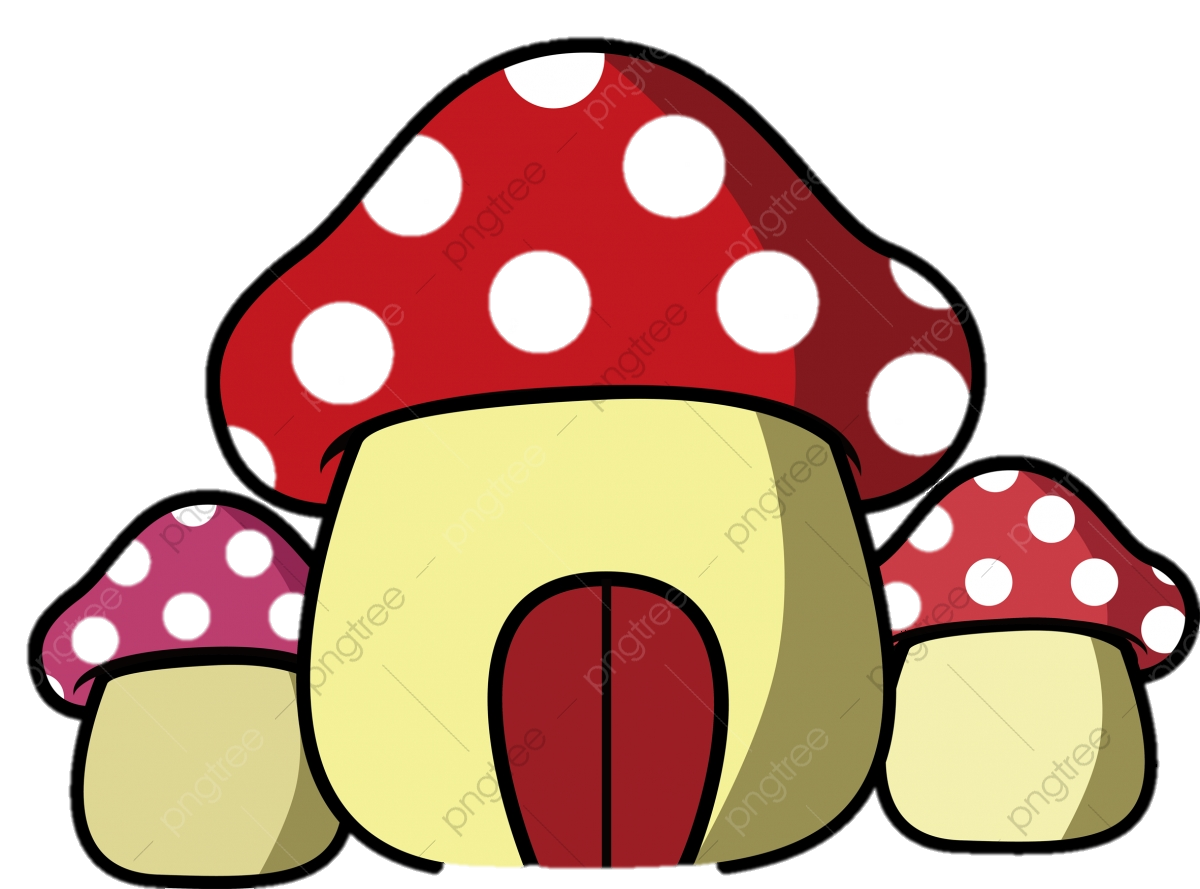 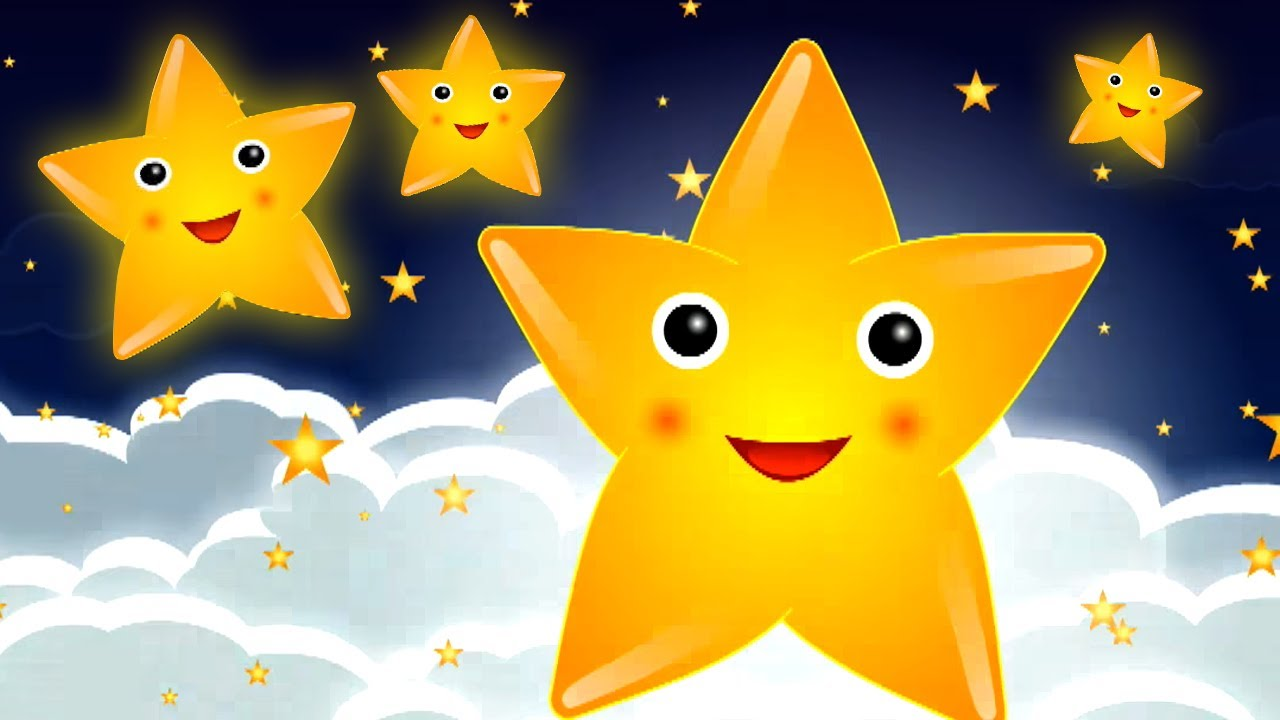 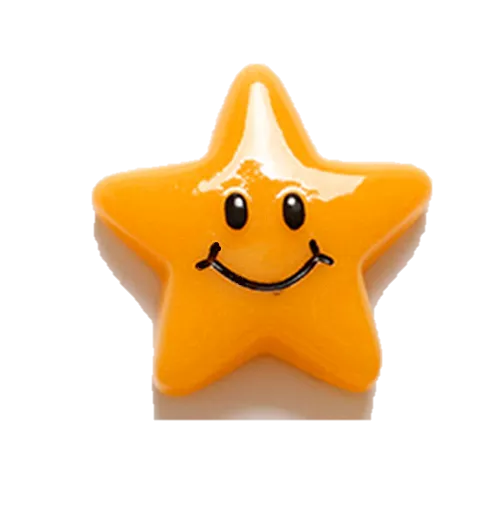 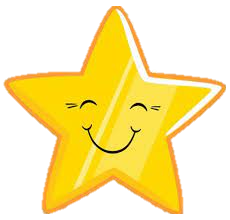 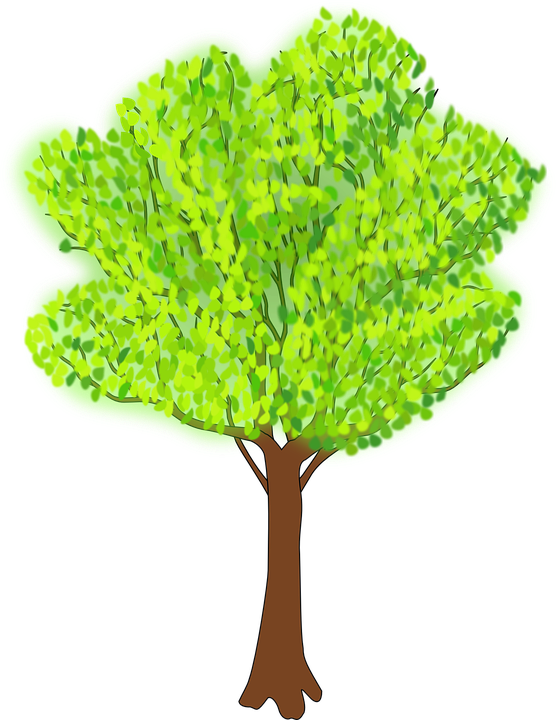 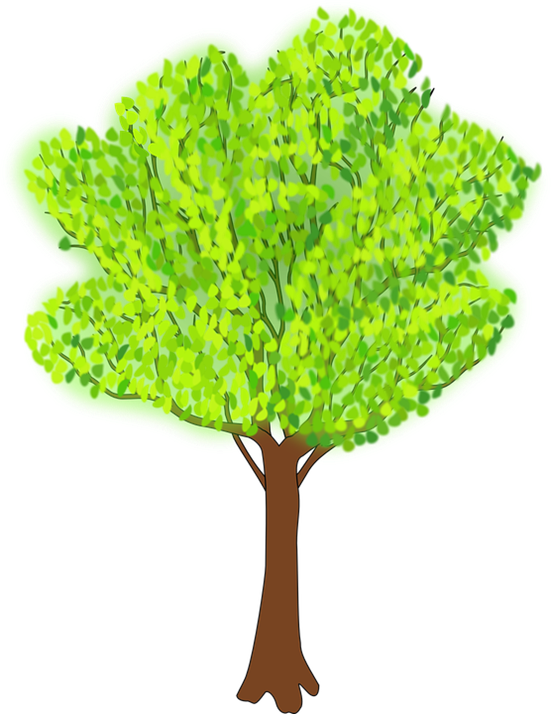 HÌNH THÀNH KIẾN THỨC
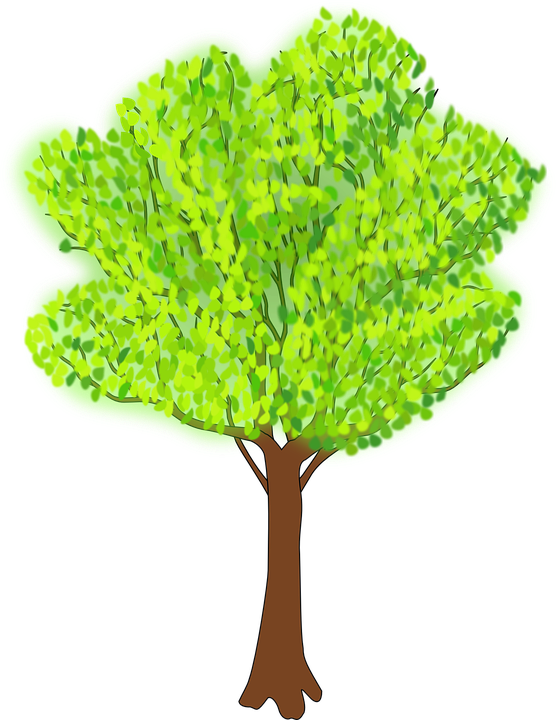 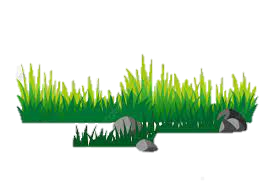 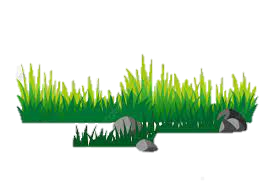 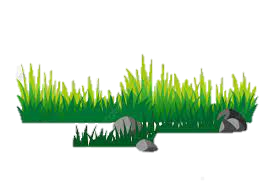 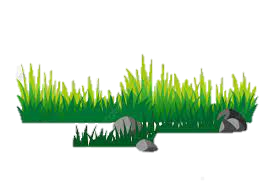 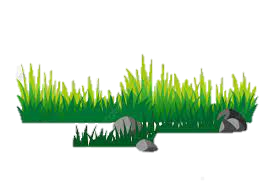 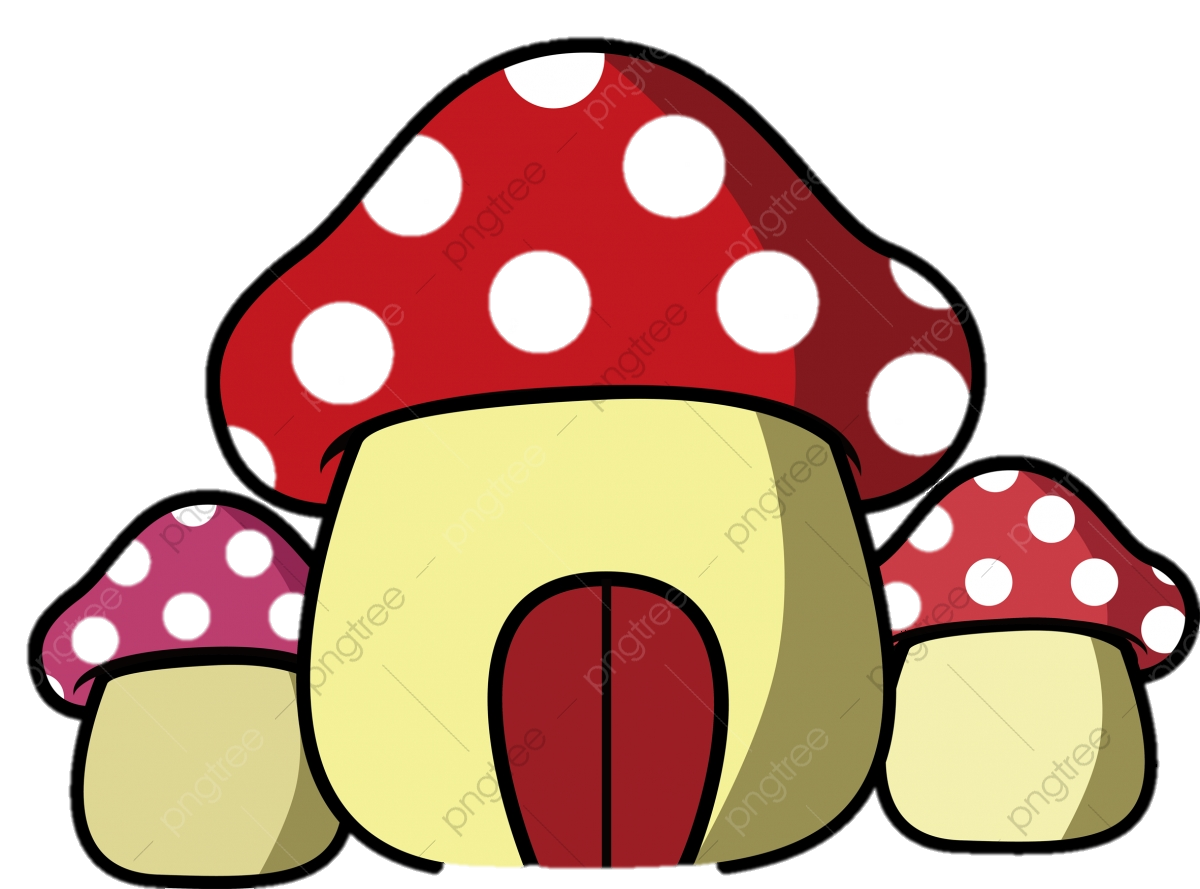 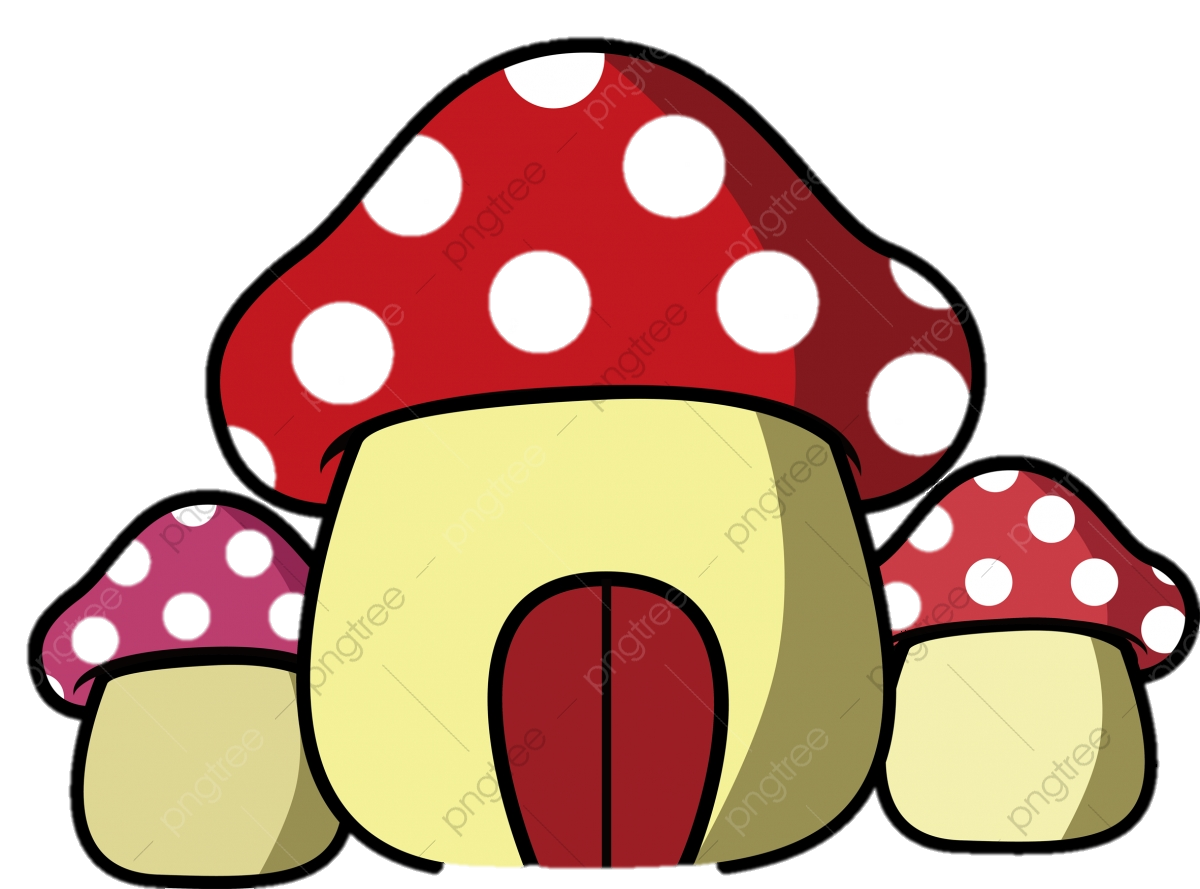 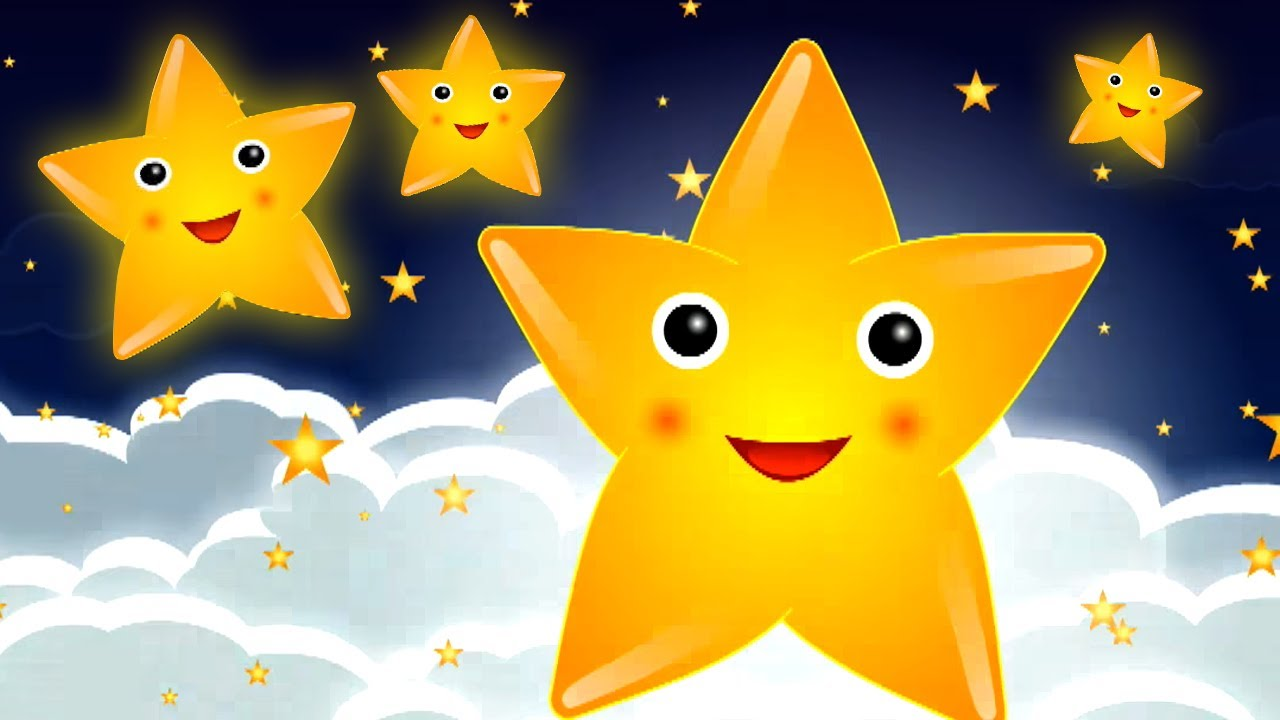 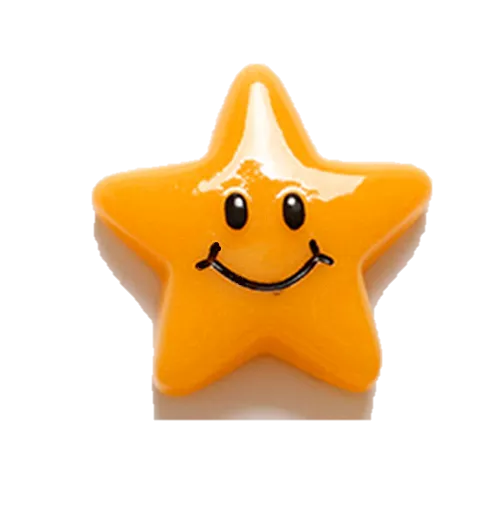 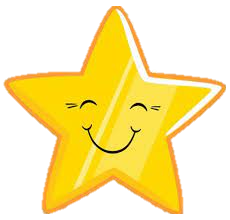 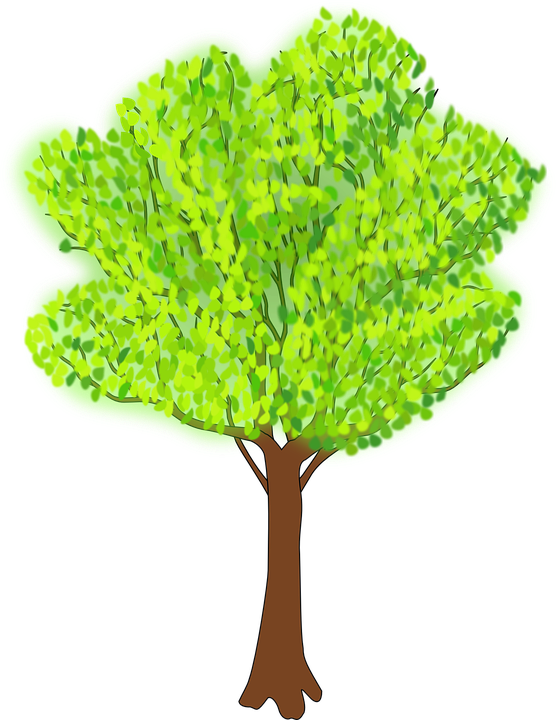 I. Đọc và tìm hiểu chung
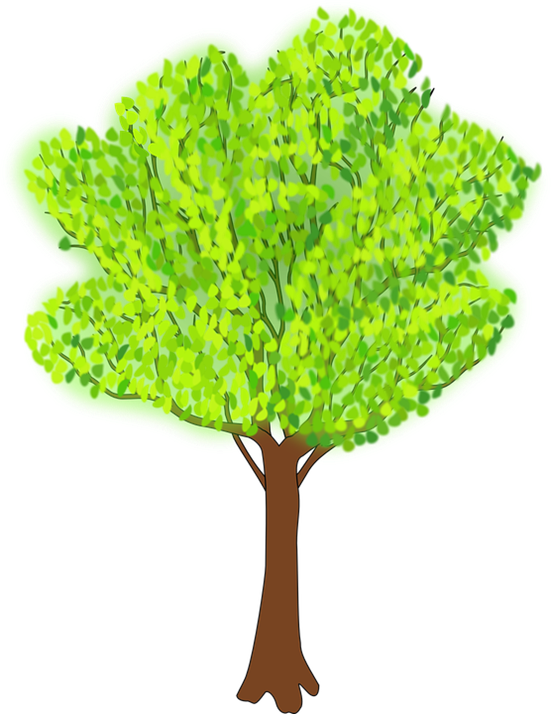 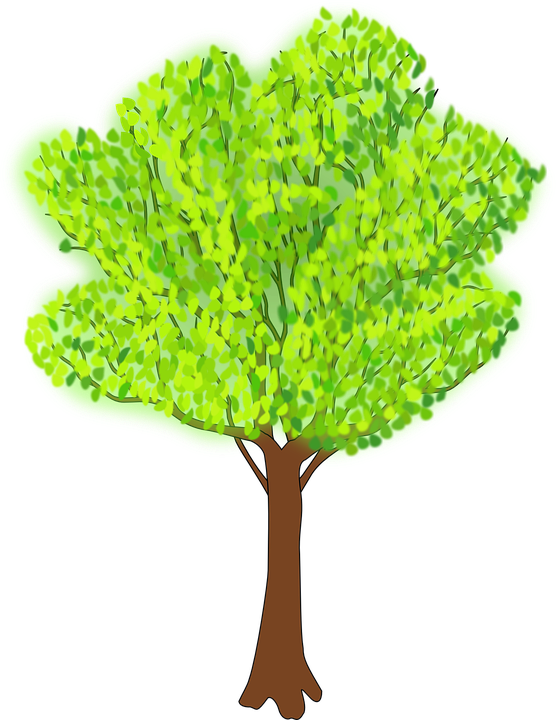 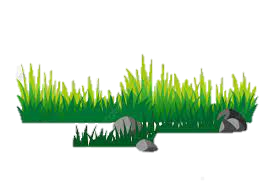 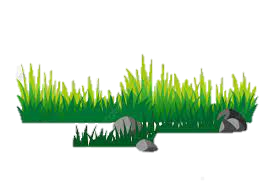 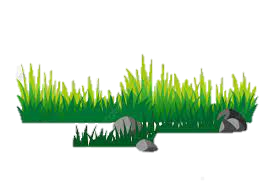 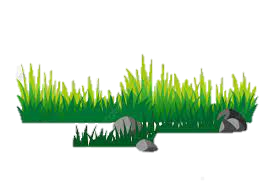 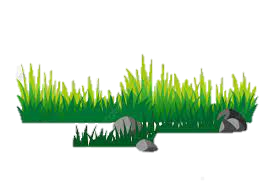 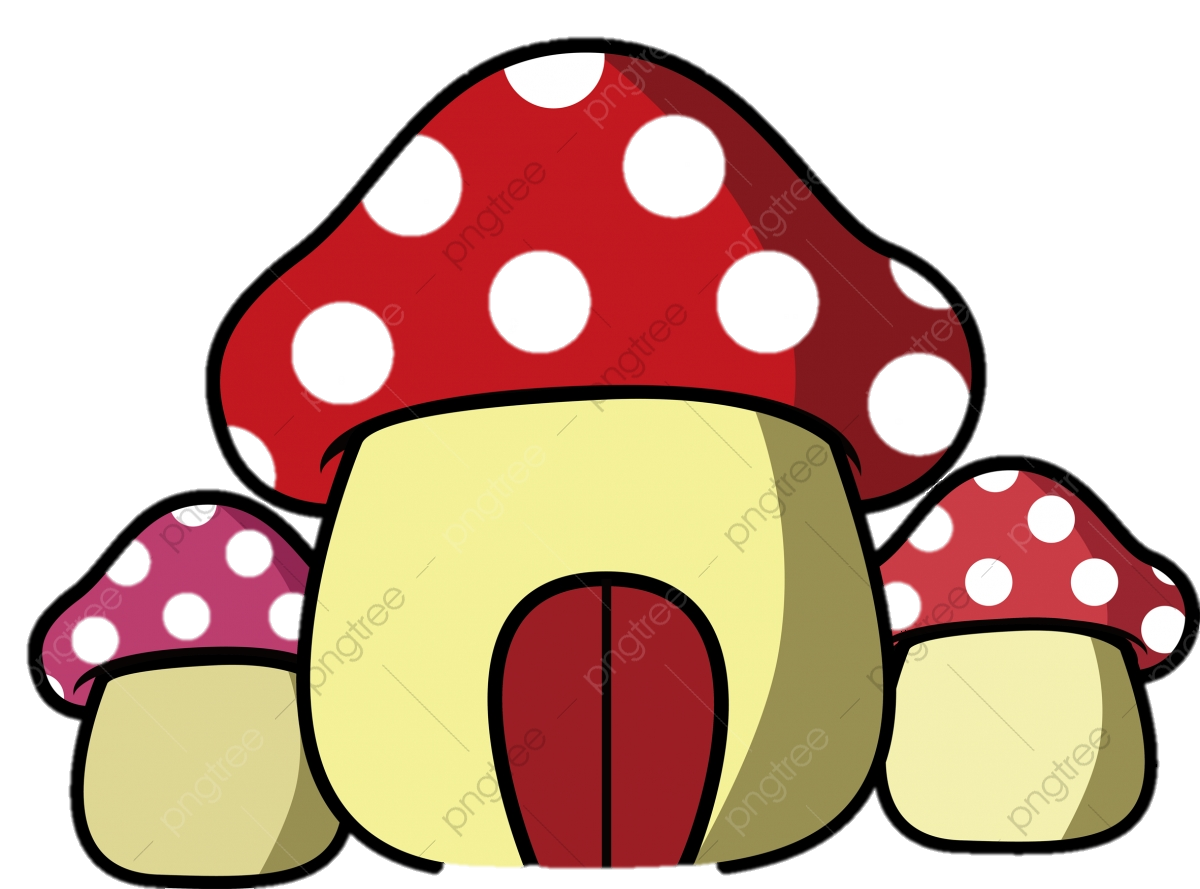 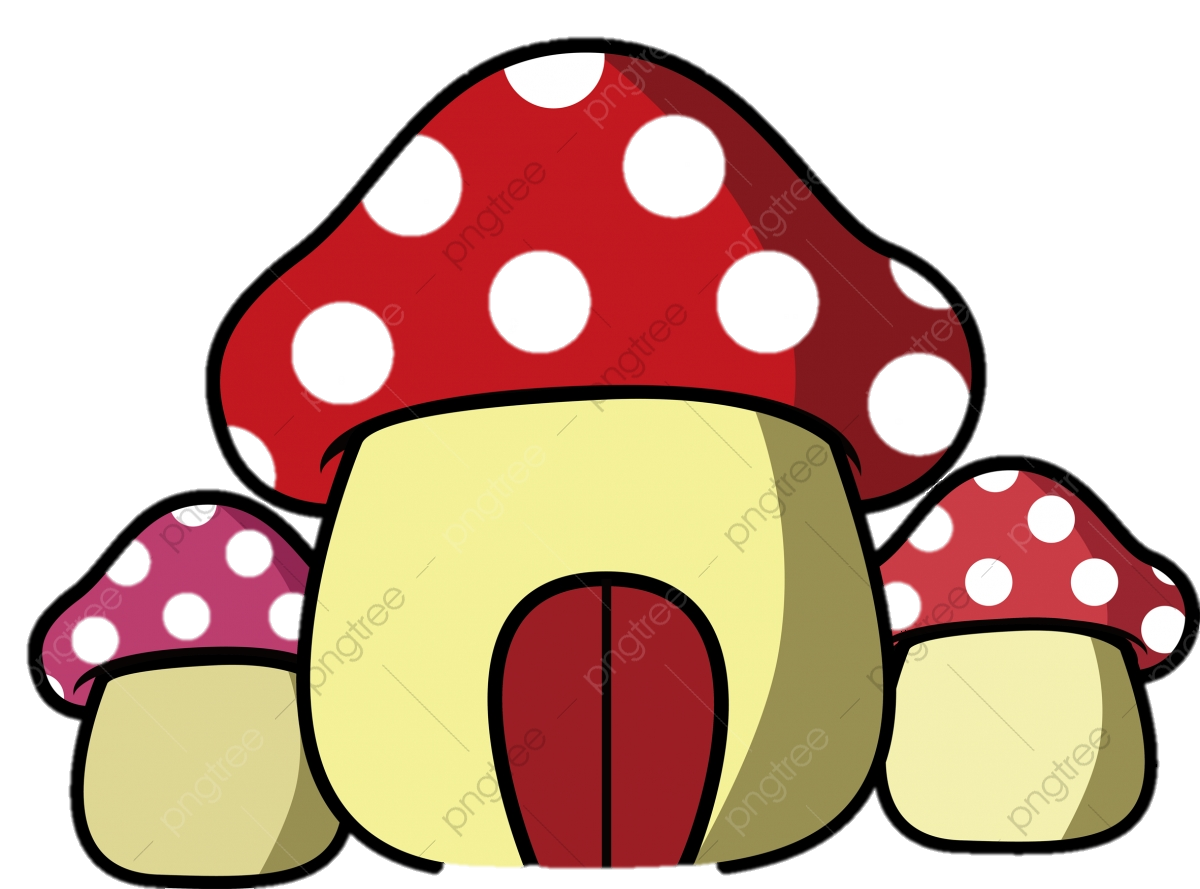 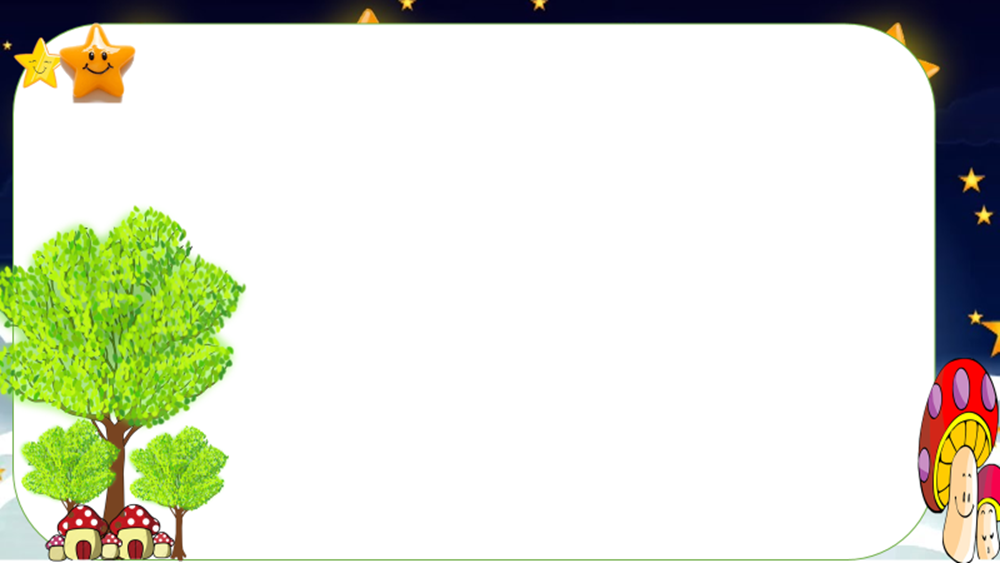 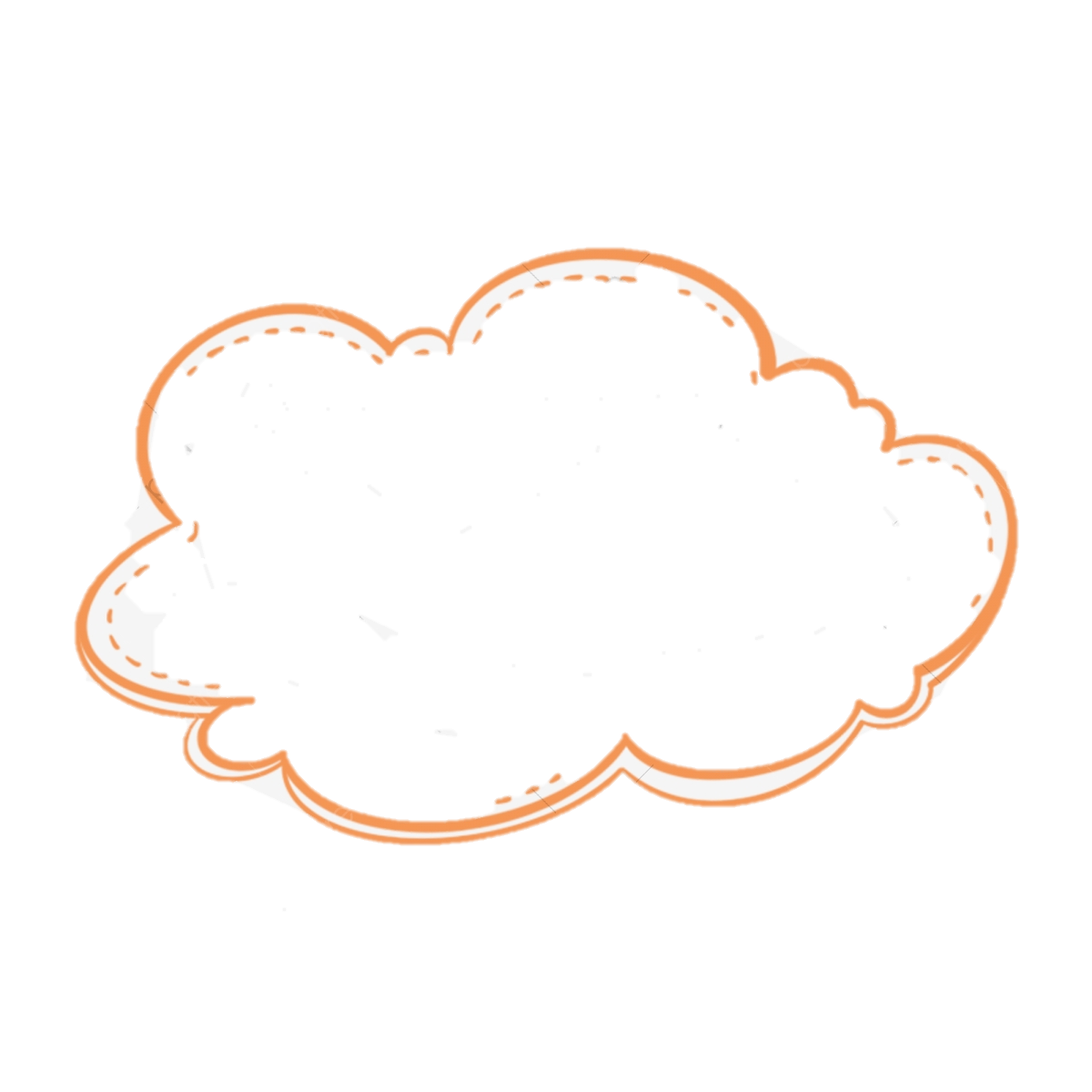 1. Đọc
Chú ý đọc diễn cảm
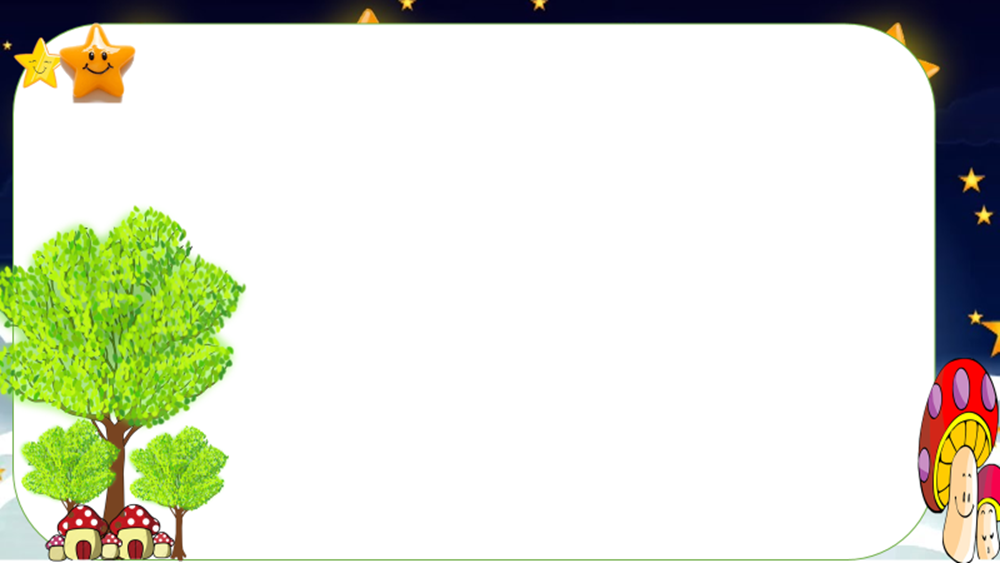 Ngàn sao làm việc
Bóng chiều toả ra nhanhTrên các bờ bụi rậmĐồng quê đang xanh thẫmBỗng chốc trở tối mòTrâu tôi đã ăn noBước giữa trời yên tĩnhTrâu tôi đi đủng đỉnhNhư bước giữa ngàn sao
Sông Ngân hà nao naoChảy giữa trời lồng lộngSao Thần Nông toả rộngMột chiếc vó bằng vàngĐón những sao dọc ngangNhư tôm cua bơi lội
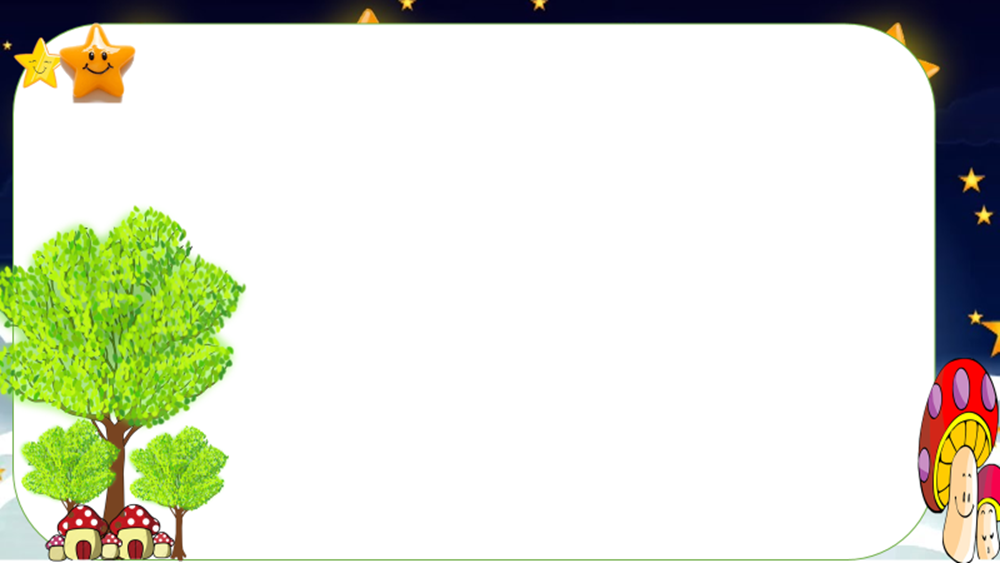 Ngàn sao làm việc
Phía đông nam rời rợiAi đặt một chiếc nơmRờ rỡ ngôi sao HômNhư đuốc đèn soi cá

Bên trời đang rộn rãCả nhóm Đại Hùng tinhBuông gàu bên sông NgânSuốt đêm lo tát nước...
Ngàn sao vui làm việcMải đến lúc hừng đôngPhe phẩy chiếc quạt hồngBáo ngày lên, về nghỉ
Võ Quảng
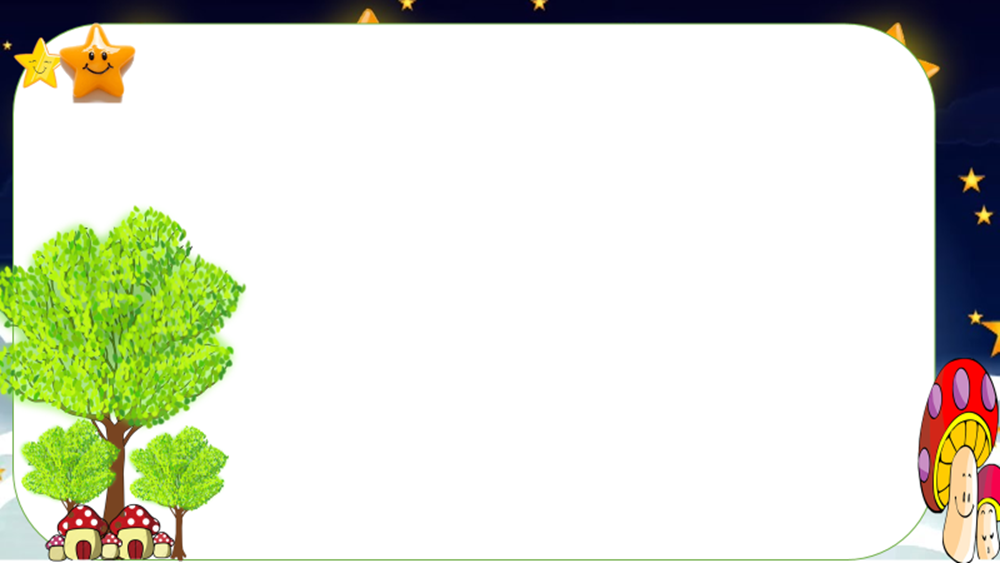 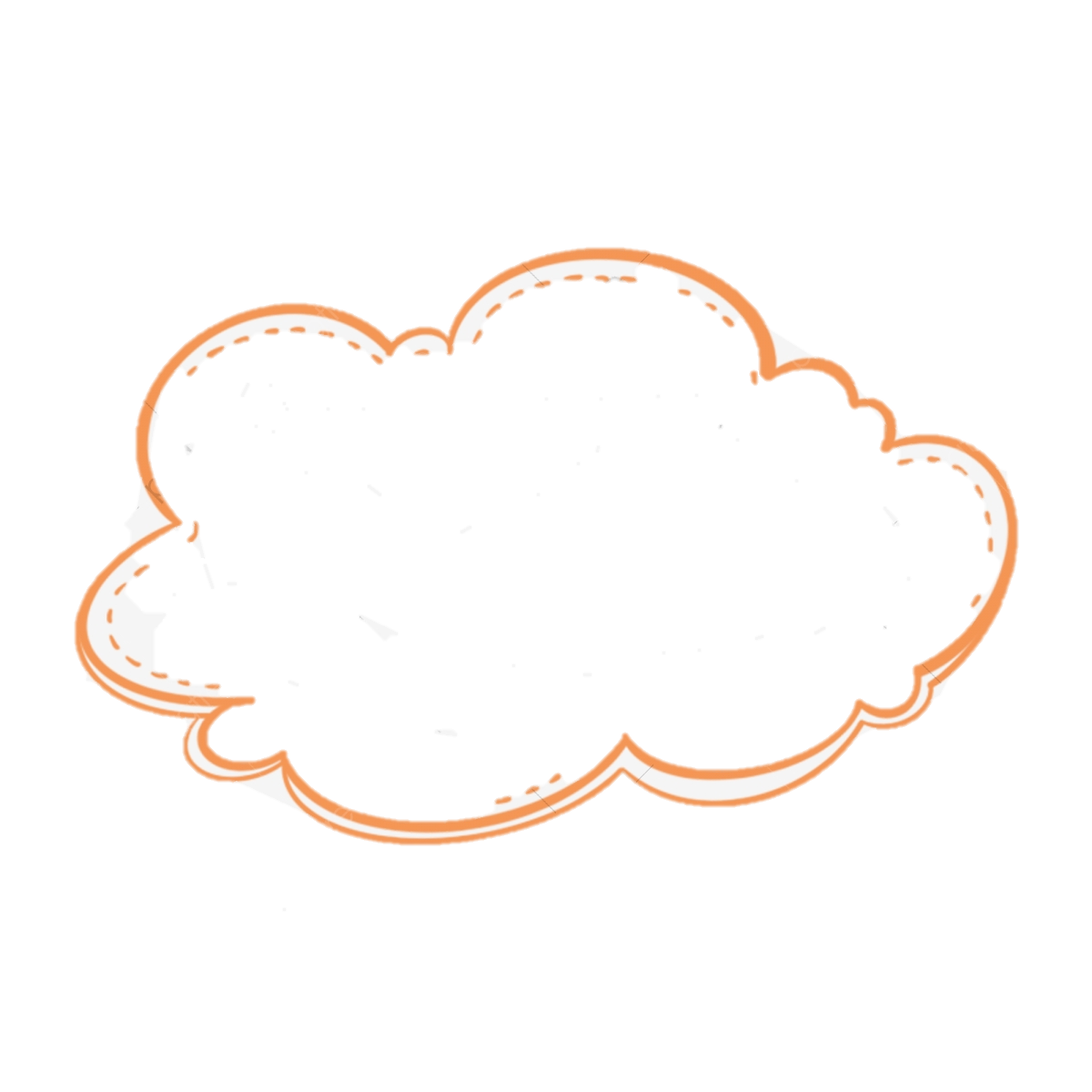 2. Tác giả, tác phẩm
Trình bày thông tin về tác giả và tác phẩm.
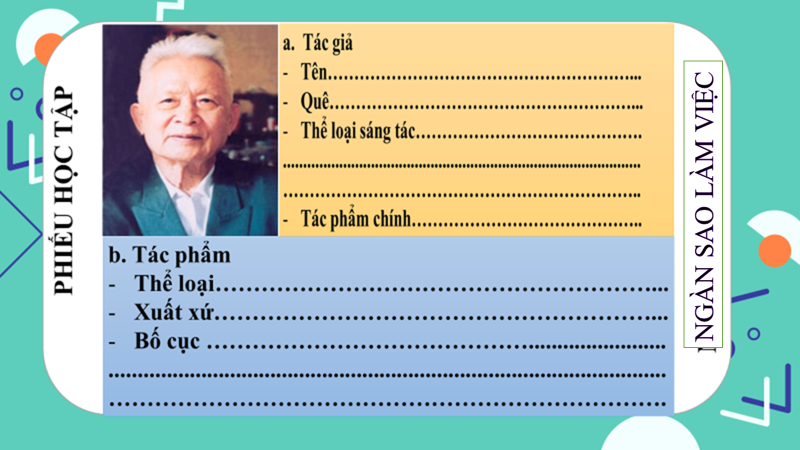 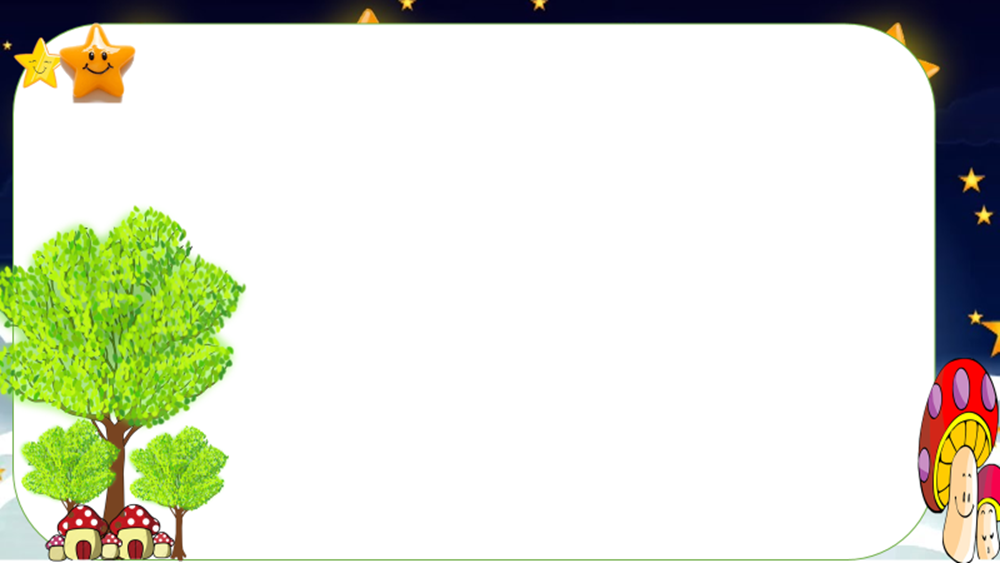 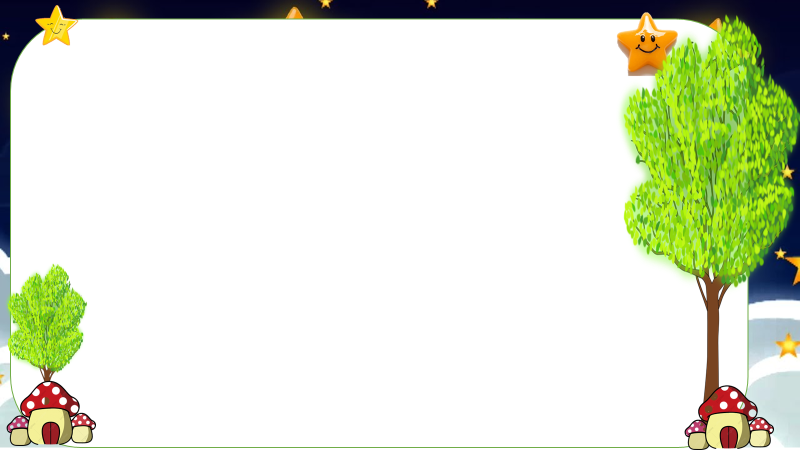 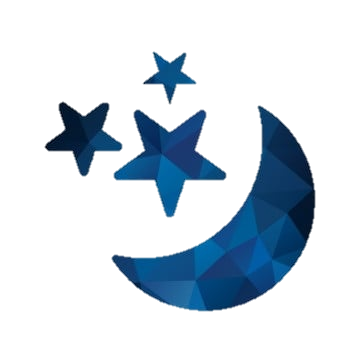 a. Tác giả
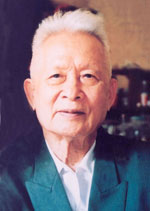 1920- 2007 quê ở Quảng Nam
Sáng tác thơ, truyện, viết kịch bản phim...
Dành trọn tài năng và tâm huyết ở các sáng tác cho trẻ em
Võ Quảng
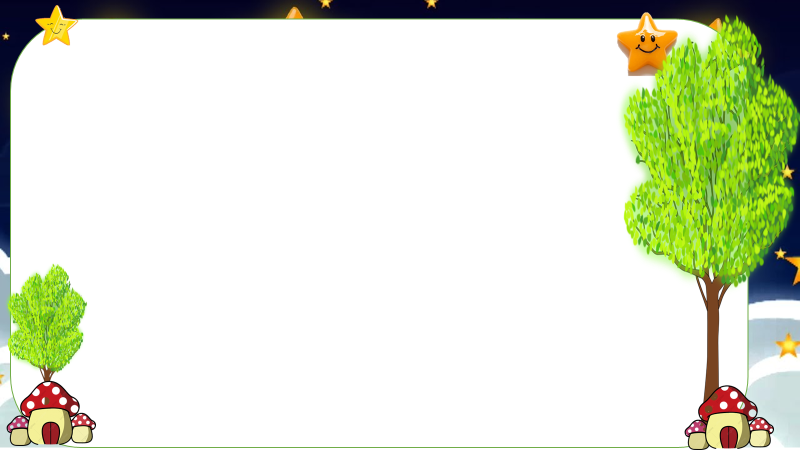 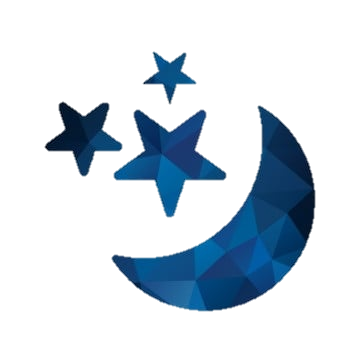 a. Tác giả
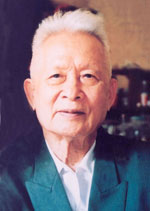 Thơ viết cho thiếu nhi của ông giản dị, trong sáng, gợi nhiều liên tưởng bất ngờ, độc đáo
Ngôn ngữ, hình ảnh, giọng điệu hồn nhiên, ngộ nghĩnh, tươi vui
Võ Quảng
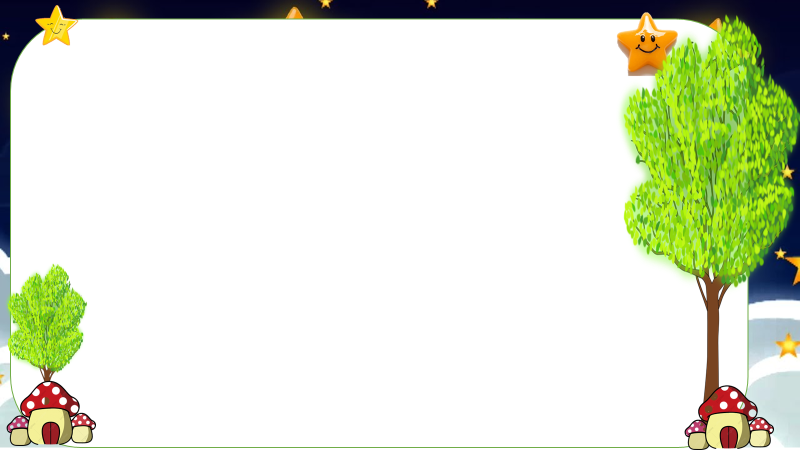 Tác phẩm chính
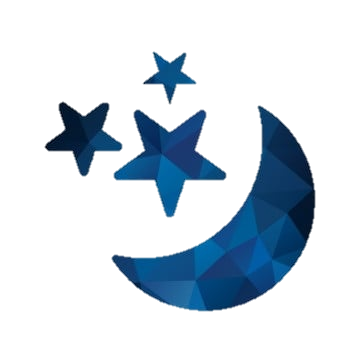 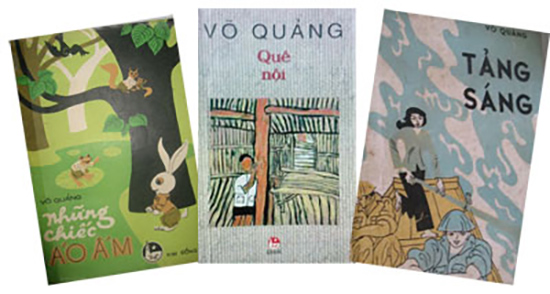 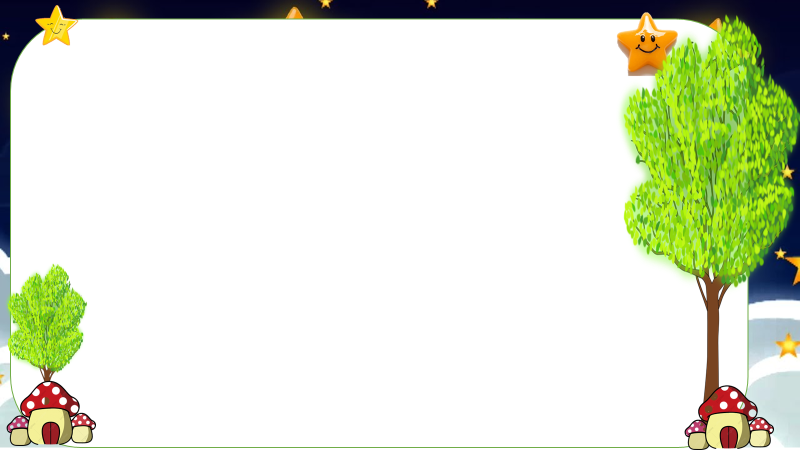 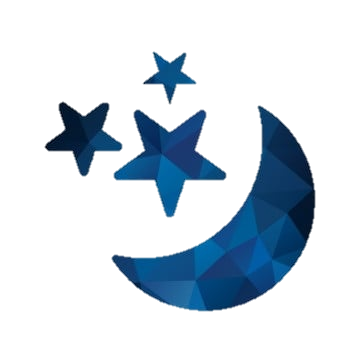 b. Tác phẩm
Xuất xứ Trích Tuyển tập Võ Quảng, tập II, NXB Văn học, Hà Nội, 1998.
Thể loại: thơ 5 chữ
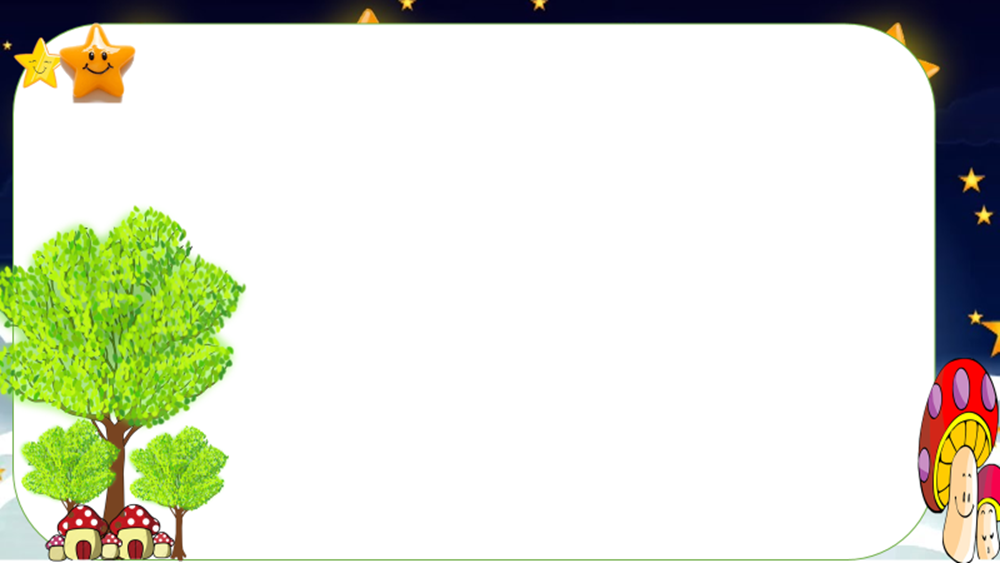 Bố cục
Bóng chiều toả ra nhanhTrên các bờ bụi rậmĐồng quê đang xanh thẫmBỗng chốc trở tối mòTrâu tôi đã ăn noBước giữa trời yên tĩnhTrâu tôi đi đủng đỉnhNhư bước giữa ngàn sao
Phần 1 (khổ 1 + 2
=> Màn đêm buông xuống, chú bé và trâu bắt đầu nghỉ ngơi.
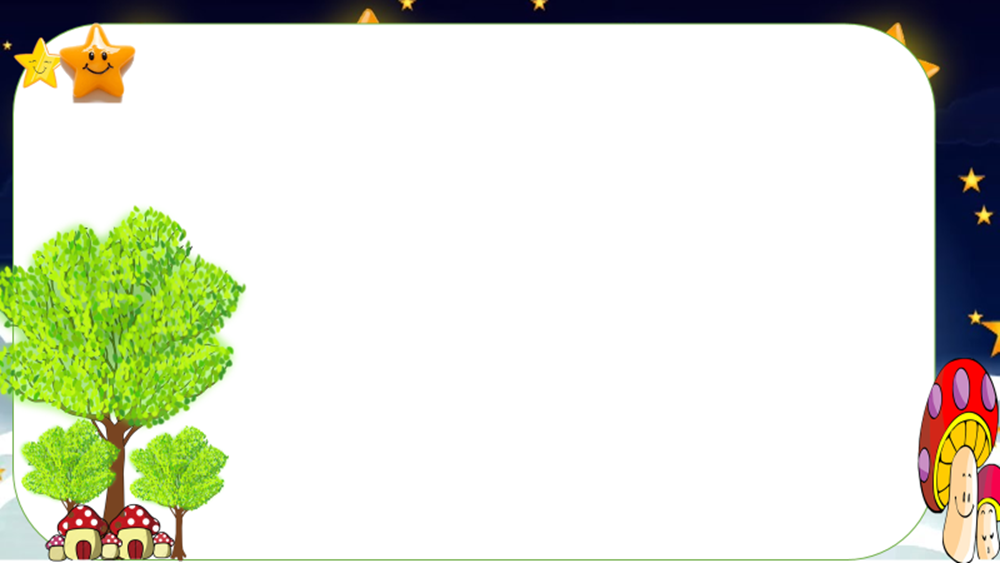 Bên trời đang rộn rãCả nhóm Đại Hùng tinhBuông gàu bên sông NgânSuốt đêm lo tát nước...
Ngàn sao vui làm việcMải đến lúc hừng đôngPhe phẩy chiếc quạt hồngBáo ngày lên, về nghỉ
Sông Ngân hà nao naoChảy giữa trời lồng lộngSao Thần Nông toả rộngMột chiếc vó bằng vàngĐón những sao dọc ngangNhư tôm cua bơi lội
Phía đông nam rời rợiAi đặt một chiếc nơmRờ rỡ ngôi sao HômNhư đuốc đèn soi cá
Bố cục
Phần 2 (khổ 3, 4, 5, 6
=> Ngàn sao làm việc dưới góc nhìn của chú bé chăn trâu.
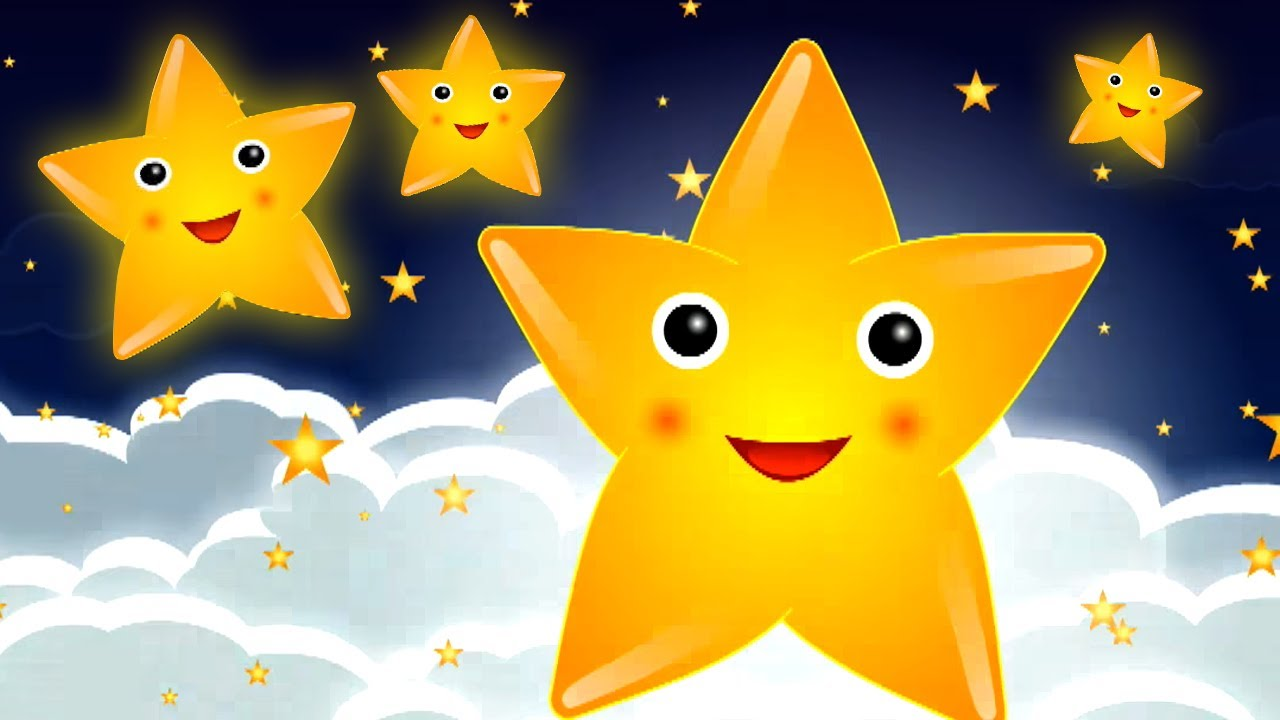 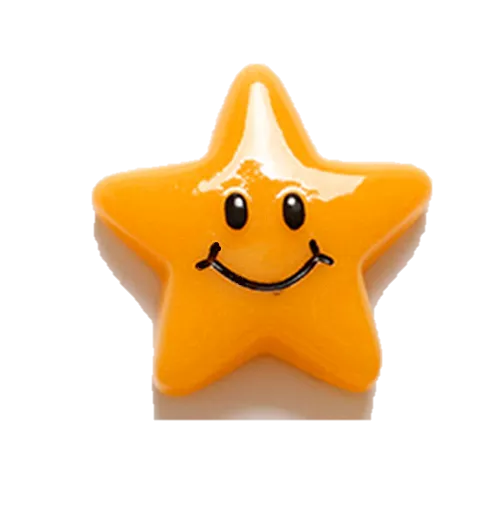 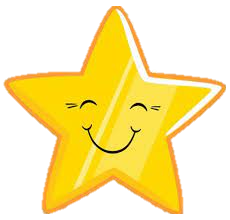 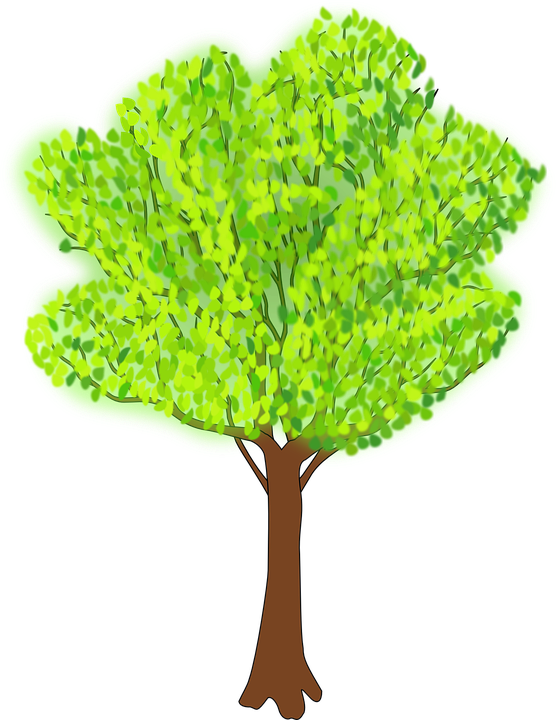 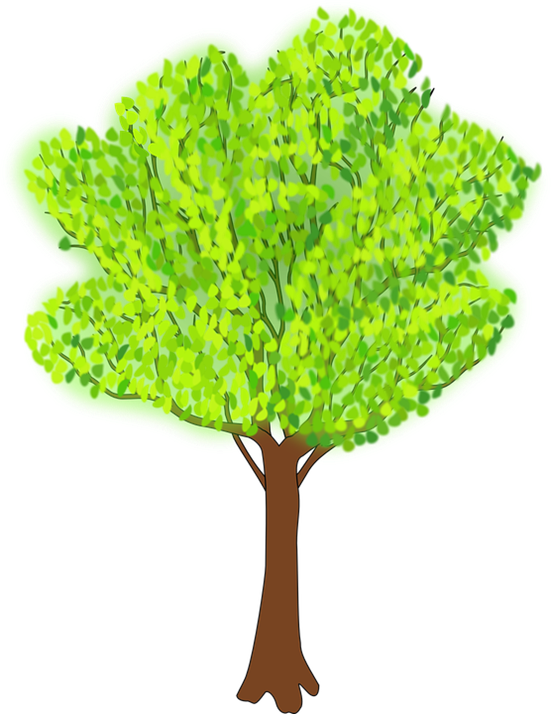 II. Khám phá văn bản
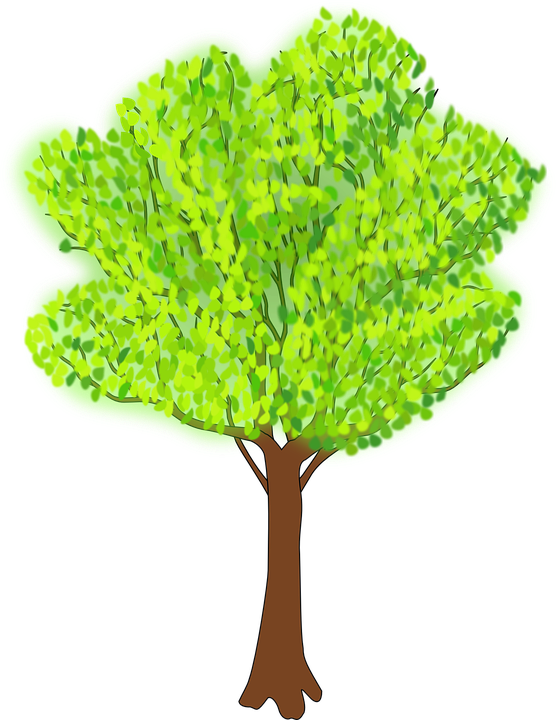 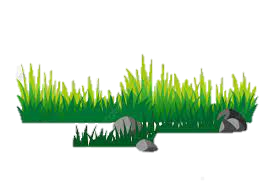 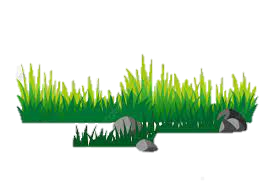 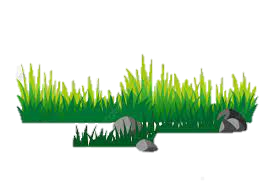 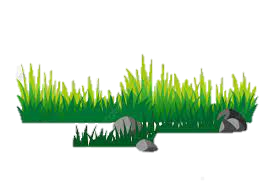 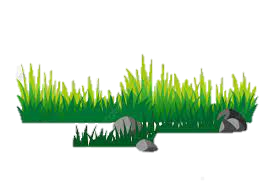 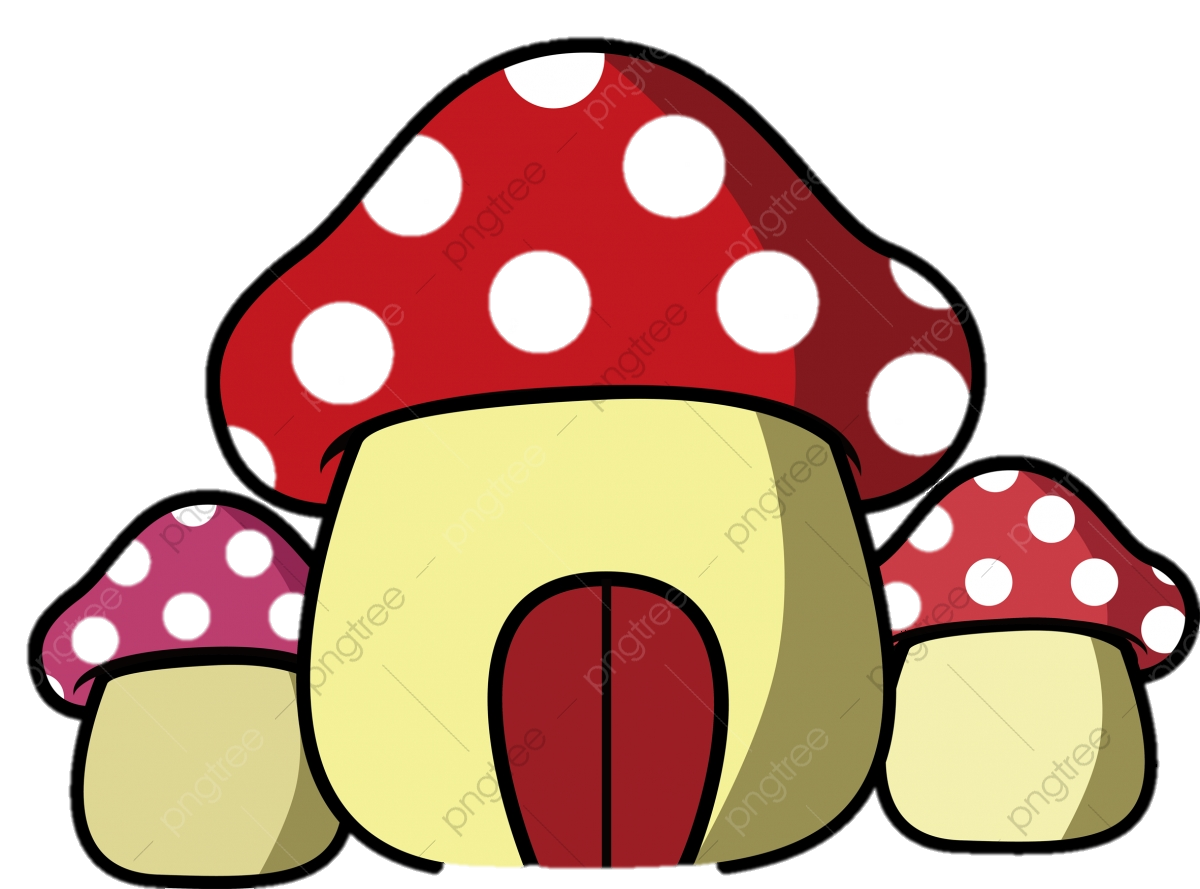 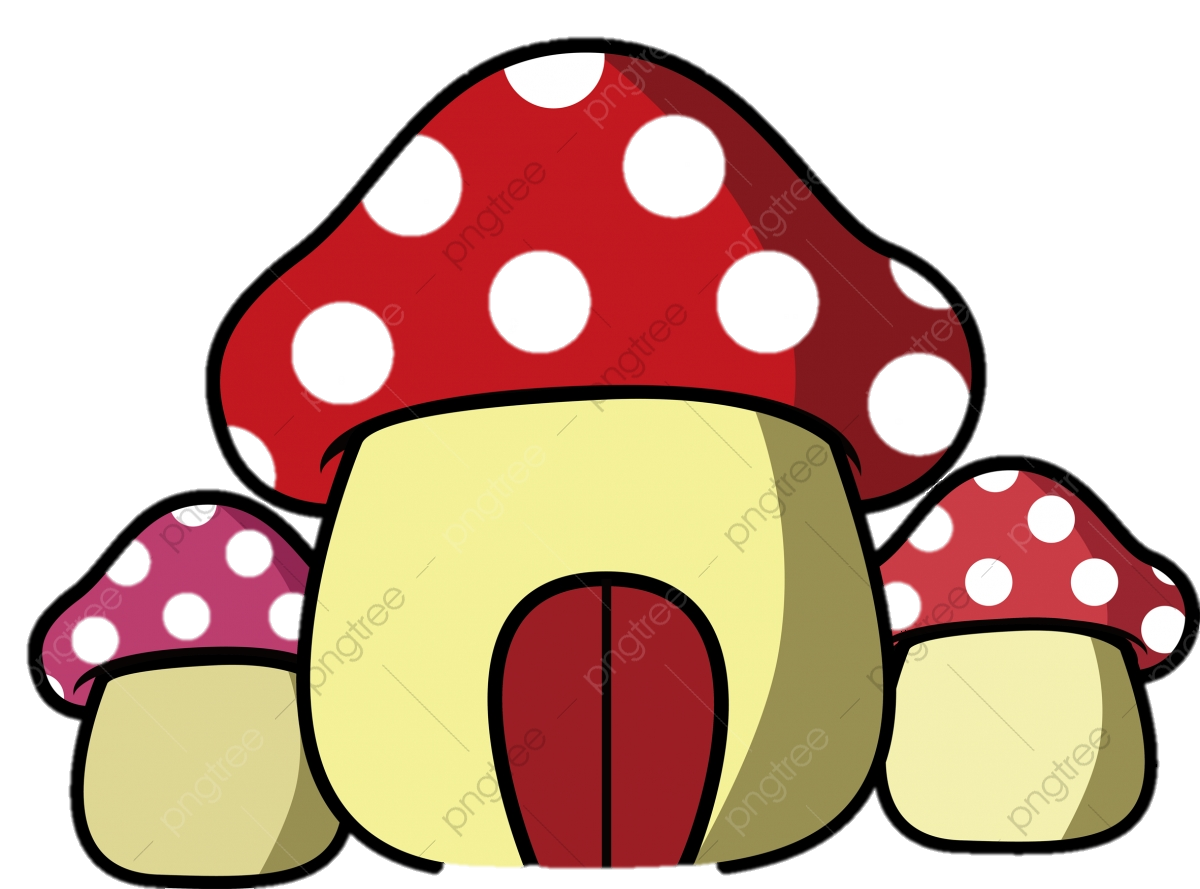 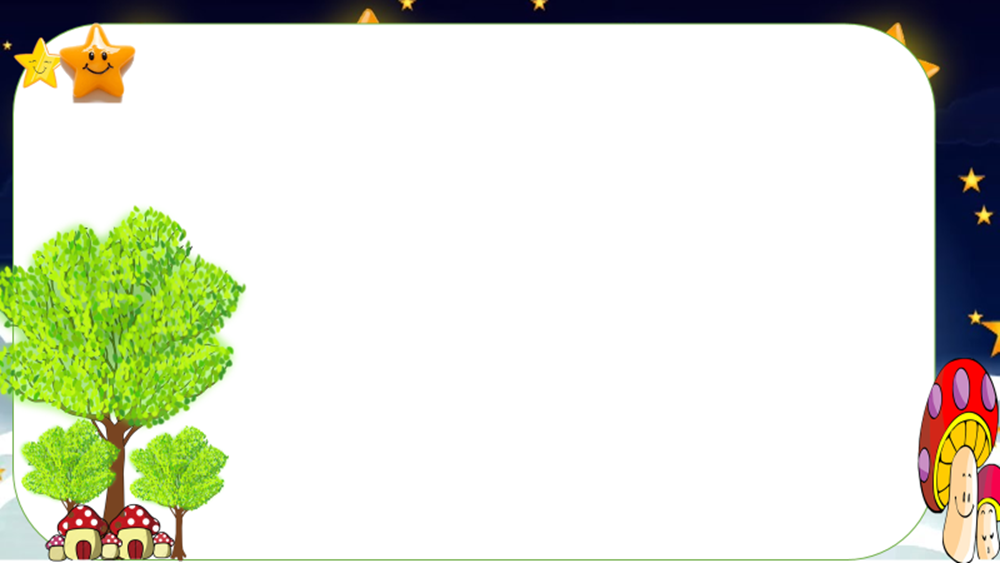 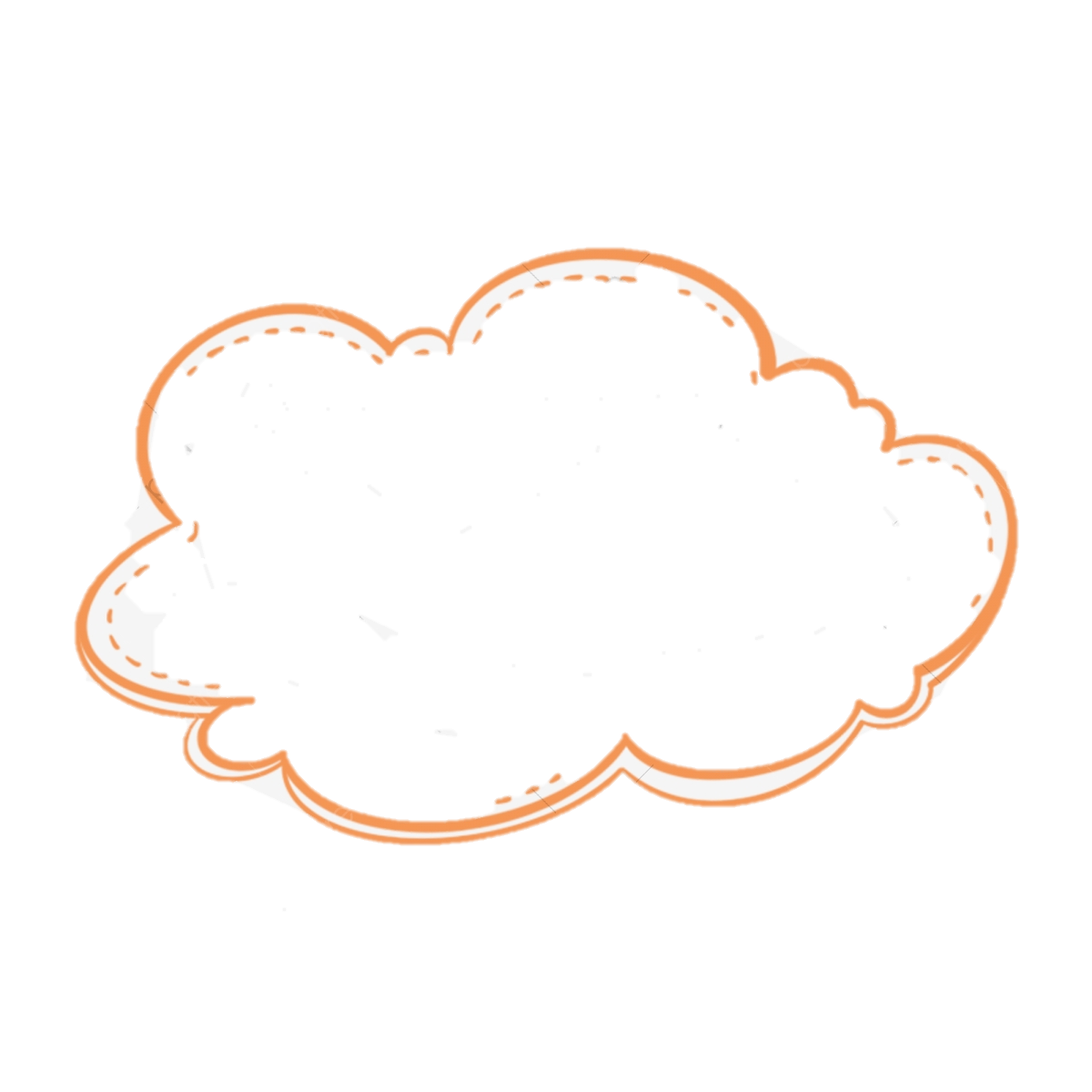 1. Hai khổ thơ đầu
Cảnh vật ở hai khổ thơ đầu được miêu tả trong khoảng không gian, thời gian nào?
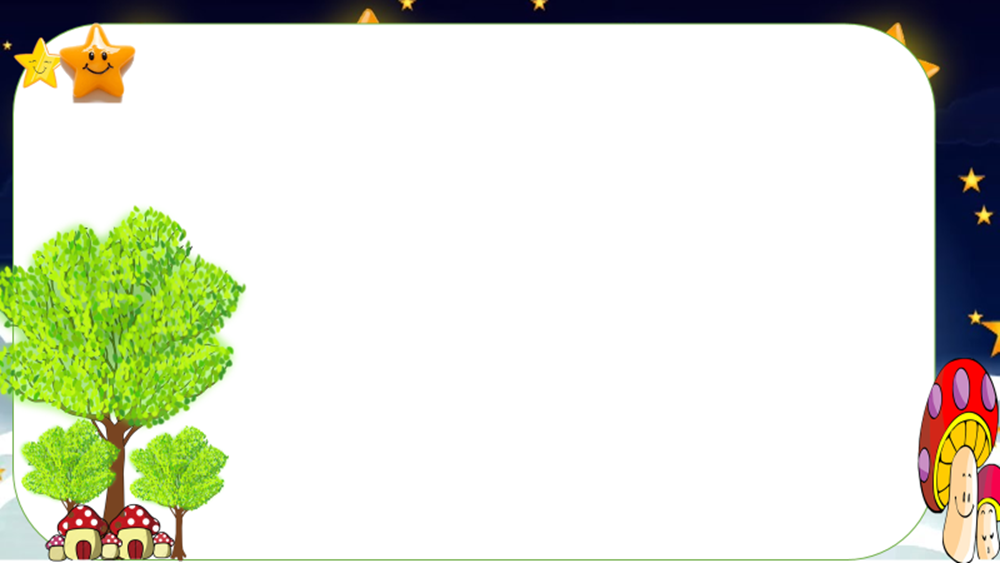 a. Không gian, thời gian
Bóng chiều toả ra nhanhTrên các bờ bụi rậmĐồng quê đang xanh thẫmBỗng chốc trở tối mòTrâu tôi đã ăn noBước giữa trời yên tĩnhTrâu tôi đi đủng đỉnhNhư bước giữa ngàn sao
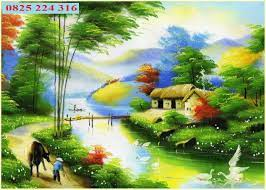 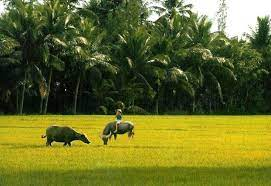 => Không gian: đồng quê đang xanh thẫm, trời yên tĩnh
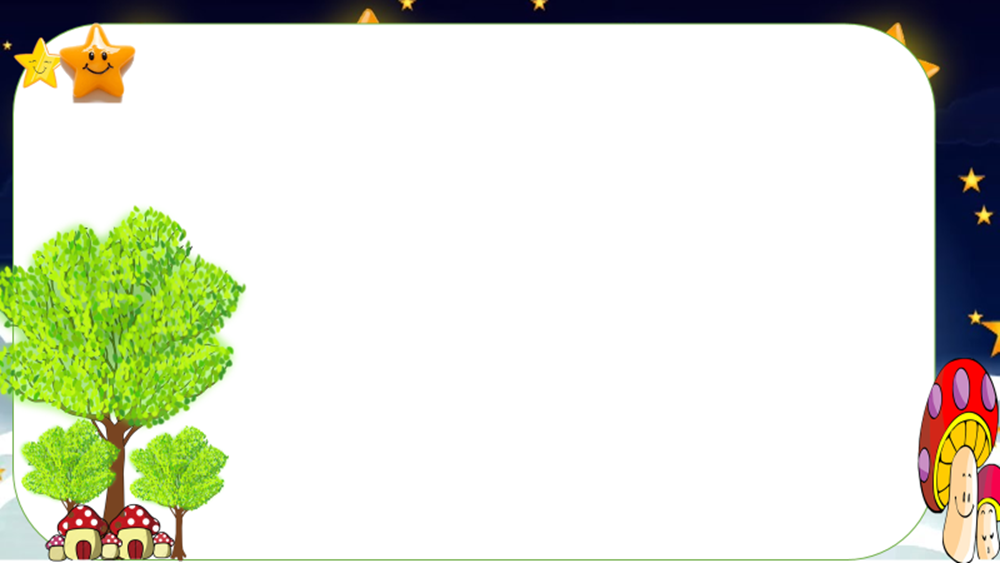 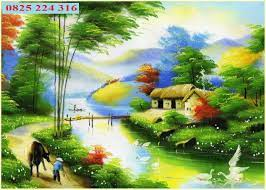 a. Không gian, thời gian
Bóng chiều toả ra nhanhTrên các bờ bụi rậmĐồng quê đang xanh thẫmBỗng chốc trở tối mòTrâu tôi đã ăn noBước giữa trời yên tĩnhTrâu tôi đi đủng đỉnhNhư bước giữa ngàn sao
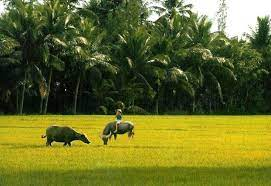 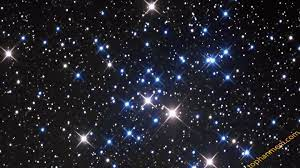 - Không gian: đồng quê đang xanh thẫm, trời yên tĩnh
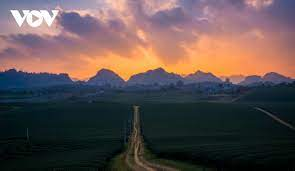 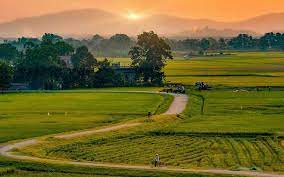 - Thời gian: bóng chiều, trở tối mò, ngàn sao
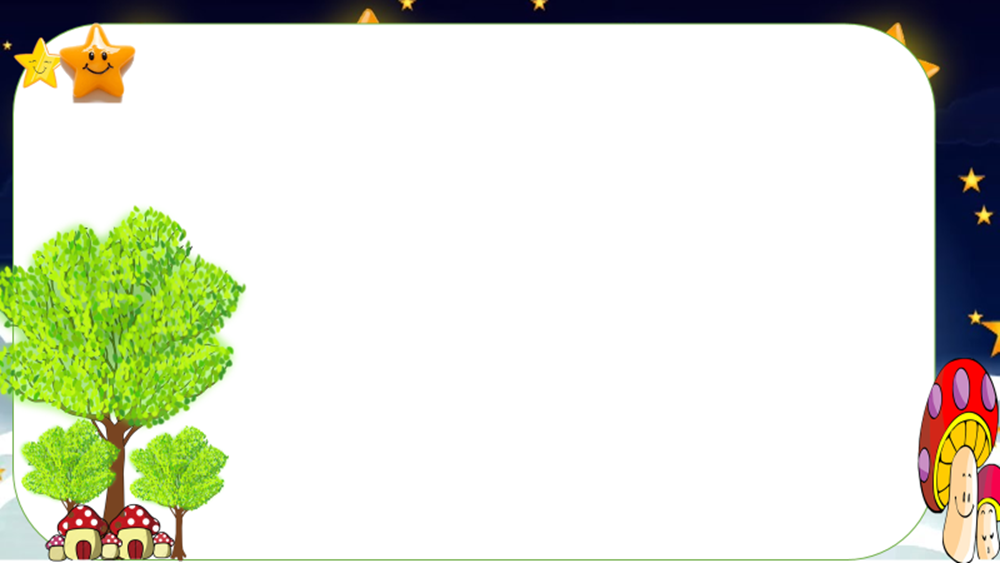 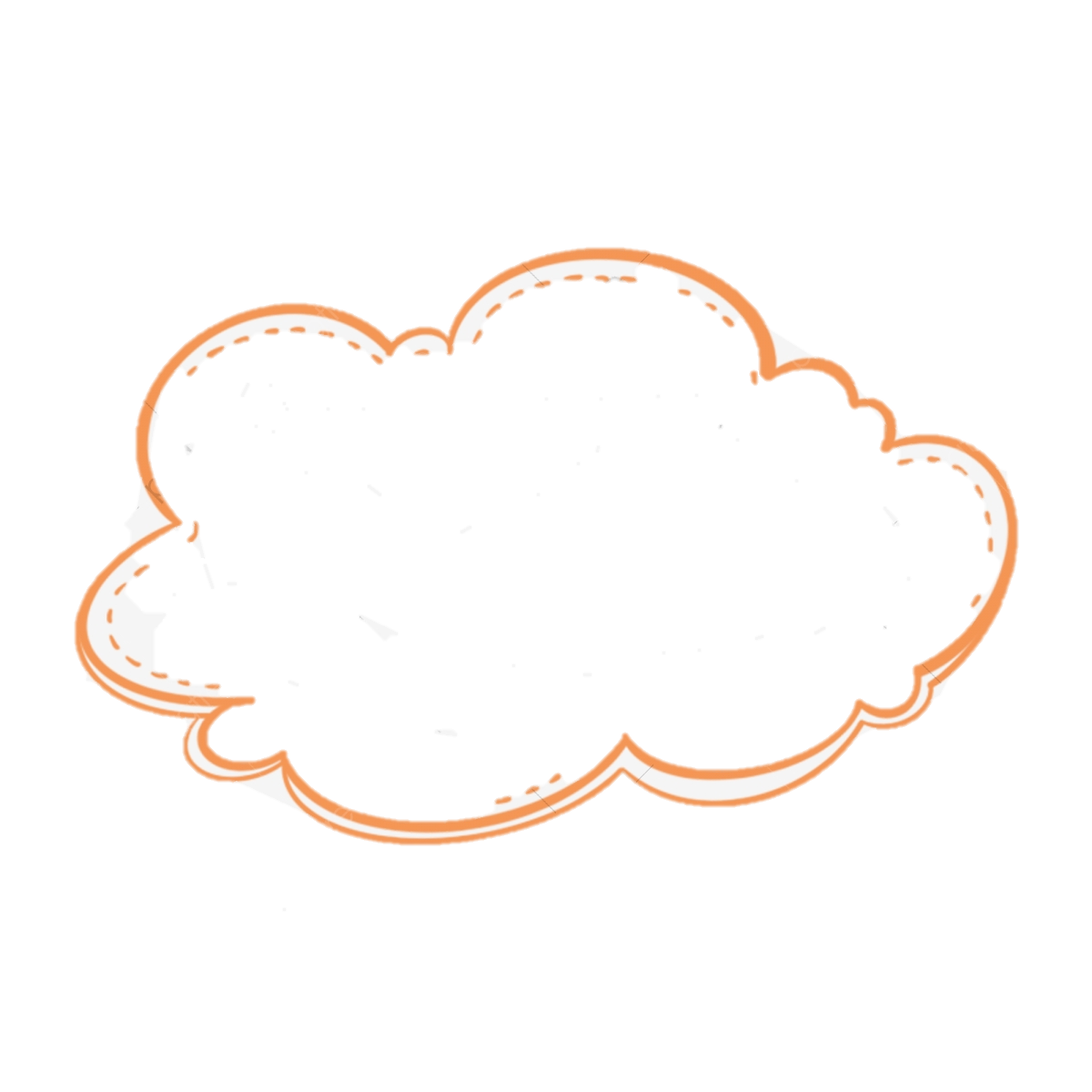 b. Nhân vật “tôi”
Theo em, nhân vật tôi trong bài thơ là ai?
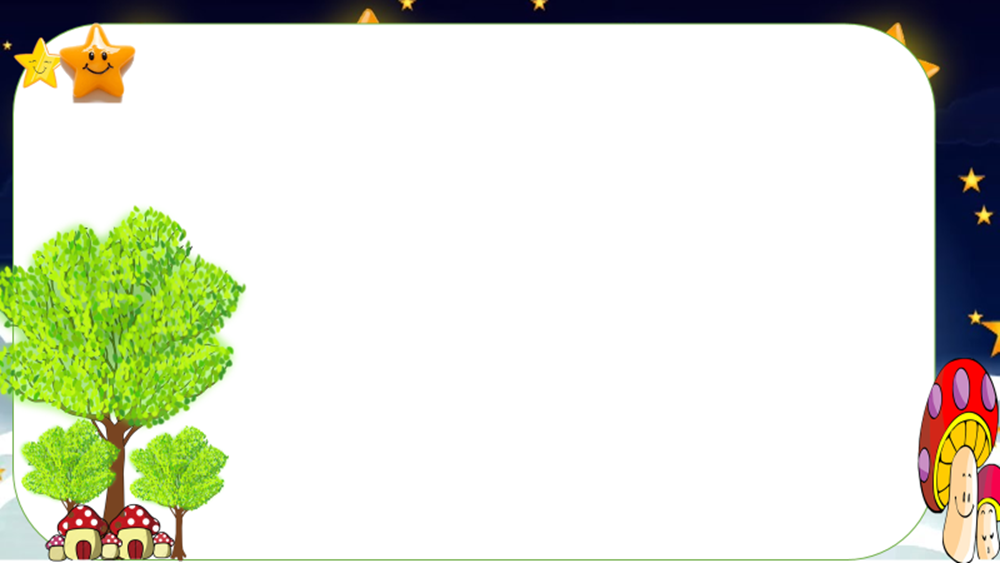 b. Nhân vật “tôi”
Bóng chiều toả ra nhanhTrên các bờ bụi rậmĐồng quê đang xanh thẫmBỗng chốc trở tối mòTrâu tôi đã ăn noBước giữa trời yên tĩnhTrâu tôi đi đủng đỉnhNhư bước giữa ngàn sao
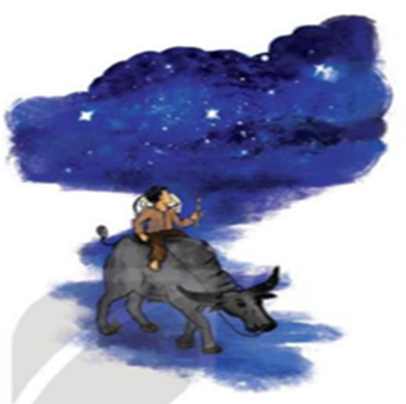 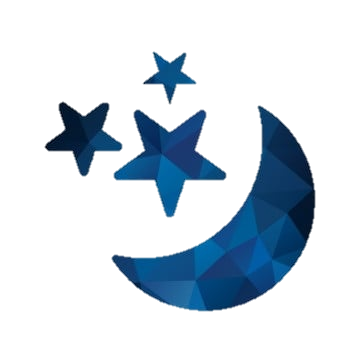 Nhân vật “tôi” trong bài thơ là một cậu bé
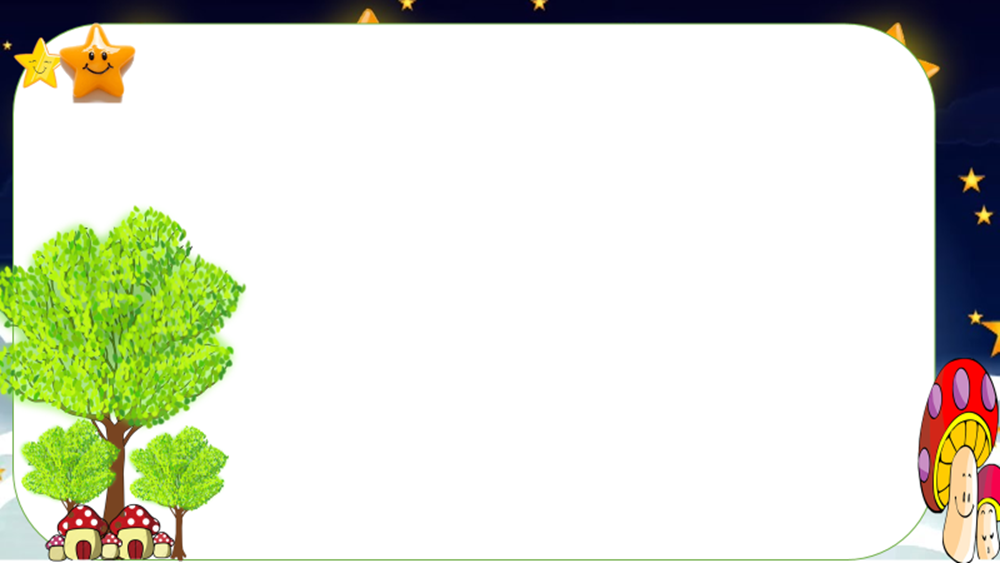 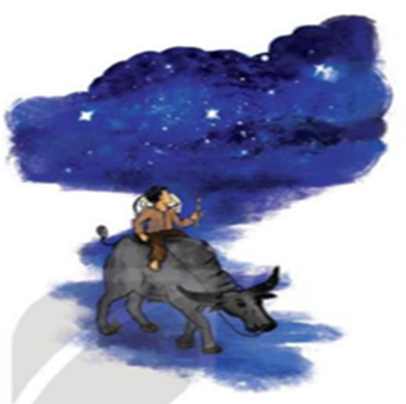 b. Nhân vật “tôi”
Bóng chiều toả ra nhanhTrên các bờ bụi rậmĐồng quê đang xanh thẫmBỗng chốc trở tối mòTrâu tôi đã ăn noBước giữa trời yên tĩnhTrâu tôi đi đủng đỉnhNhư bước giữa ngàn sao
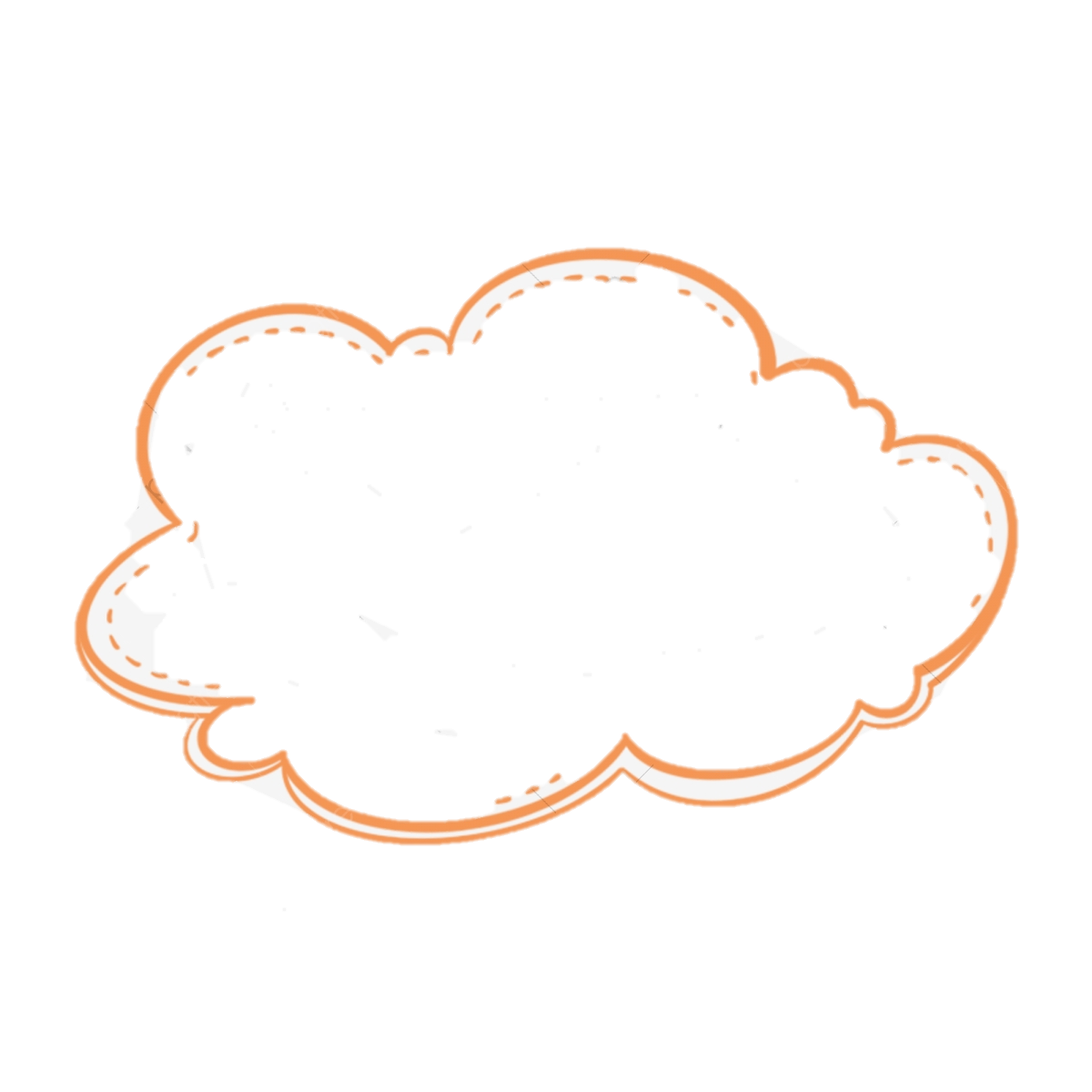 Tâm trạng nhân vật tôi có gì đặc biệt?
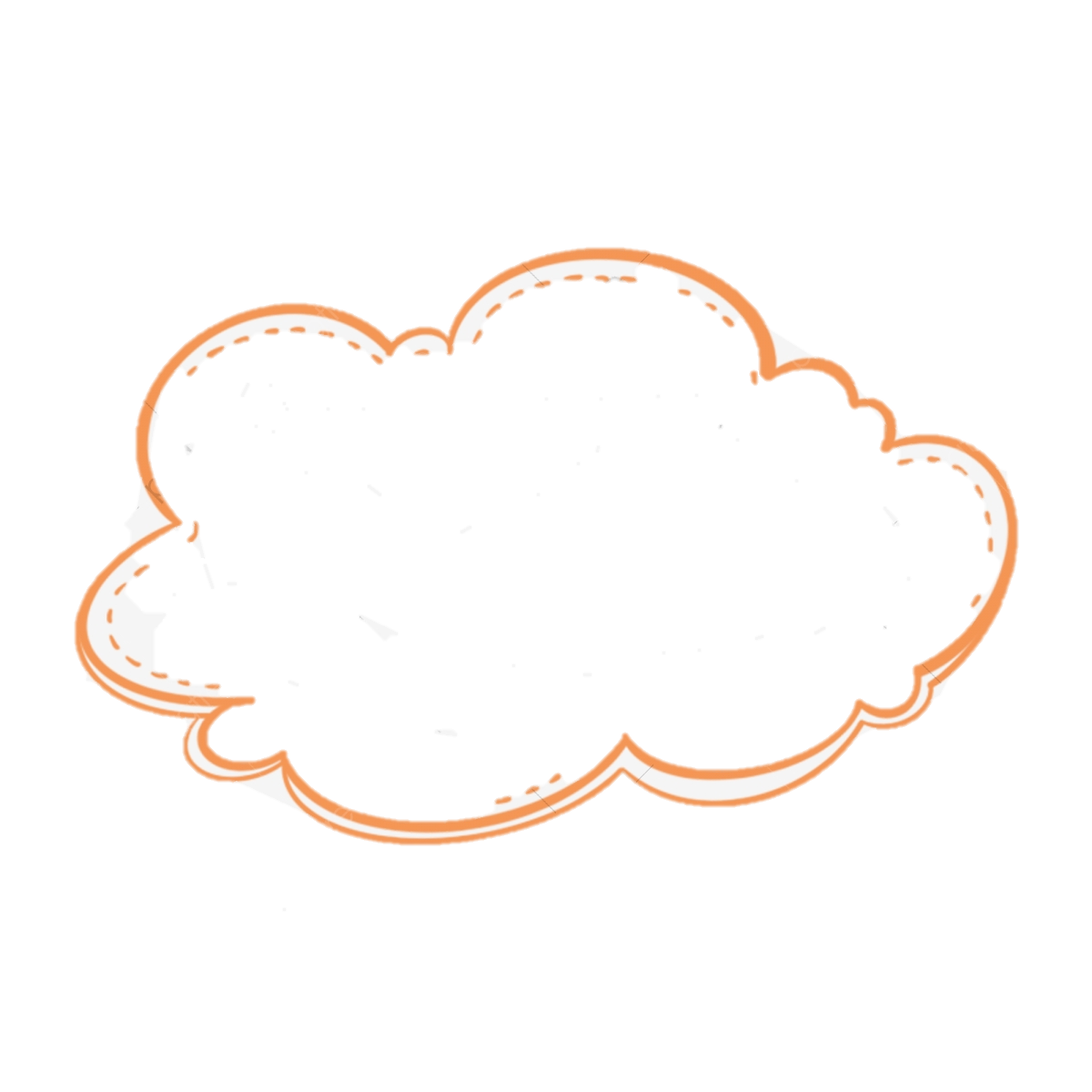 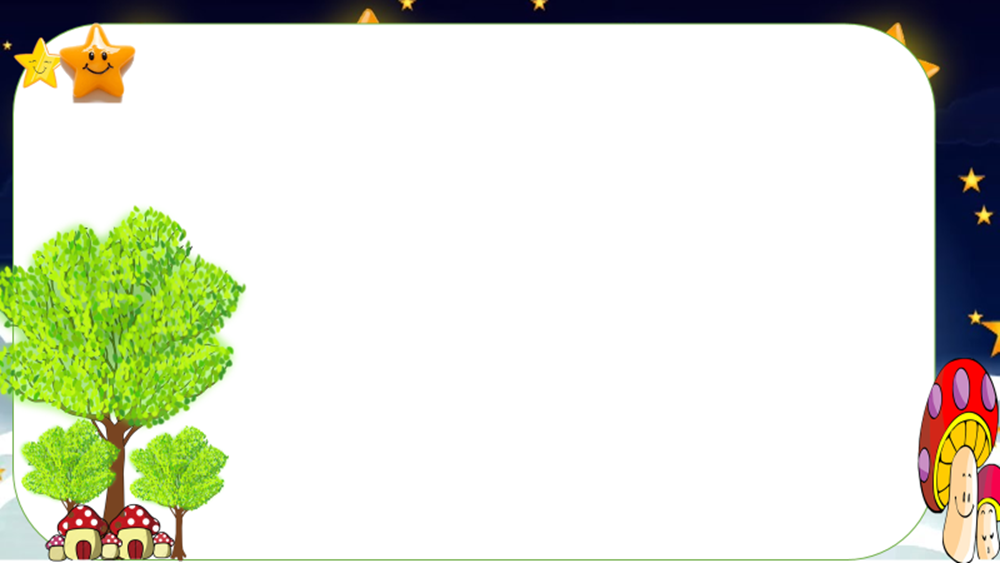 b. Nhân vật “tôi”
Bóng chiều toả ra nhanhTrên các bờ bụi rậmĐồng quê đang xanh thẫmBỗng chốc trở tối mòTrâu tôi đã ăn noBước giữa trời yên tĩnhTrâu tôi đi đủng đỉnhNhư bước giữa ngàn sao
Nhận ra sự thay đổi của thời gian nhưng rất thư thả, thong dong.
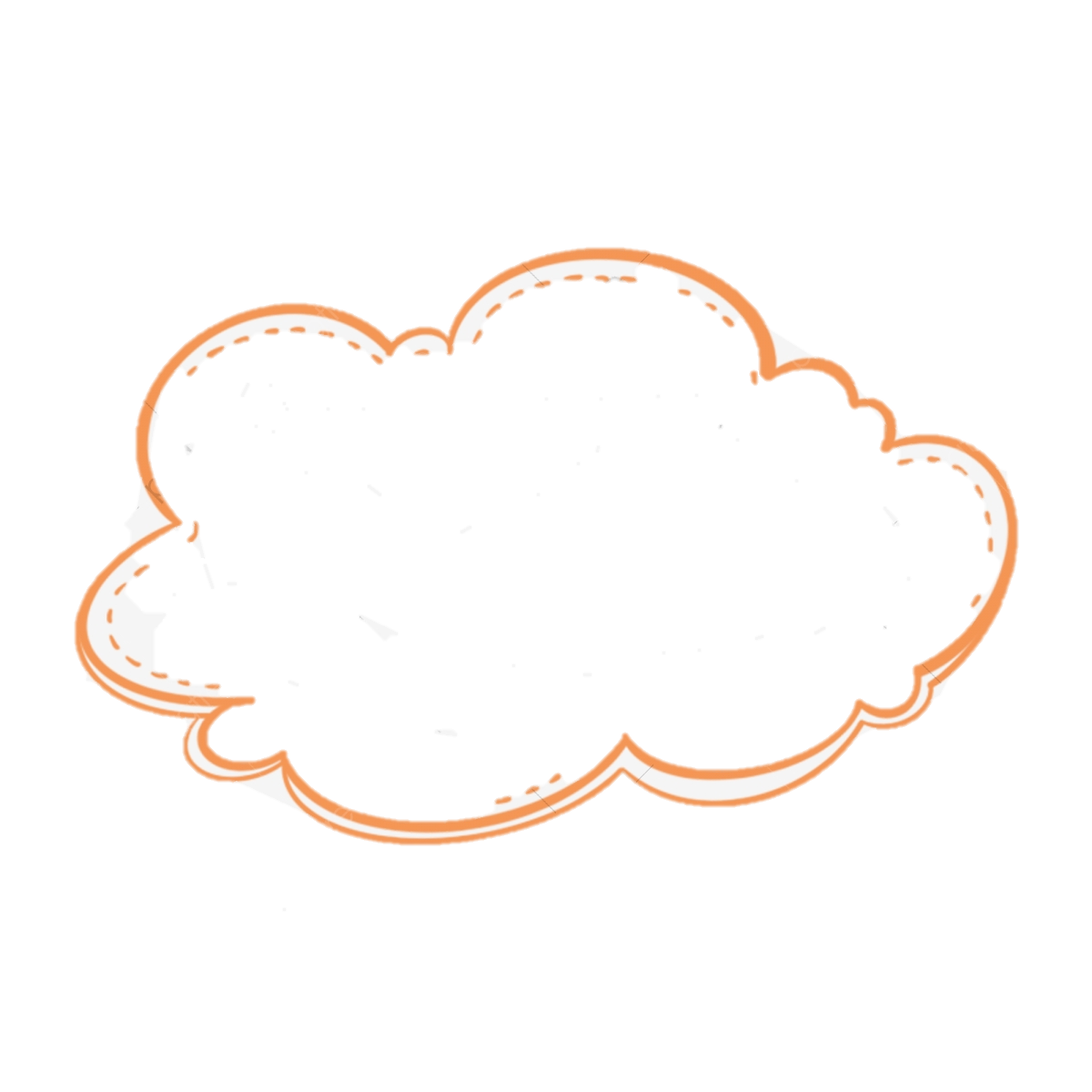 Cậu và chú trâu của mình đang thoải mái ngắm sao trời.
=> Một khung cảnh yên bình, vô lo, vô nghĩ.
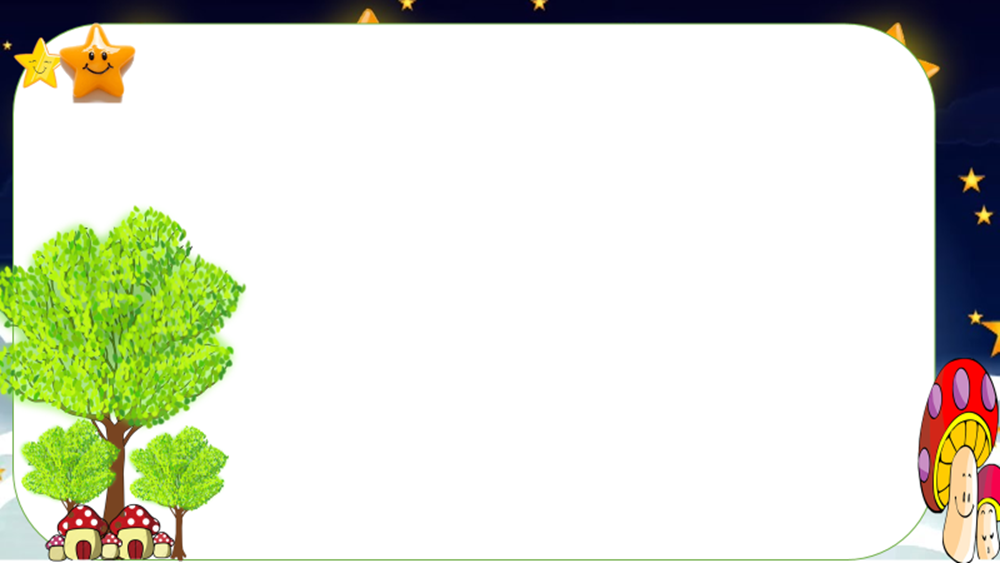 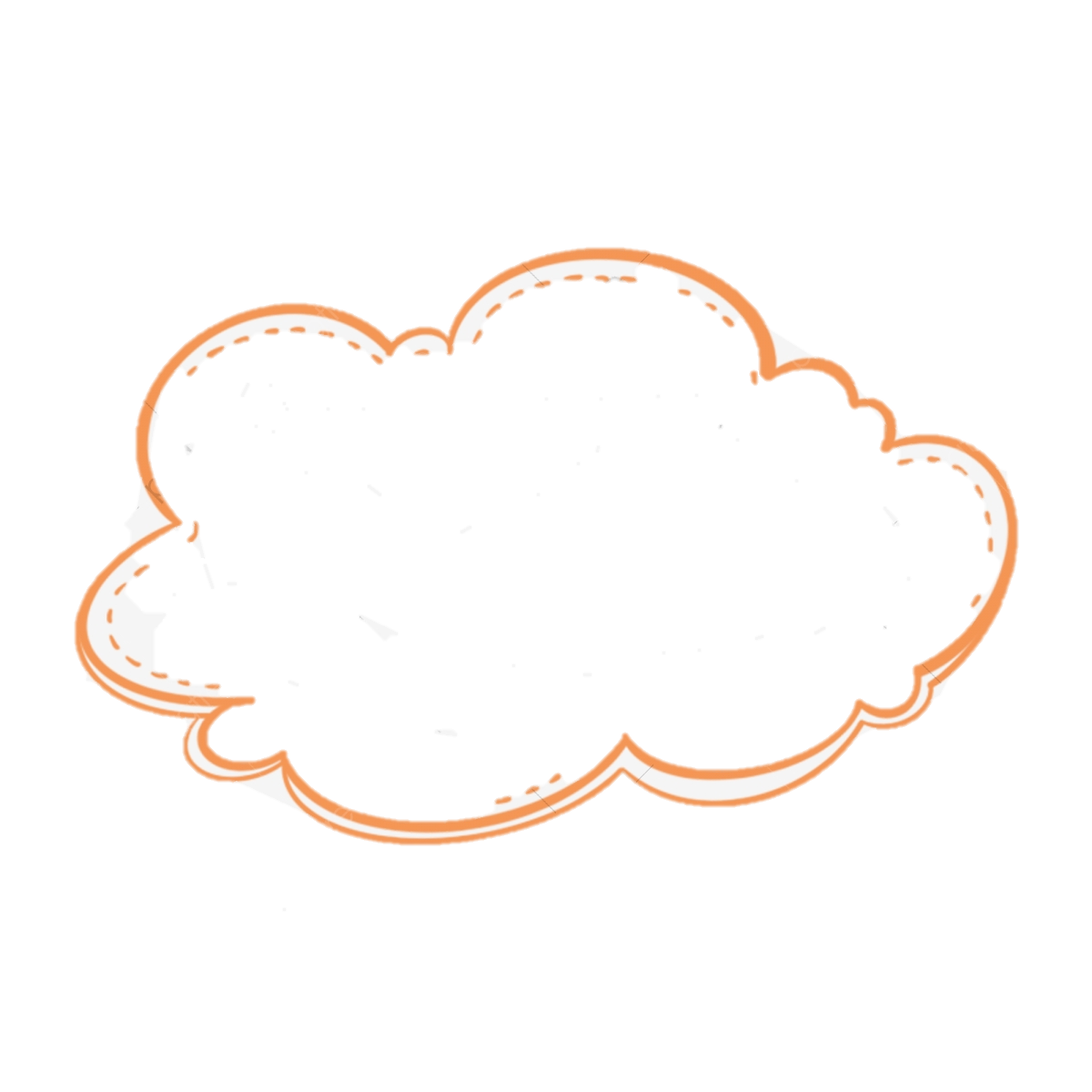 2. Bốn khổ thơ cuối
Em hãy nêu ấn tượng về khung cảnh bầu trời đêm?
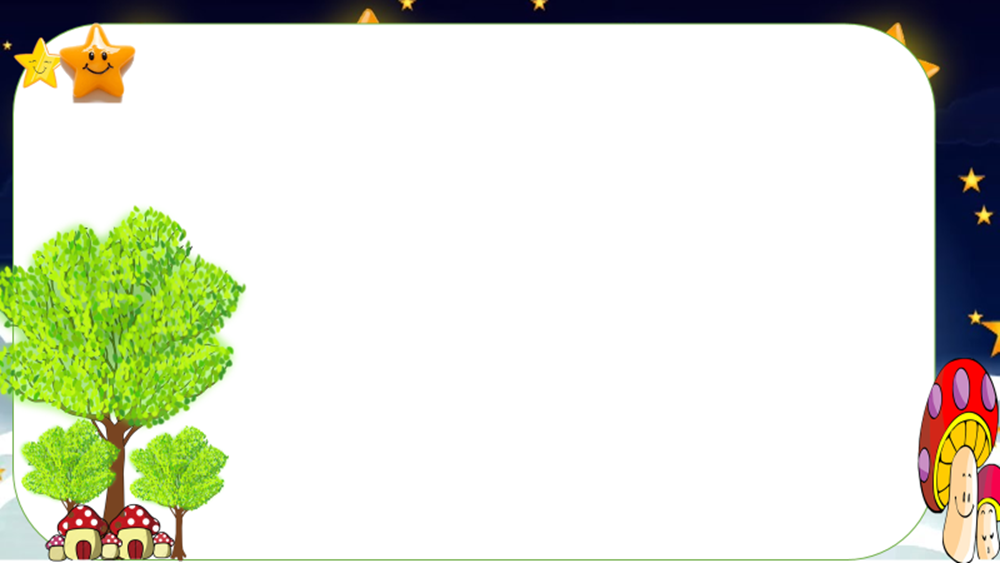 Sông Ngân hà nao naoChảy giữa trời lồng lộngSao Thần Nông toả rộngMột chiếc vó bằng vàngĐón những sao dọc ngangNhư tôm cua bơi lội.
Phía đông nam rời rợiAi đặt một chiếc nơmRờ rỡ ngôi sao HômNhư đuốc đèn soi cá.
Bên trời đang rộn rãCả nhóm Đại Hùng tinhBuông gàu bên sông NgânSuốt đêm lo tát nước...
Ngàn sao vui làm việcMải đến lúc hừng đôngPhe phẩy chiếc quạt hồngBáo ngày lên, về nghỉ.
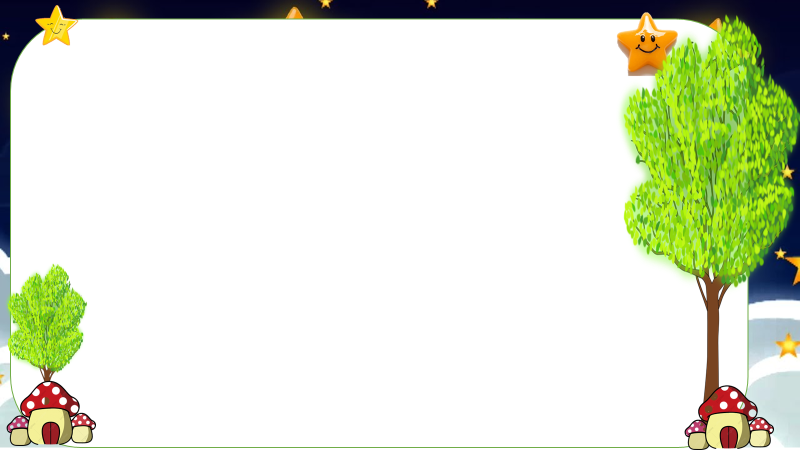 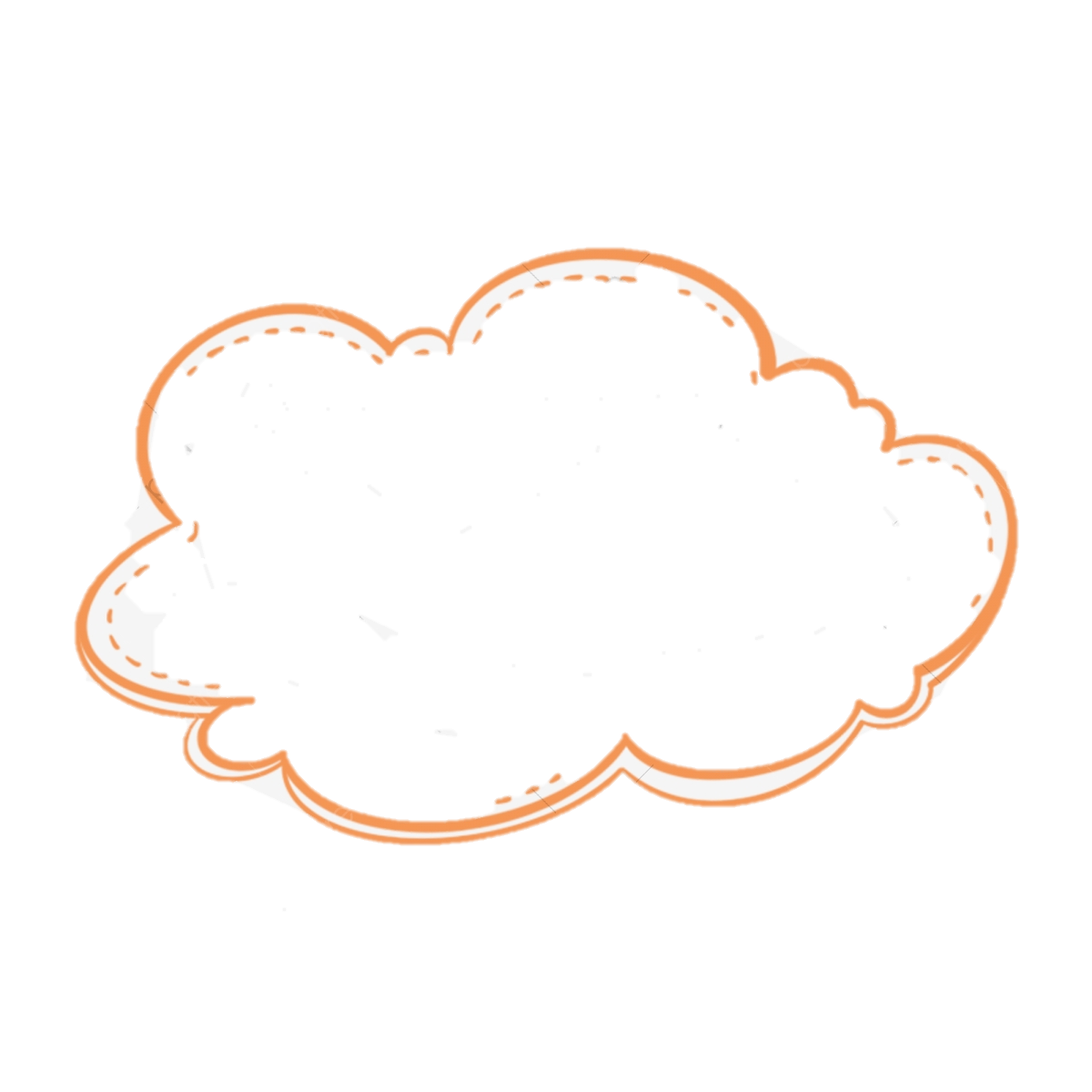 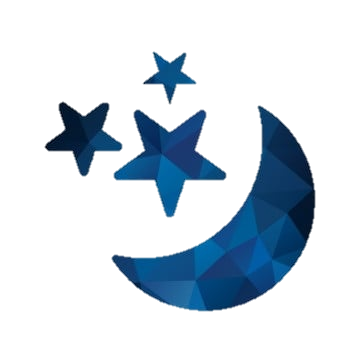 Khung cảnh bầu trời đêm
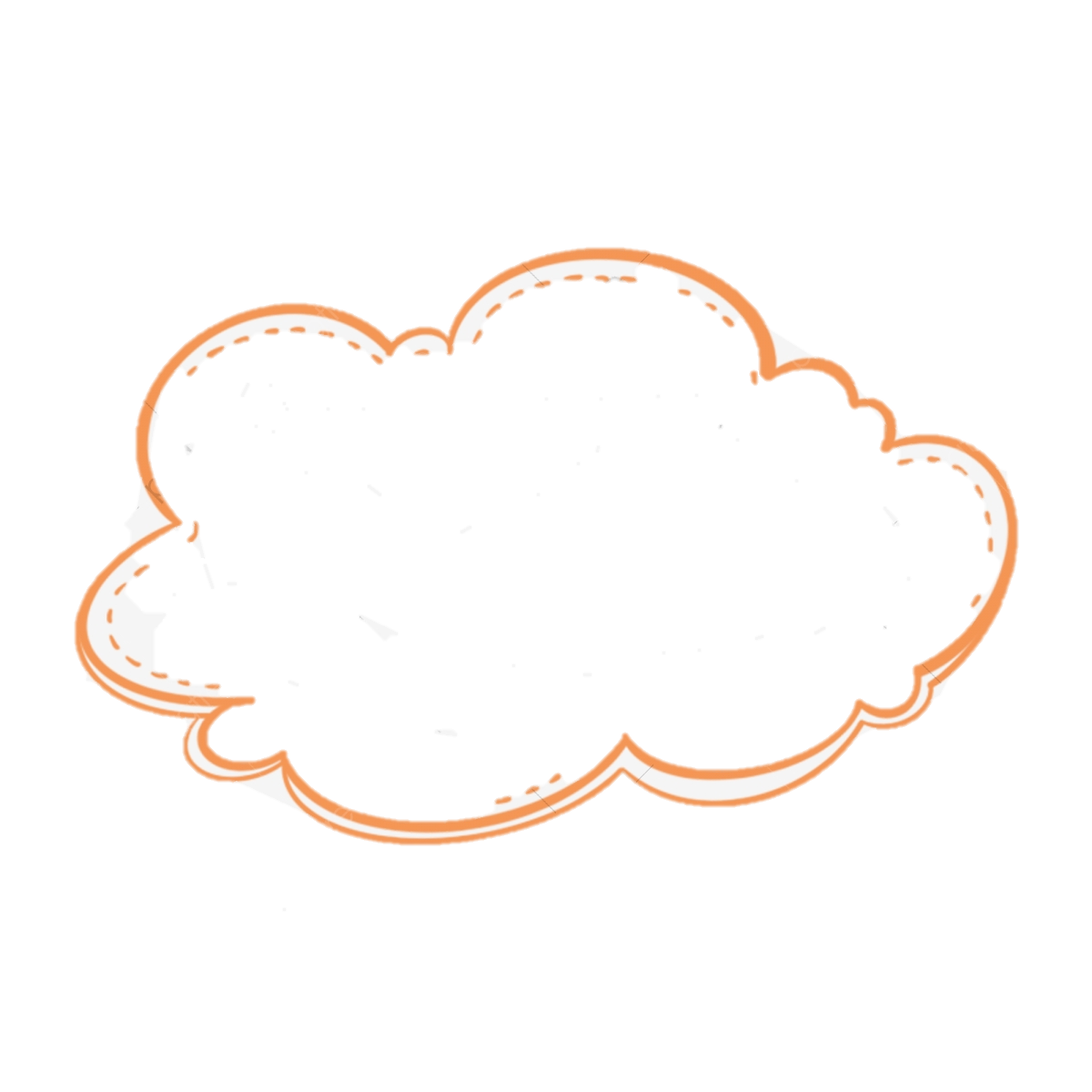 Hàng ngàn vì sao tỏa sáng, dải ngân hà như một dòng sông chảy giữa trời.
Hiện lên thật rộng lớn, mênh mông với không khí vui tươi, rộn rã.
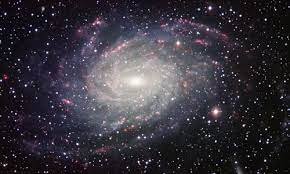 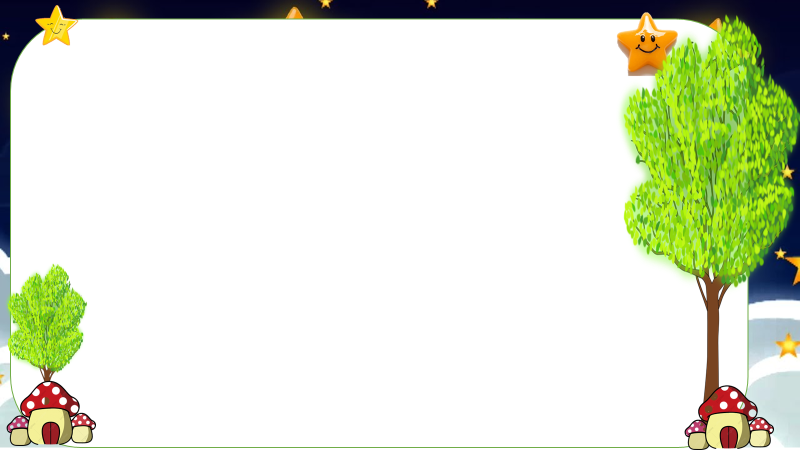 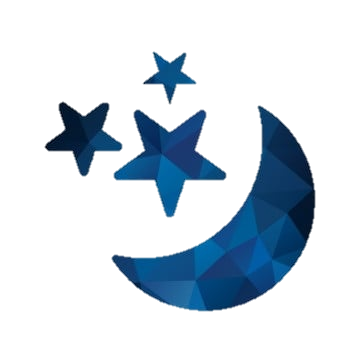 Khung cảnh bầu trời đêm
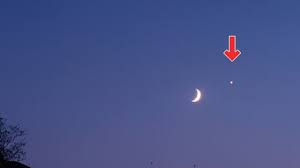 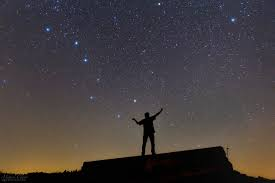 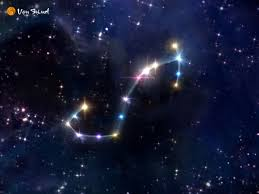 Sao Hôm
Đại Hùng Tinh
Sao Thần Nông
=> cùng làm việc như những ngư dân của làng chài vũ trụ.
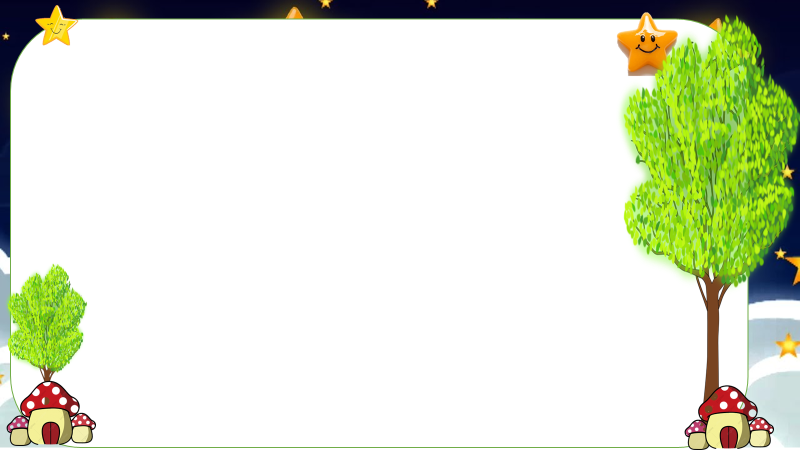 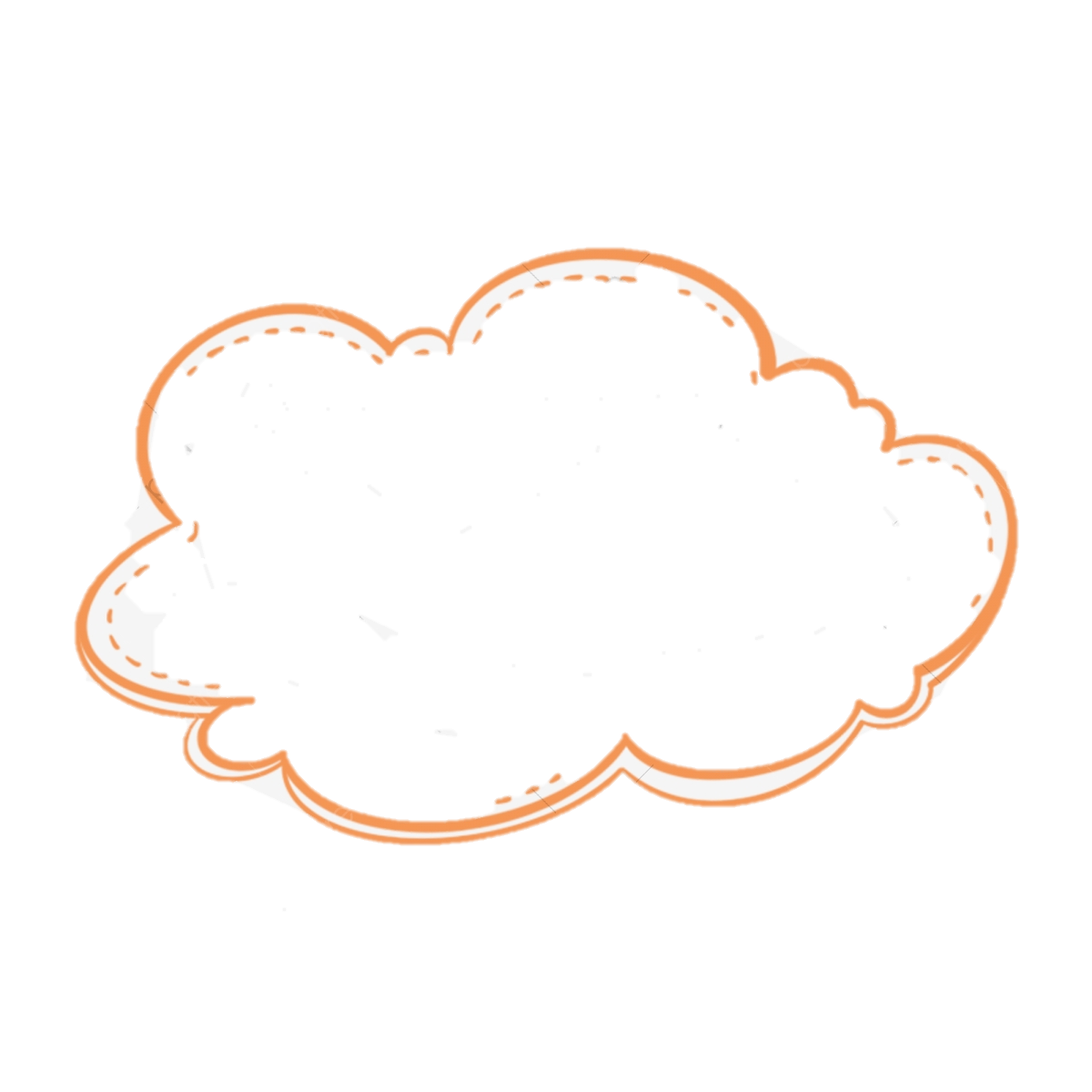 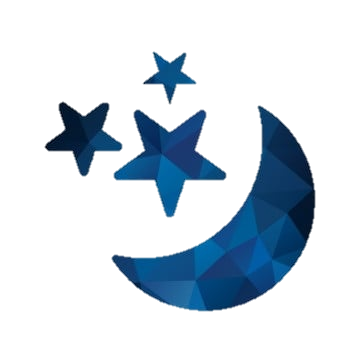 Khung cảnh bầu trời đêm
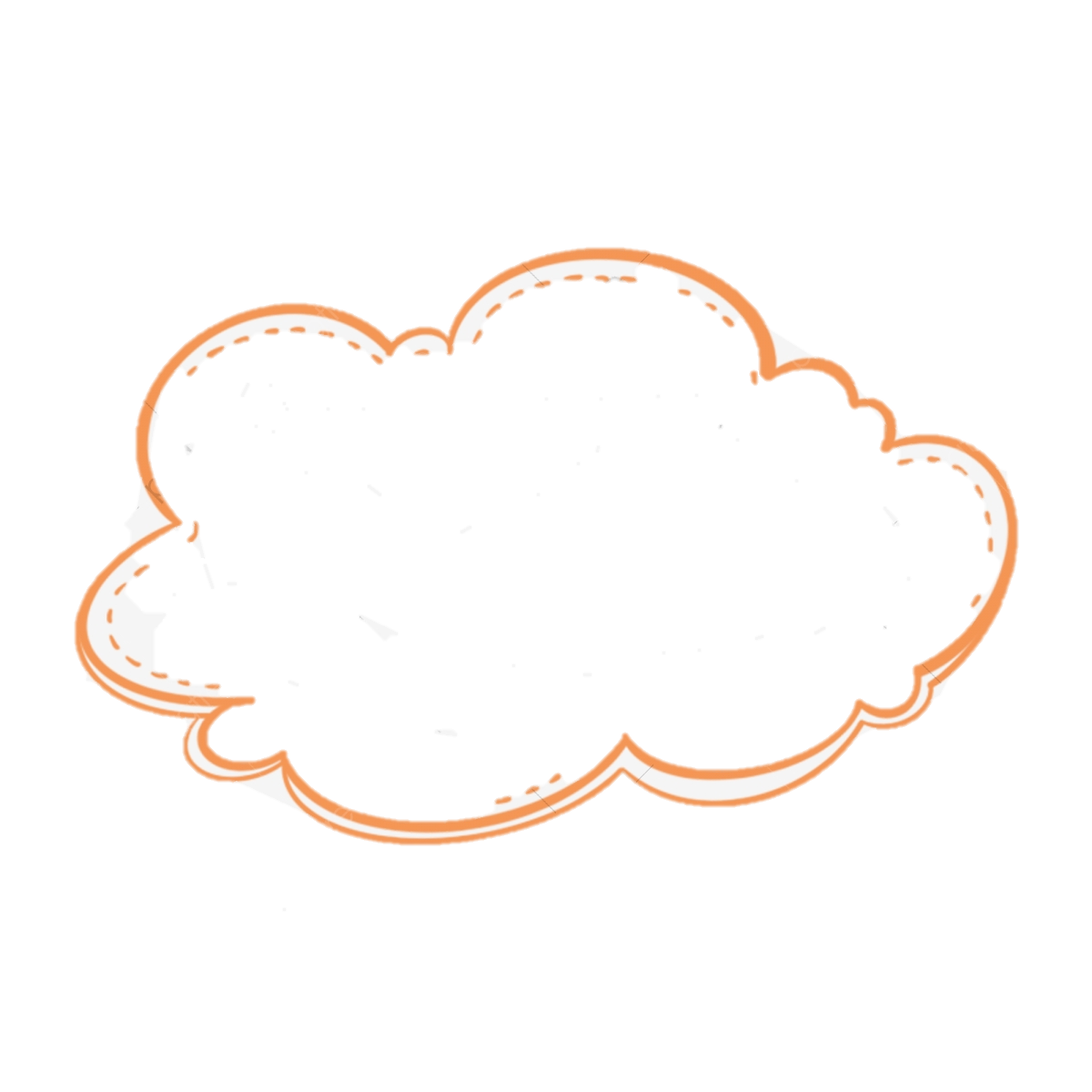 Các vì sao tỏa sáng, dải ngân hà như một dòng sông chảy giữa trời.
Hiện lên thật rộng lớn, mênh mông, vui tươi, rộn rã.
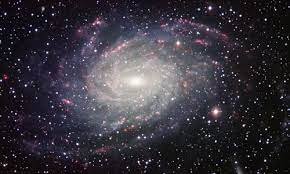 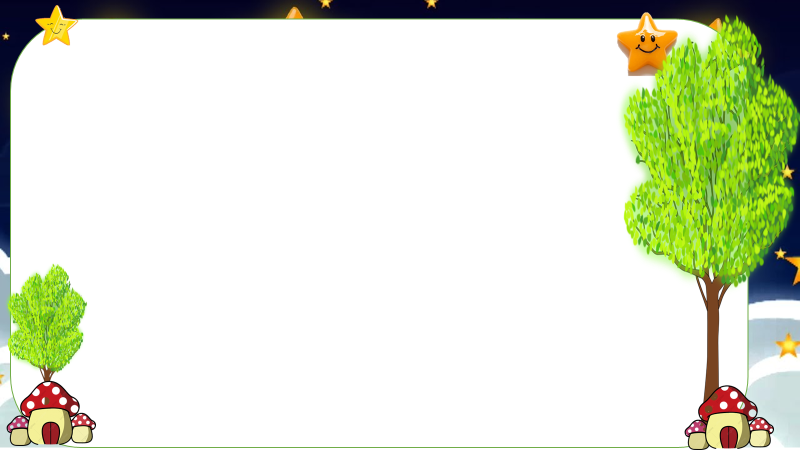 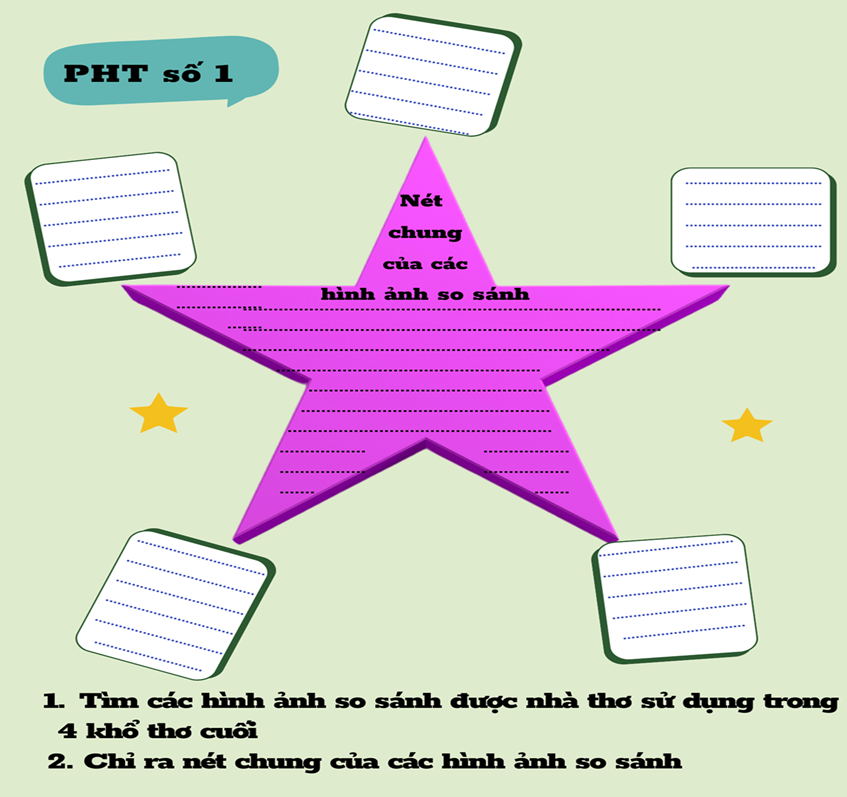 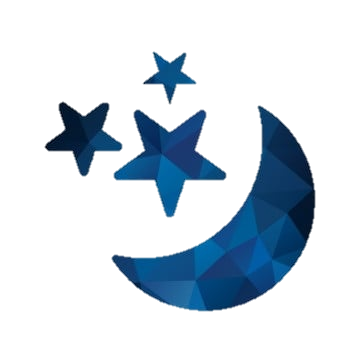 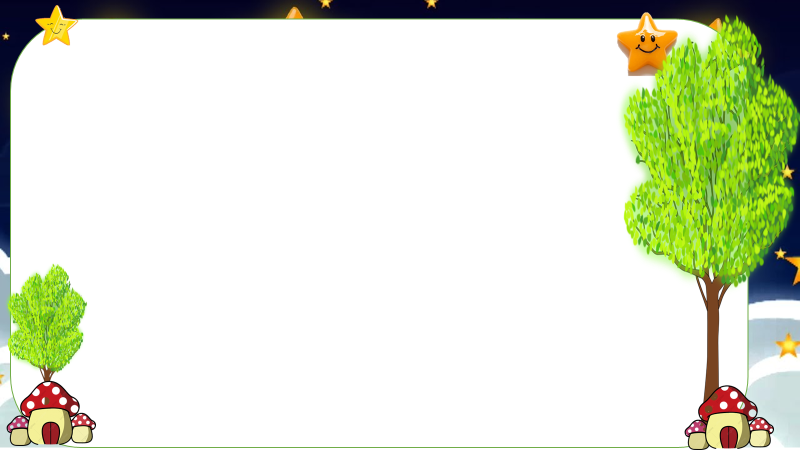 Dải Ngân Hà: như một dòng sông
Những sao dọc ngang: như tôm cua bơi lội
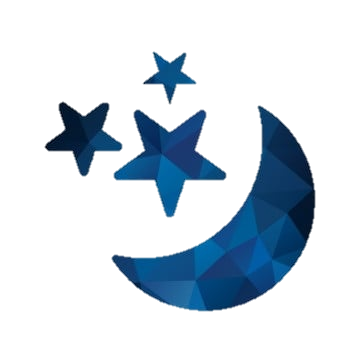 Những hình 
ảnh so sánh
Sao Hôm: như đèn đuốc soi cá
Chòm sao Thần Nông: như chiếc vó bằng vàng
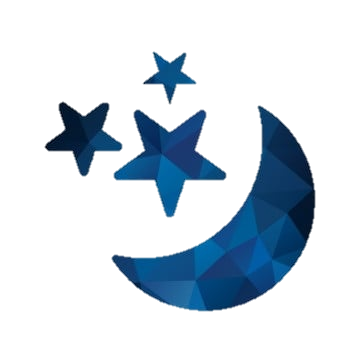 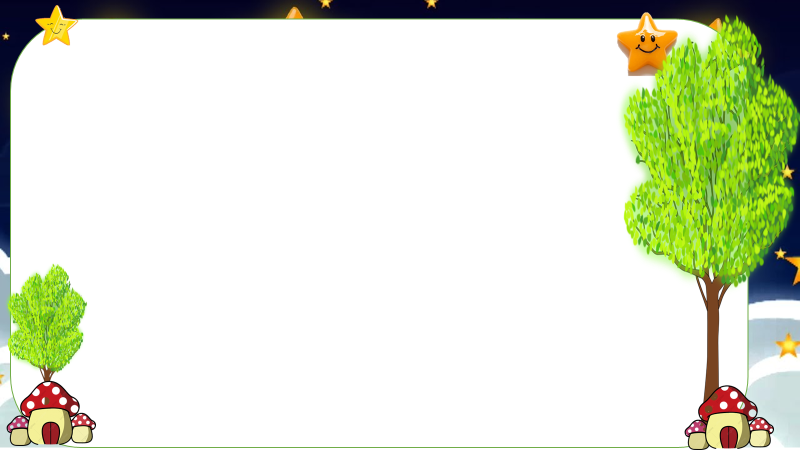 Nét chung
Những vật dụng lao động của người nông dân
Các chòm sao
được so
 sánh với
Gợi liên tưởng đến khung cảnh lao động của người nông dân: rất quen thuộc, gần gũi, sống động, nhộn nhịp, tươi vui.
- Cảnh vật hiện lên rất sinh động 
- Vẻ đẹp tâm hồn của nhân vật "tôi"
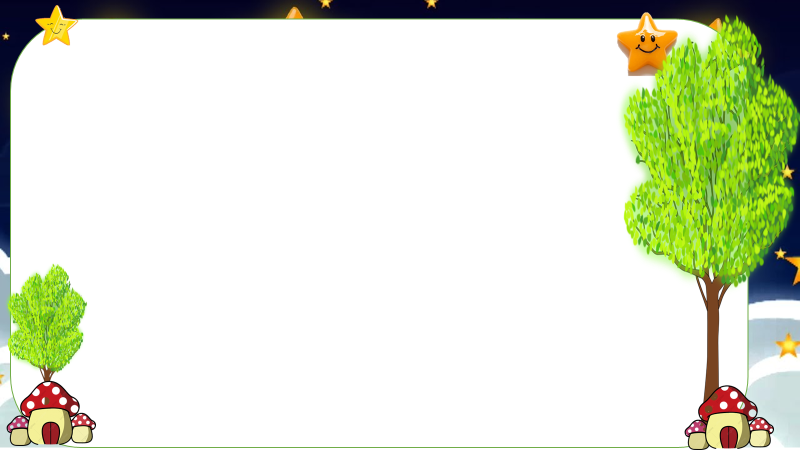 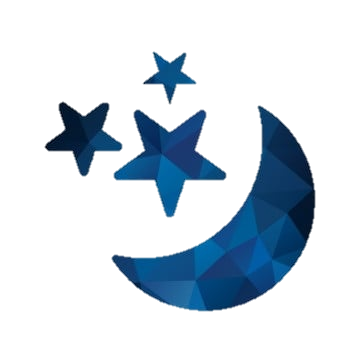 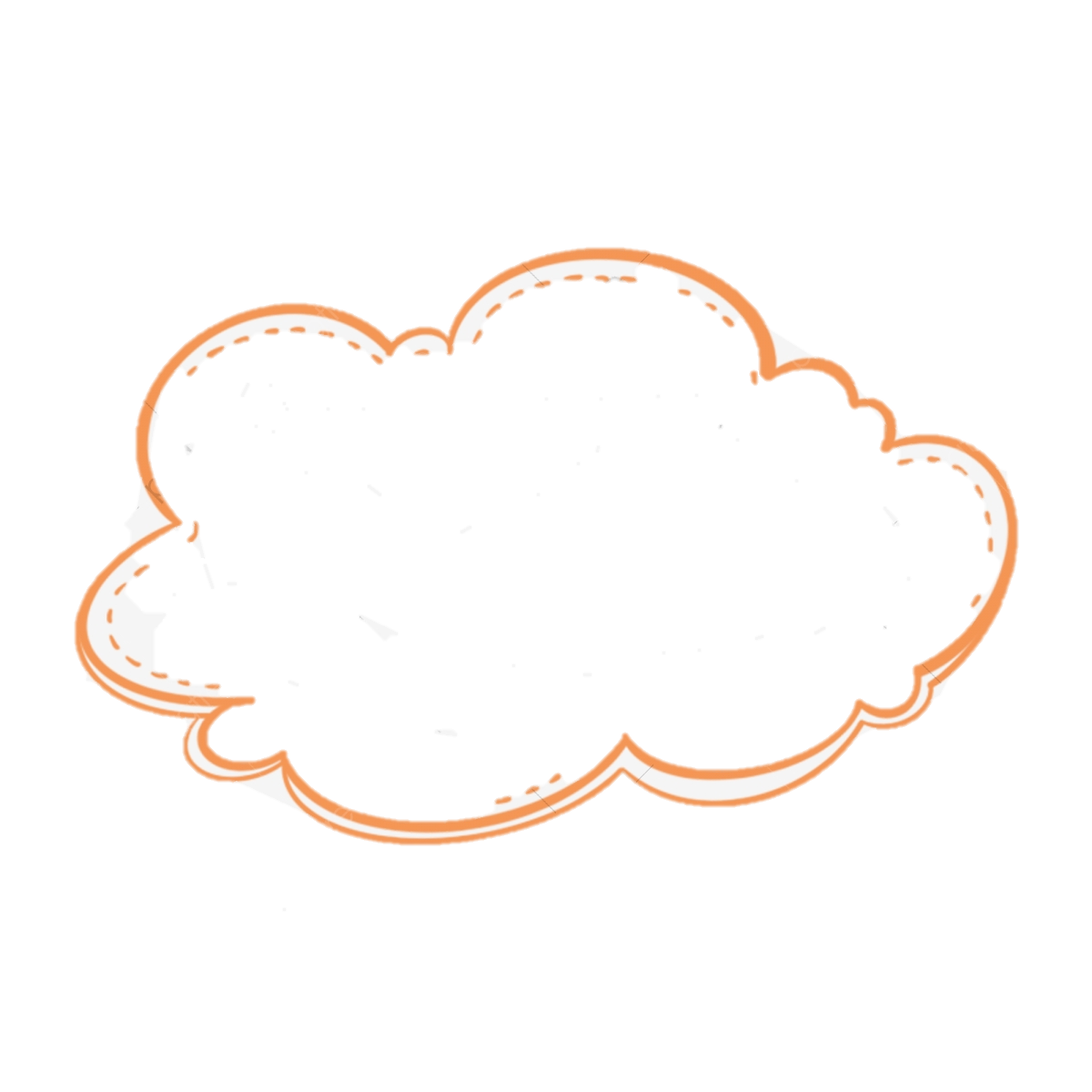 Chi tiết gợi tả đặc sắc
Hãy chọn một chi tiết gợi tả đặc sắc để phân tích.
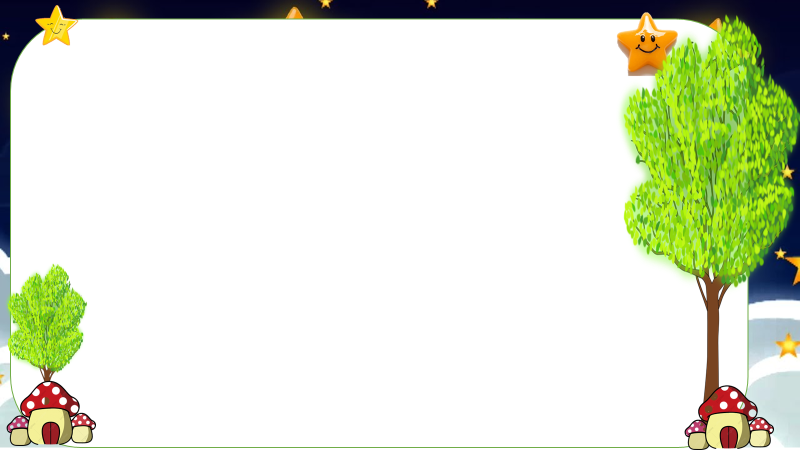 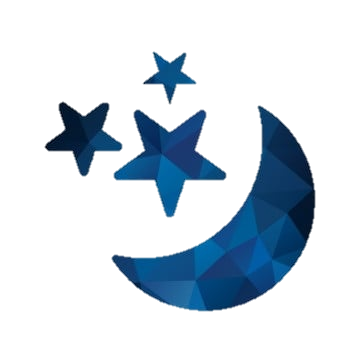 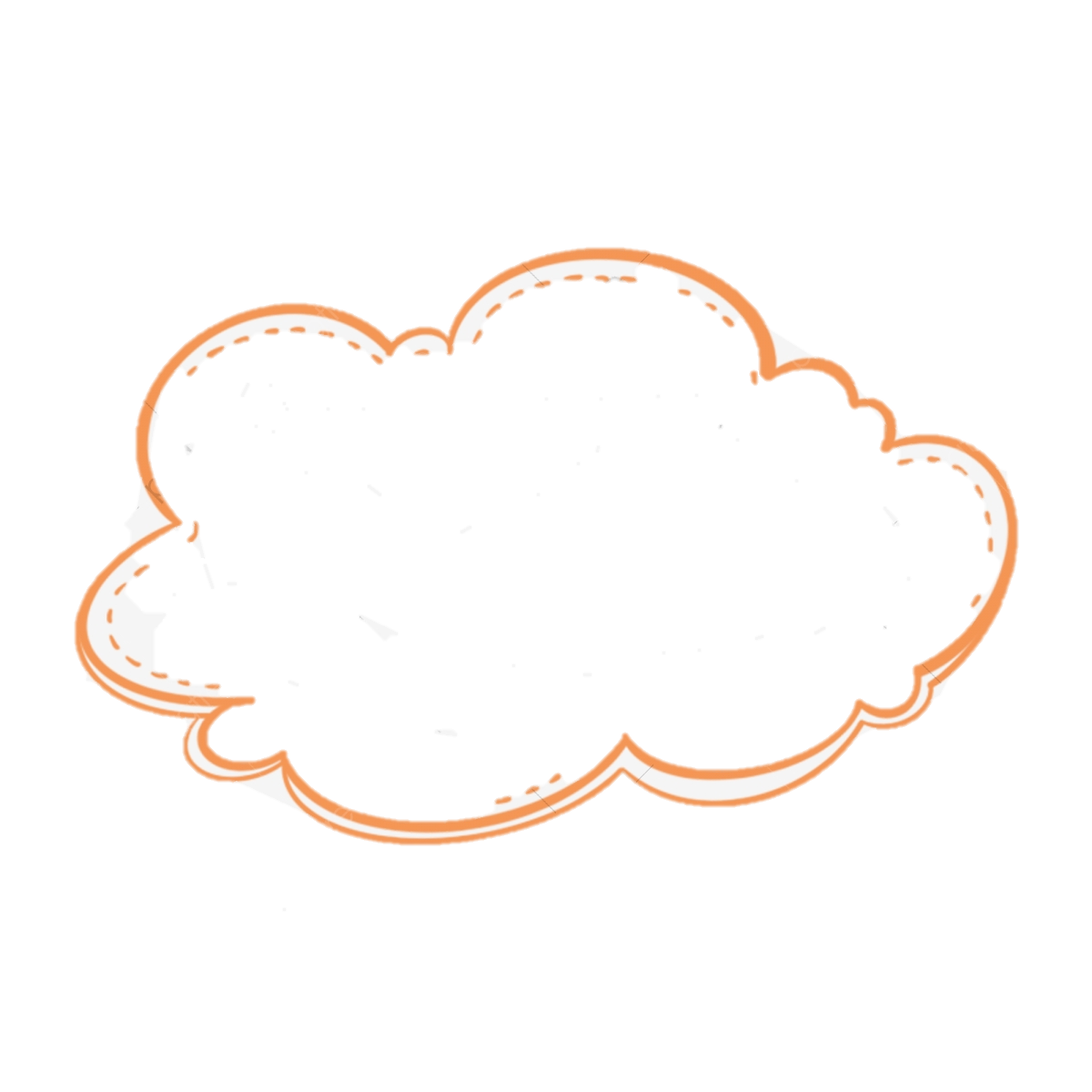 Chi tiết gợi tả đặc sắc
Hình ảnh “Ngàn sao vui làm việc”
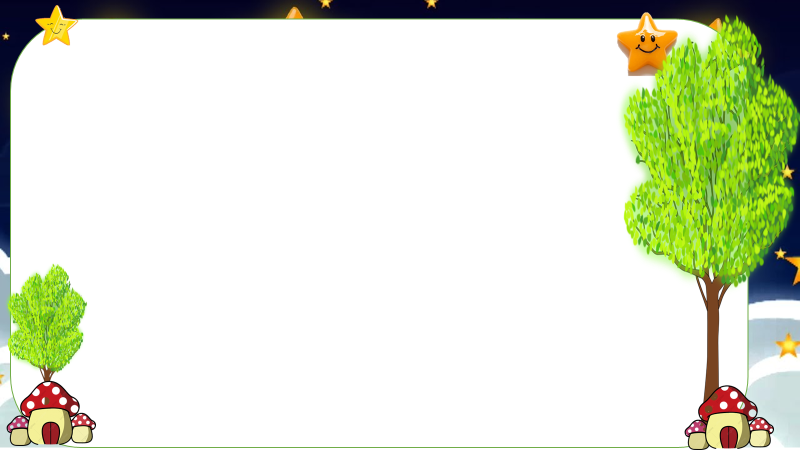 Hình ảnh “Ngàn sao vui làm việc”
Hình ảnh thơ hay và ý nghĩa nhất trong toàn bài thơ.
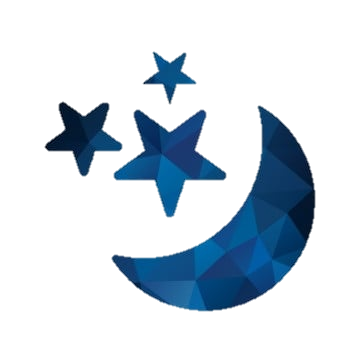 Lao động 
và biết 
đoàn kết, 
yêu thương 
đã làm 
cho vạn vật
trở nên 
đẹp đẽ,
đáng yêu
Ngôn từ rất giản dị nhưng lại đúc kết được vẻ đẹp của toàn bài.
Làm nên vẻ đẹp huyền diệu của trời đêm
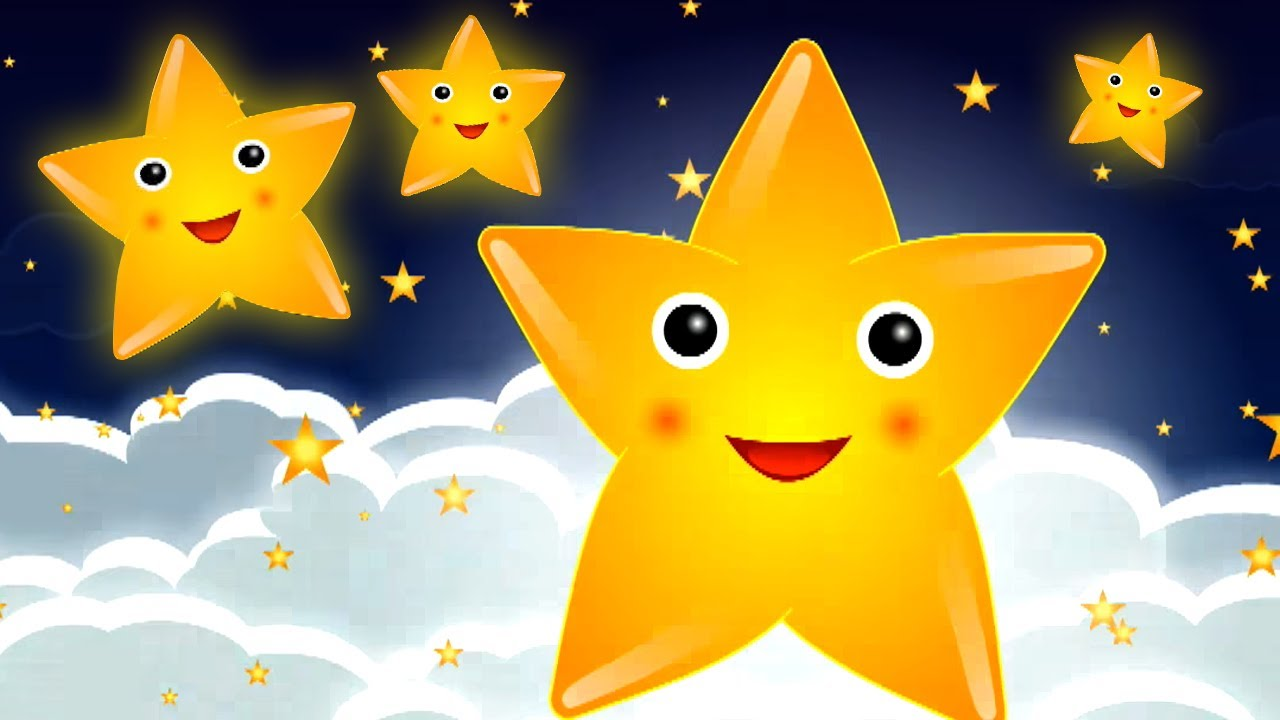 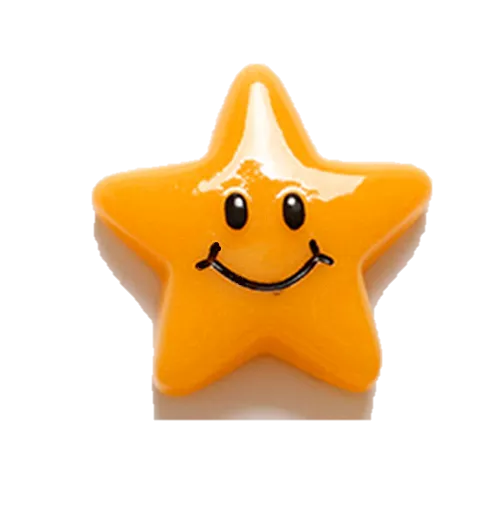 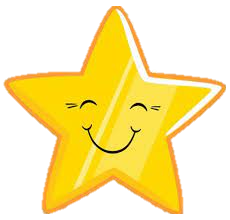 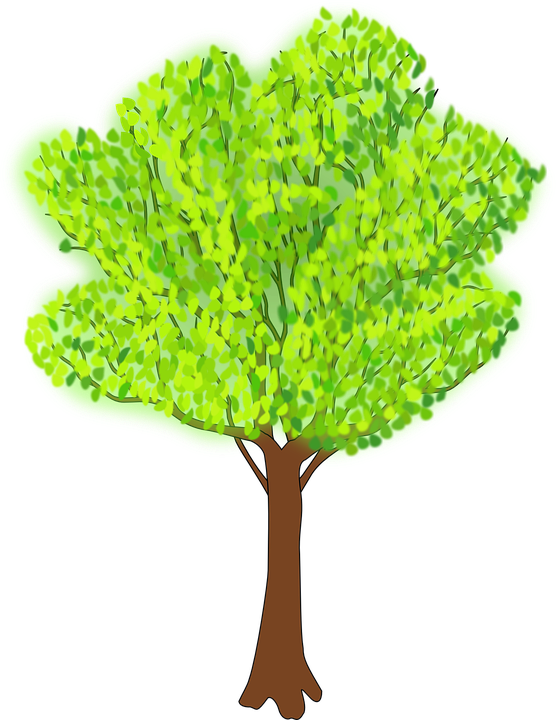 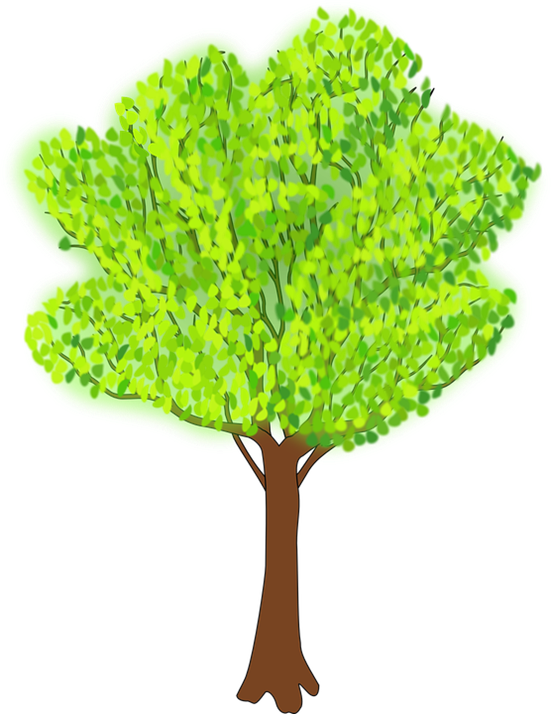 III. Tổng kết
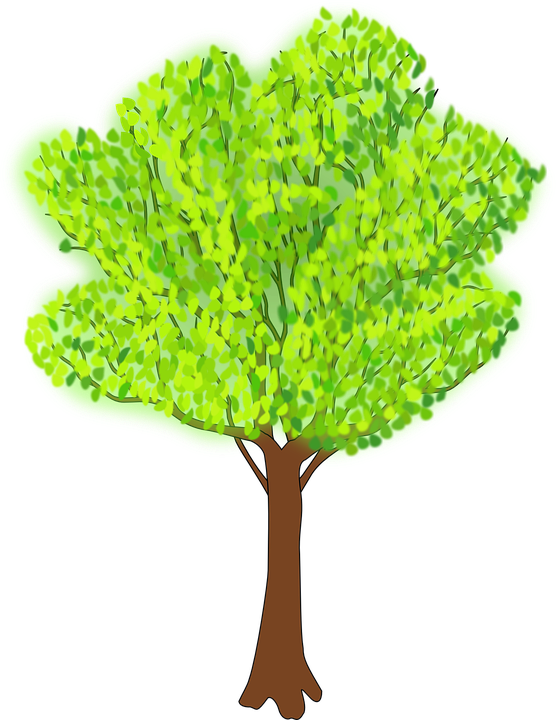 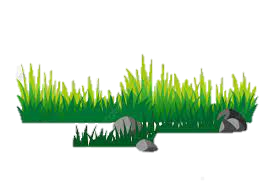 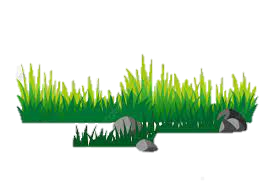 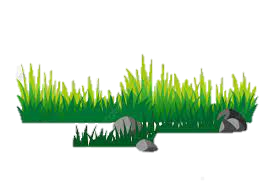 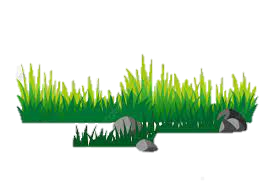 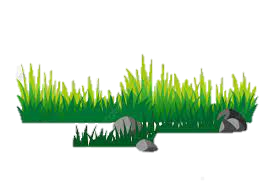 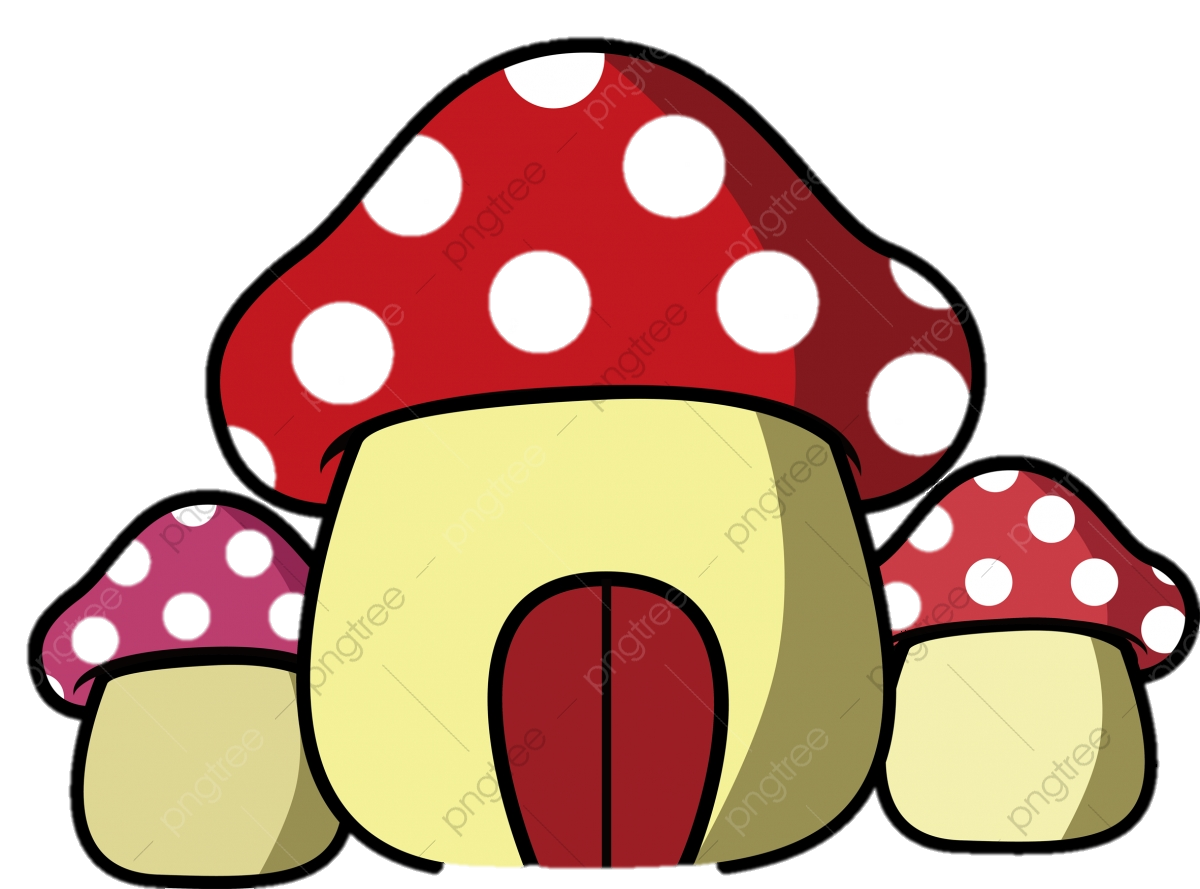 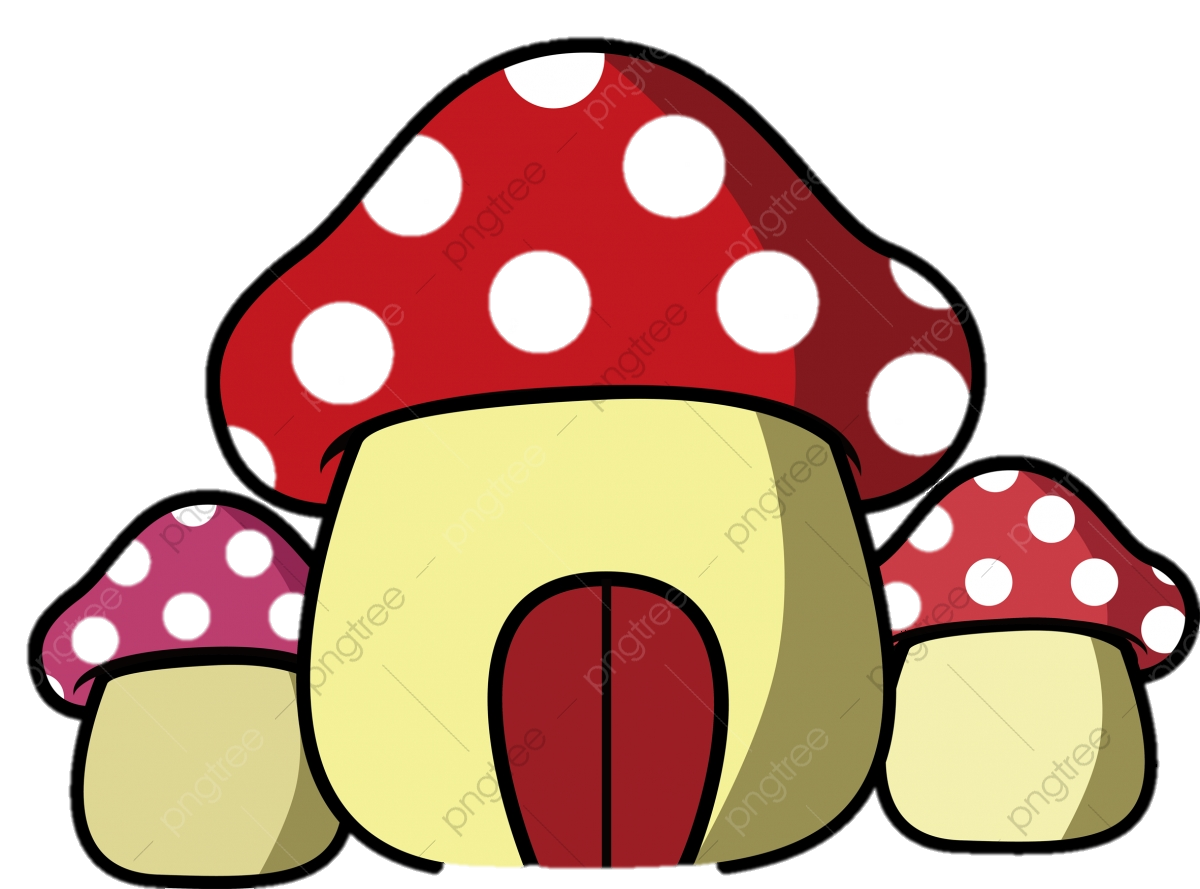 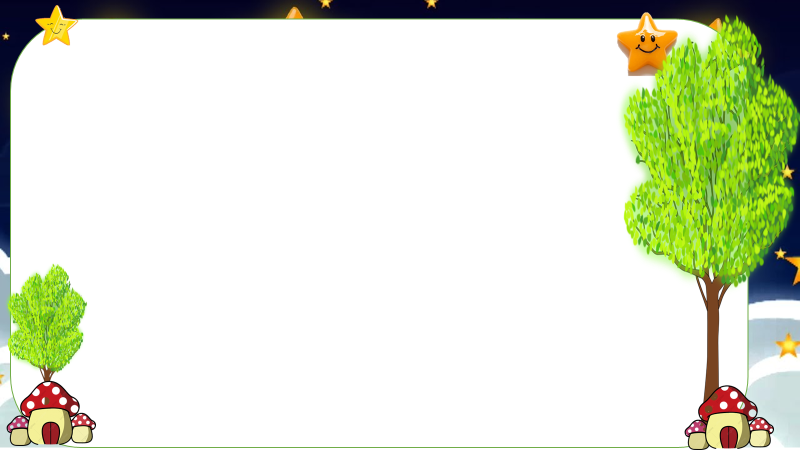 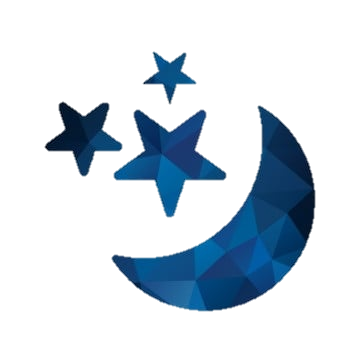 III. Tổng kết
Nội dung
Bài thơ nói về vẻ đẹp của khung cảnh êm đềm và nhịp sống bình yên nơi đồng quê và vẻ đẹp của vũ trụ bao la và gần gũi, thân thuộc.
Nghệ thuật 
So sánh độc đáo, liên tưởng thú vị
Giọng thơ nhẹ nhàng, vui tươi
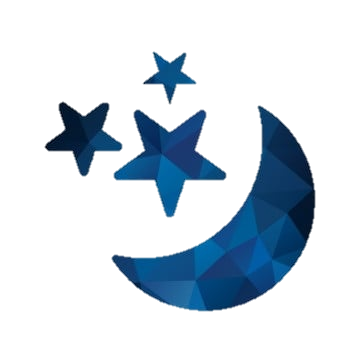 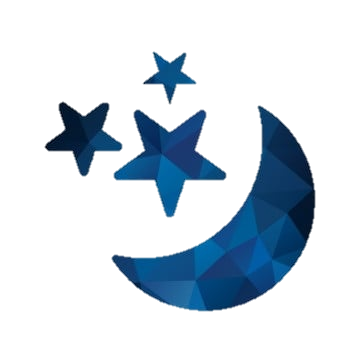 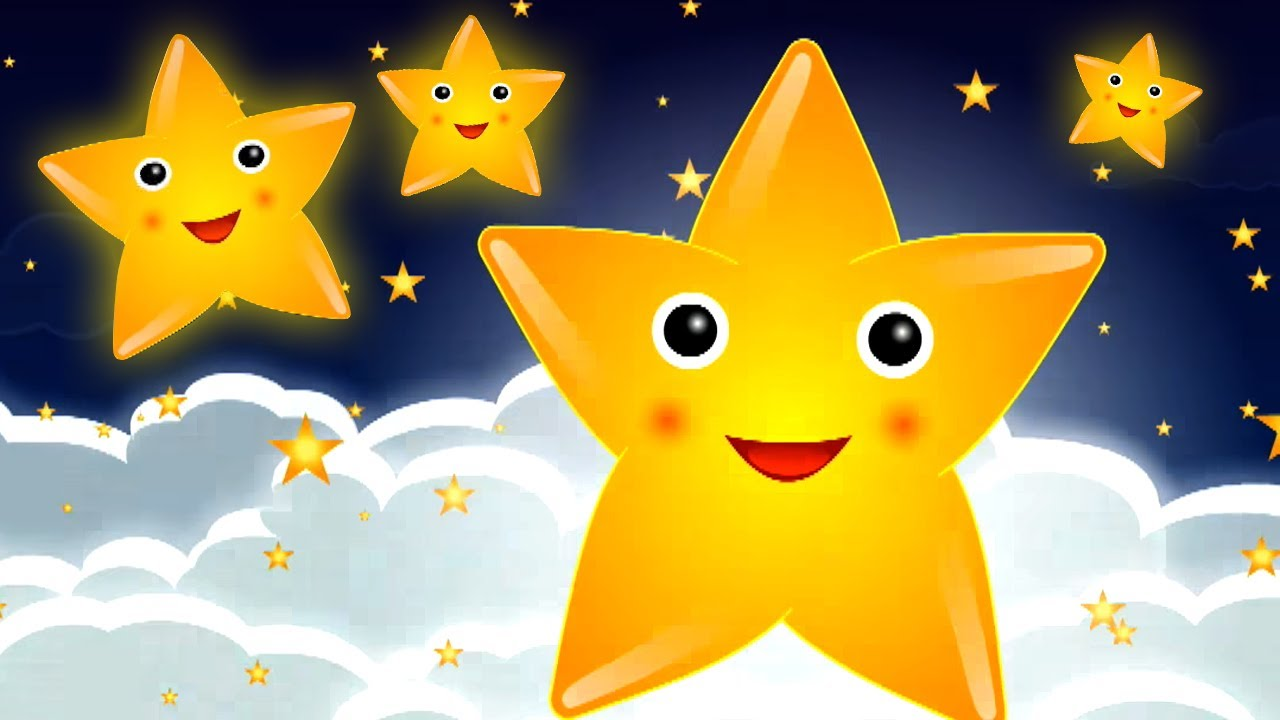 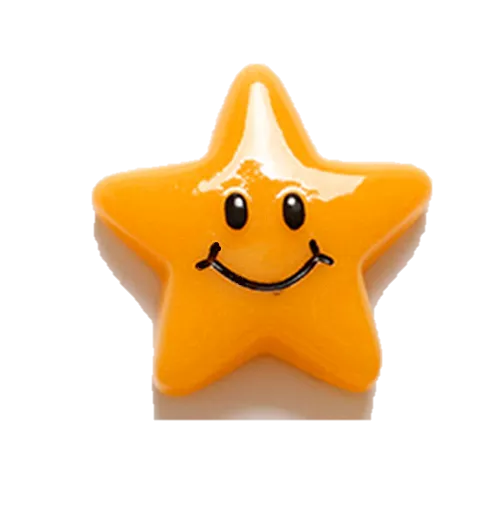 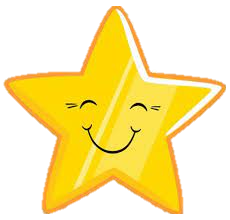 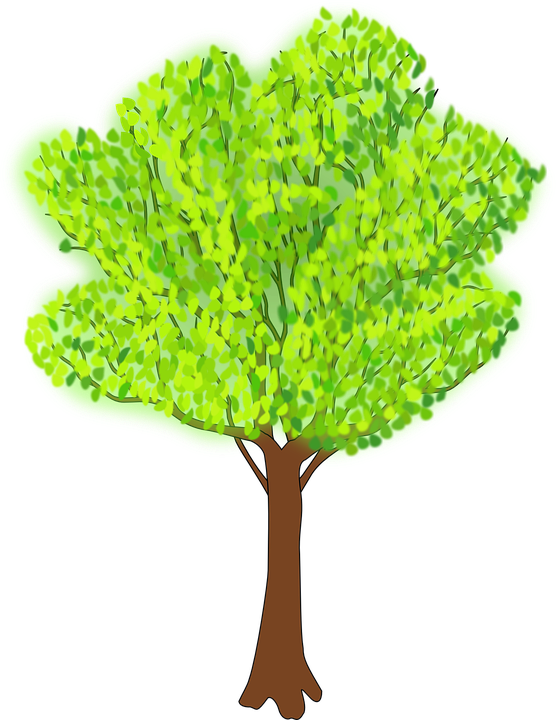 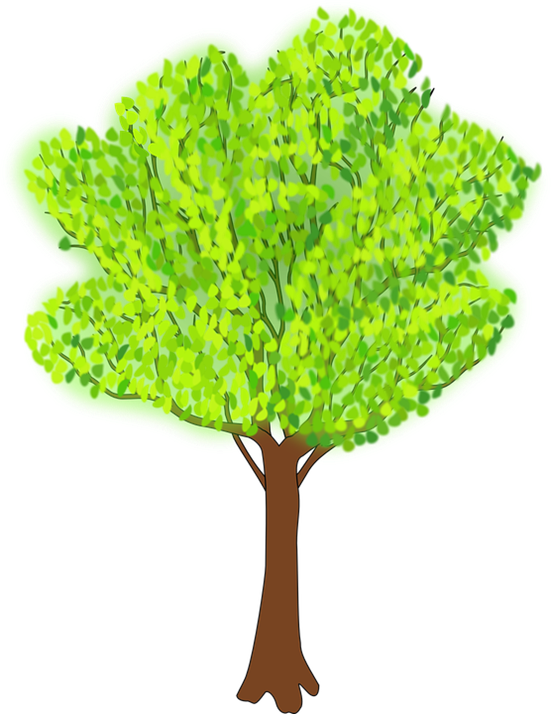 LUYỆN TẬP
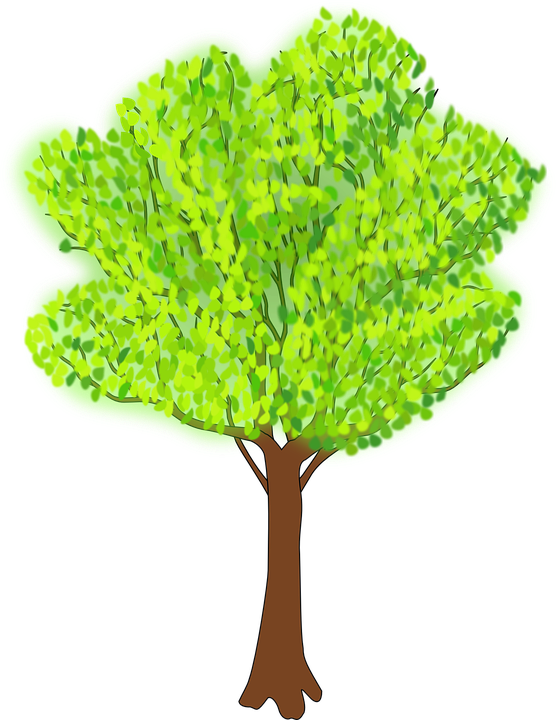 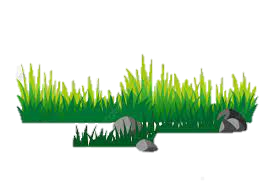 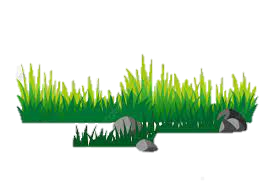 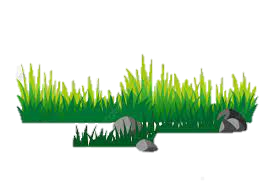 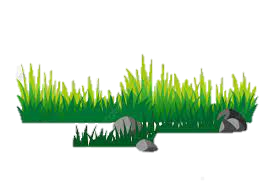 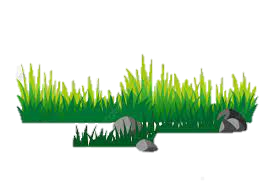 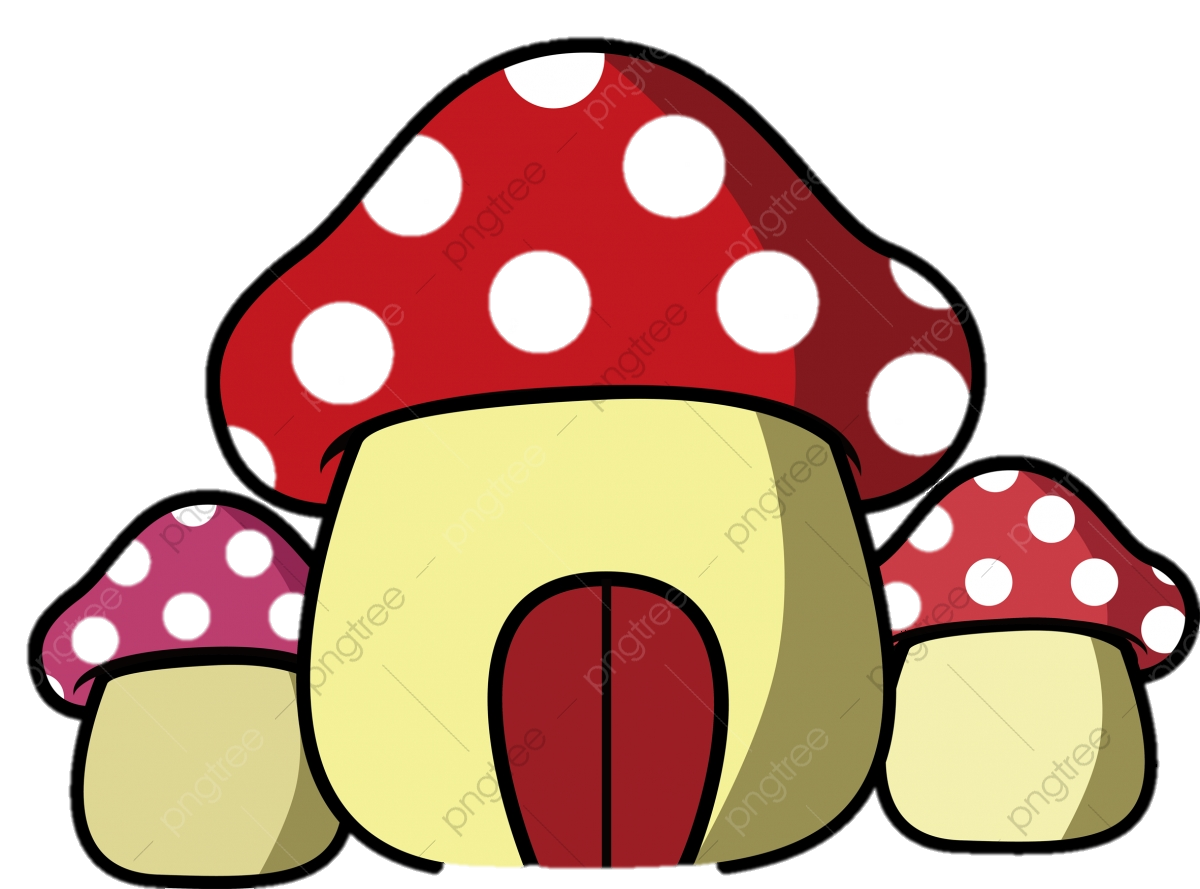 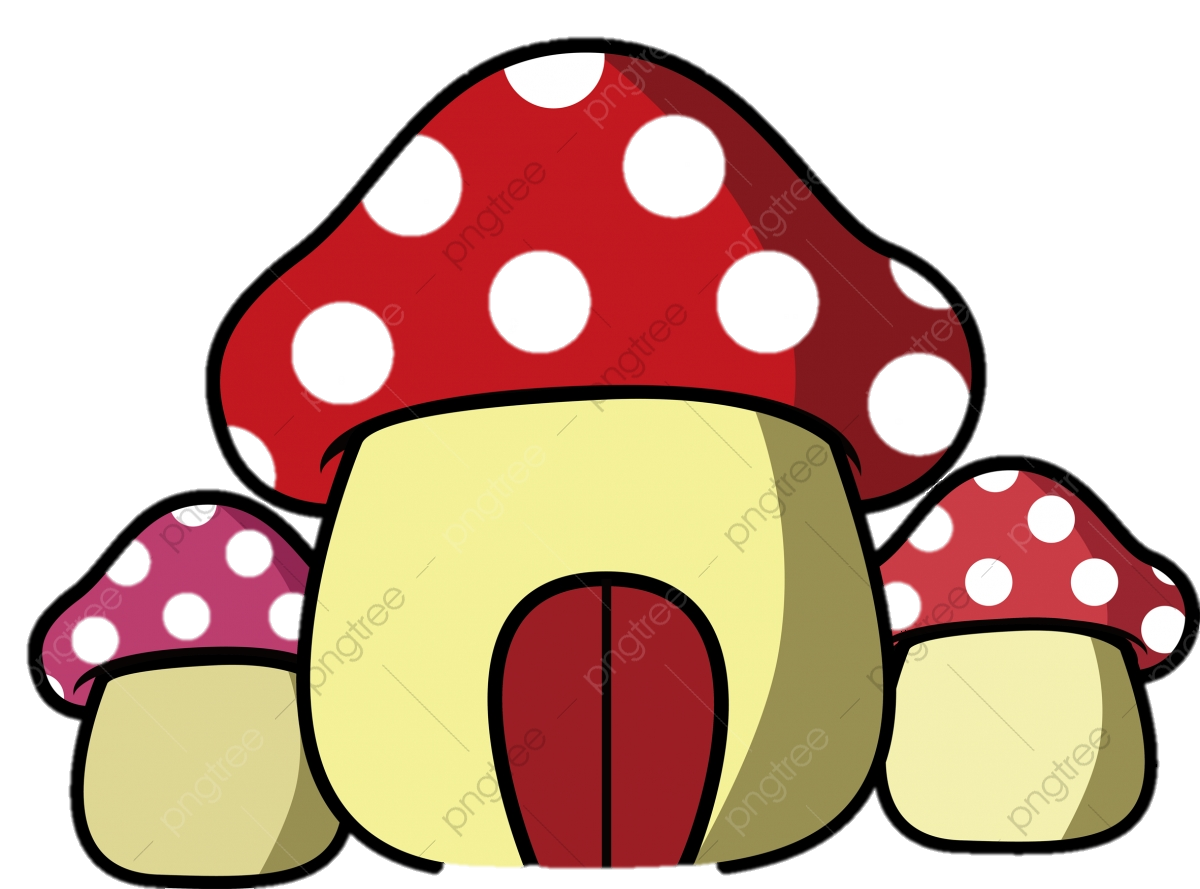 5
1
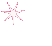 2
3
6
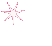 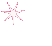 Đặc biệt
4
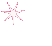 7
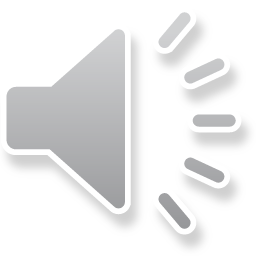 Ngôi sao may mắn
pipi
Bài học
Câu 1: Tác giả của bài thơ Ngàn sao làm việc là?
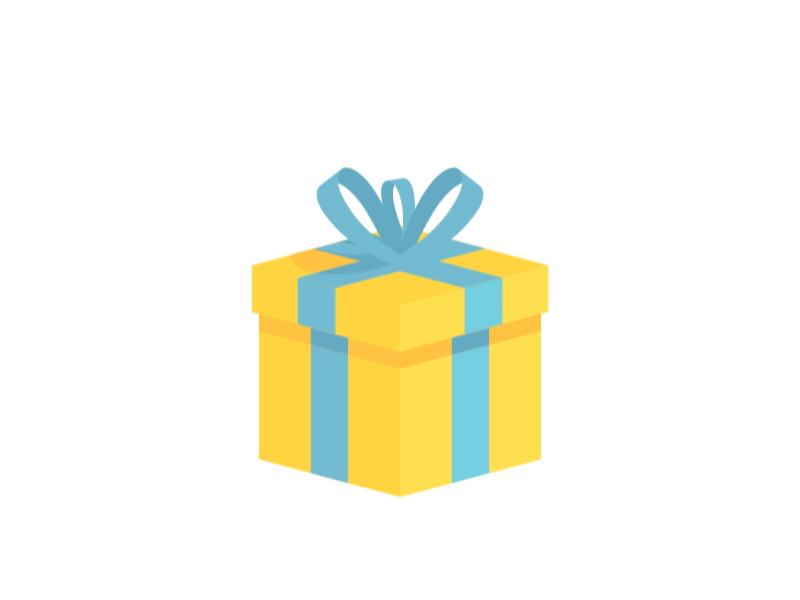 You are given 3 candies
Võ Quảng
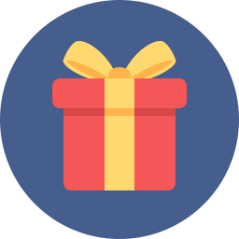 GO HOME
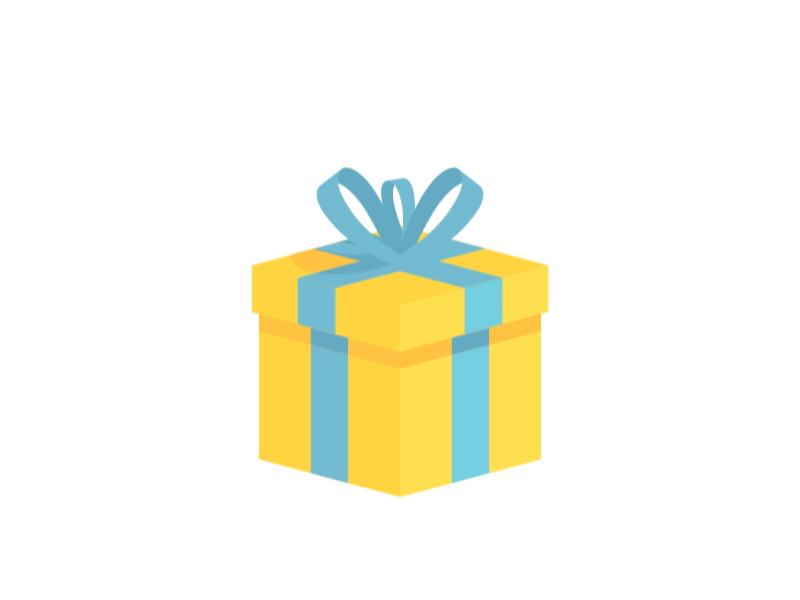 Câu 2: Trong bài thơ, hình ảnh Dải Ngân hà được so sánh với
You are given 1 candies
Dòng sông
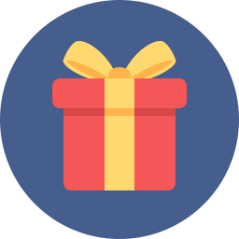 GO HOME
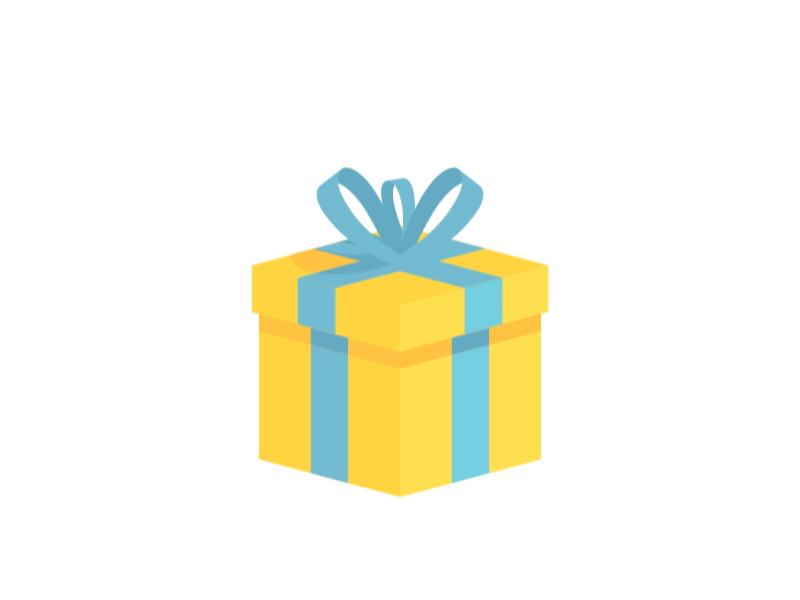 Câu 3: Liệt kê ít nhất một từ láy có trong bài thơ?
You are given 5 candies
Đủng đỉnh/ lồng lộng/ rộn rã
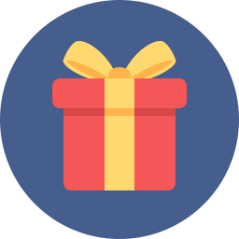 GO HOME
Câu 4: “Như đuốc đèn rọi cá” là hình ảnh được so sánh với ngôi sao nào?
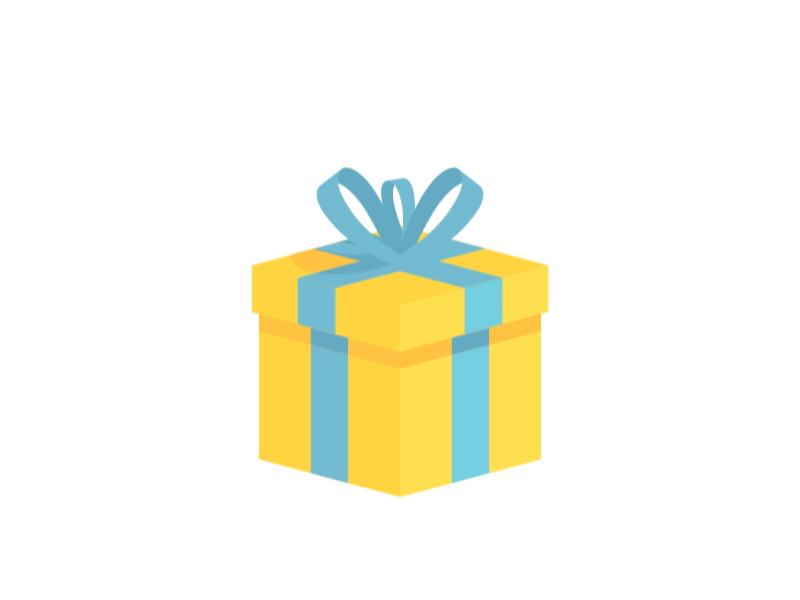 You are given 8 candies
Sao Hôm
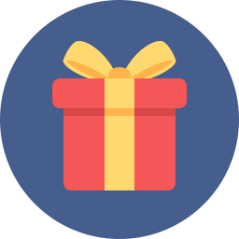 GO HOME
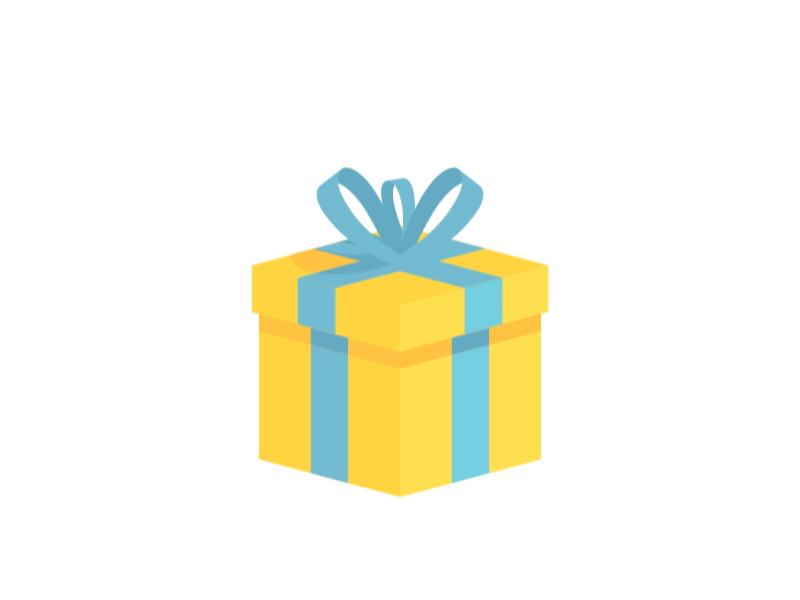 Câu 5: Bài thơ Ngàn sao làm việc được viết theo thể loại nào?
You are given 10 candies
Thơ 5 chữ
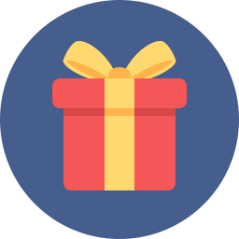 GO HOME
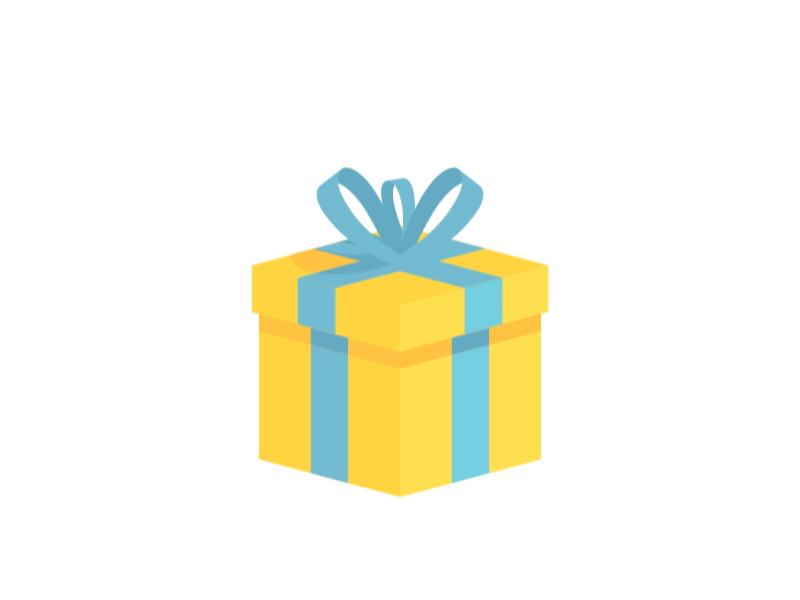 Câu 6: Con vật nào xuất hiện ở phần đầu bài thơ?
You are given 2 candies
Con trâu
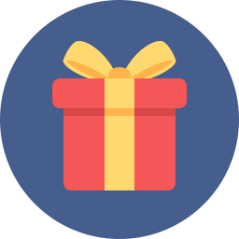 GO HOME
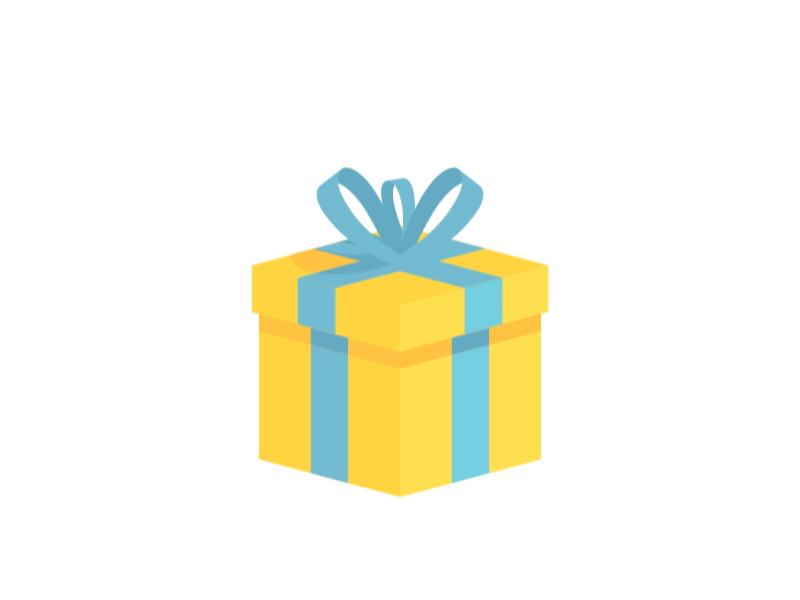 Câu 7: Bài thơ thuộc chủ điểm nào?
You are given 2 candies
Bầu trời tuổi thơ
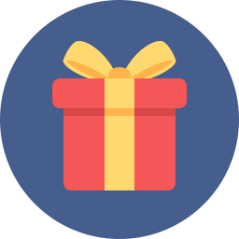 GO HOME
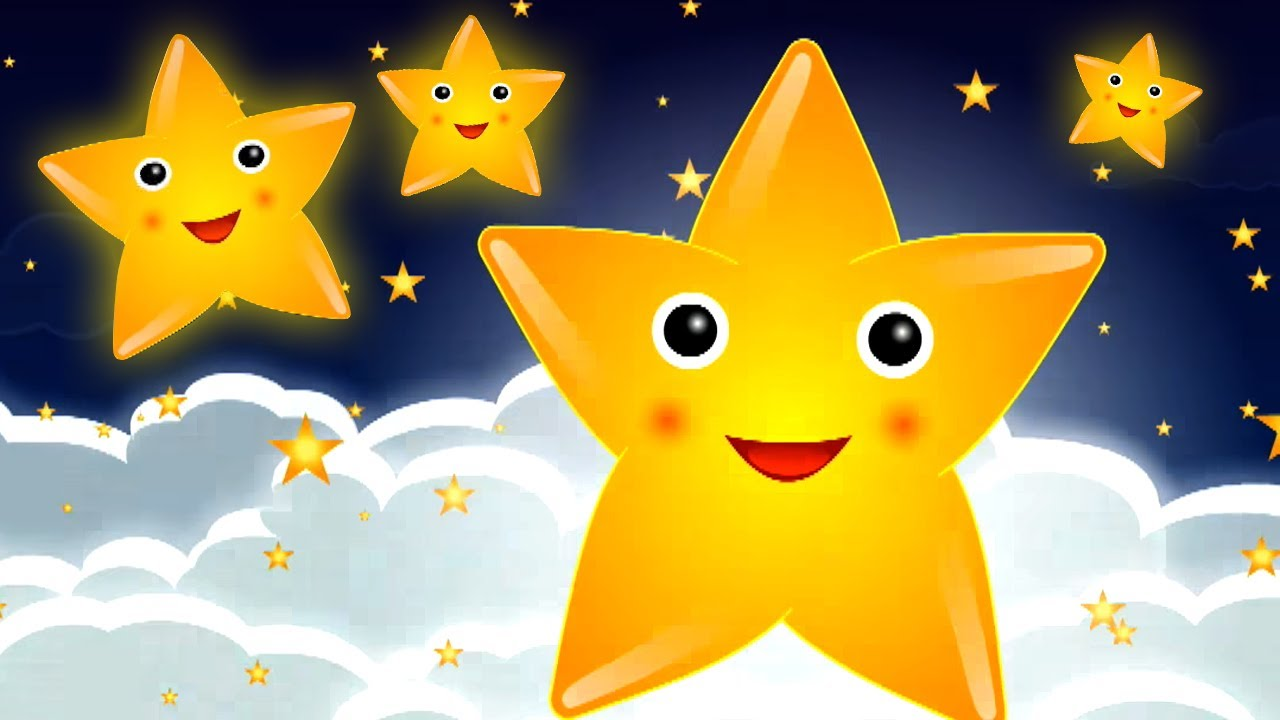 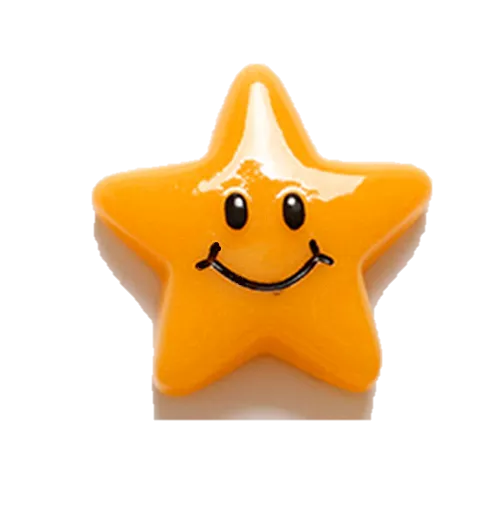 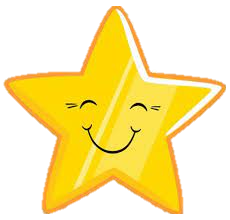 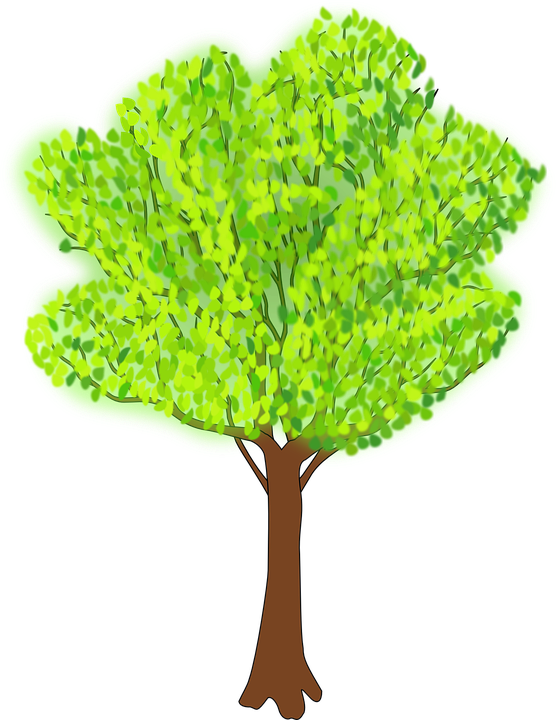 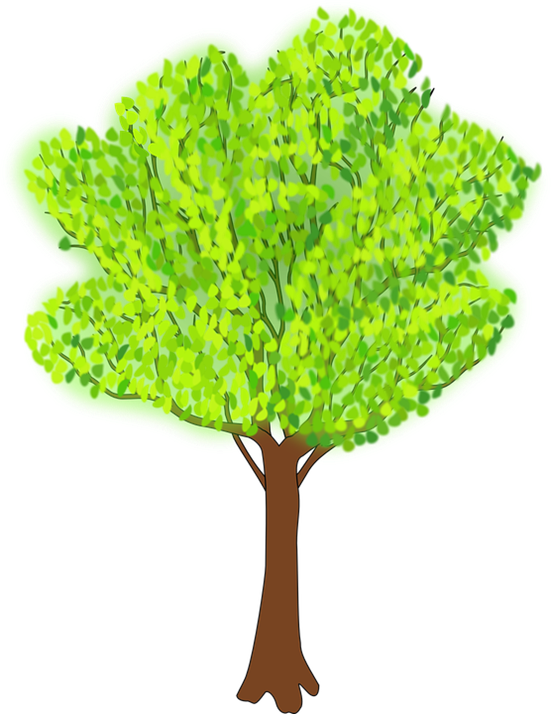 VẬN DỤNG
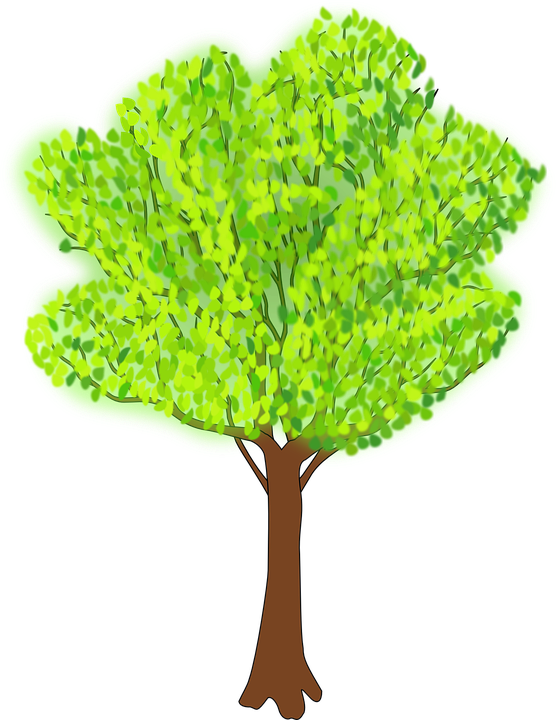 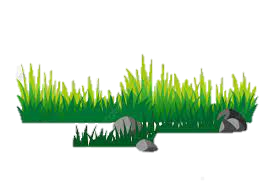 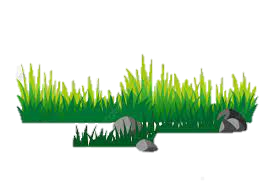 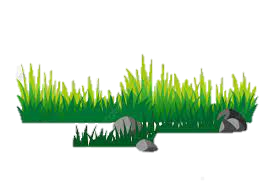 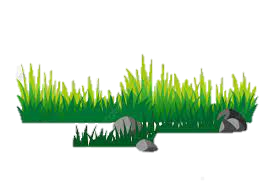 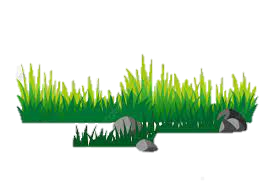 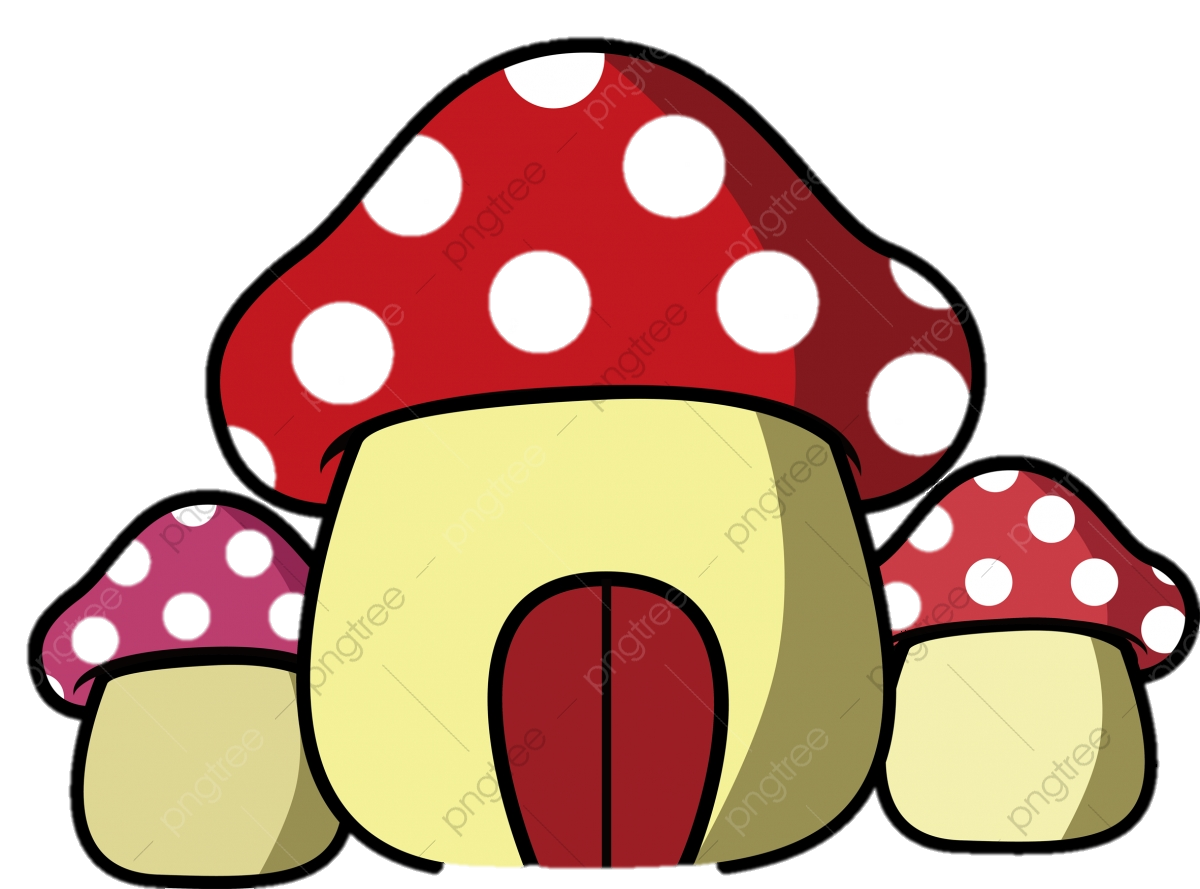 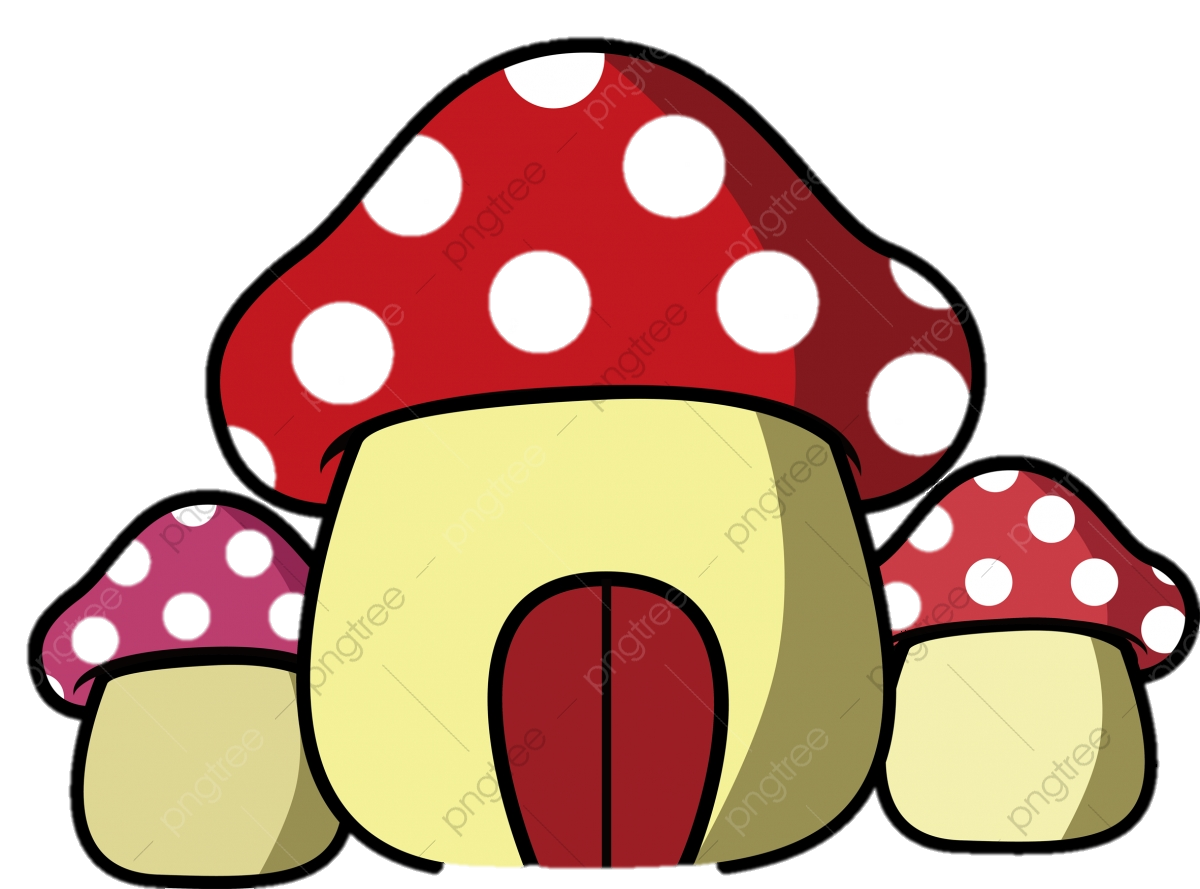 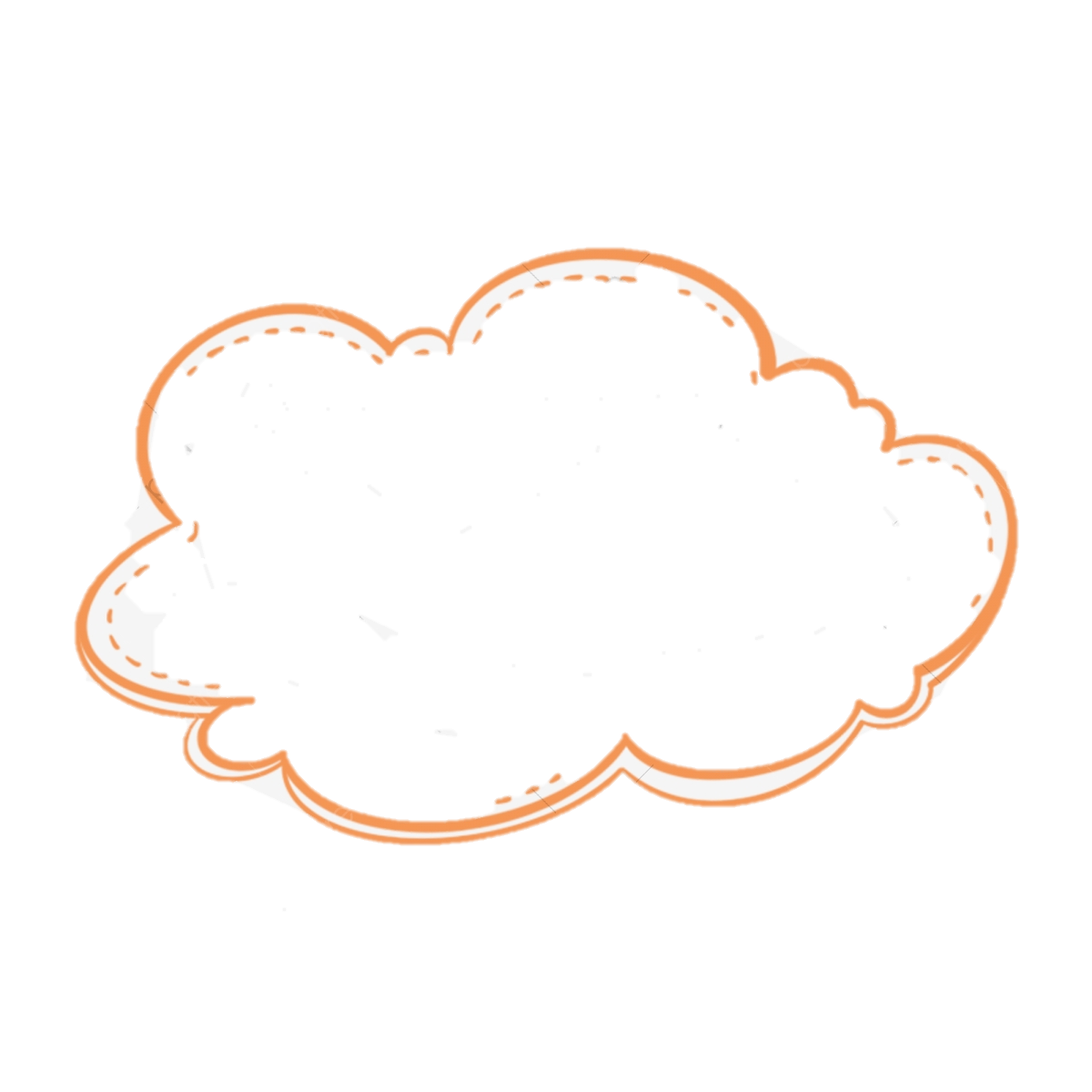 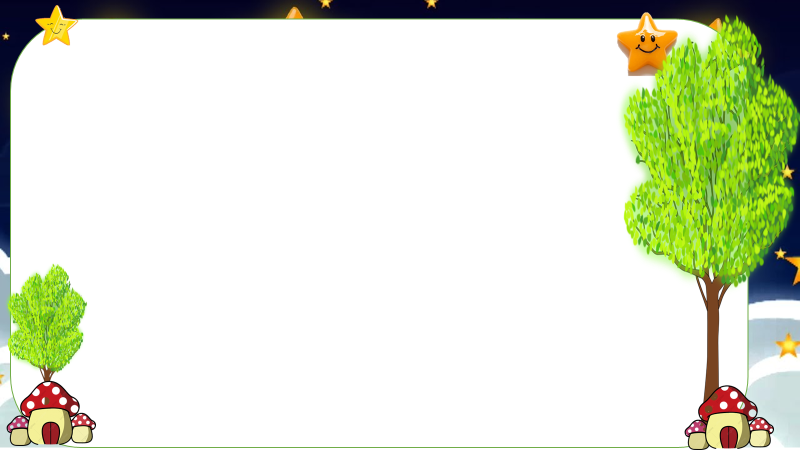 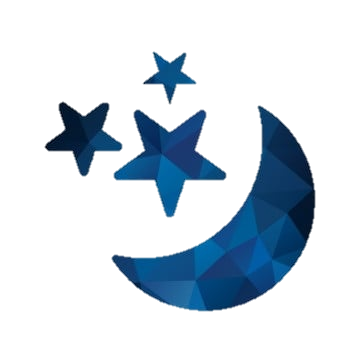 VẬN DỤNG
Giáo viên gửi file Bầu trời sao lung linh để học sinh đọc. Sau đó viết 1 đoạn văn khoảng 5-7 câu chia sẻ cảm xúc của em khi được ngắm sao trên bầu trời.
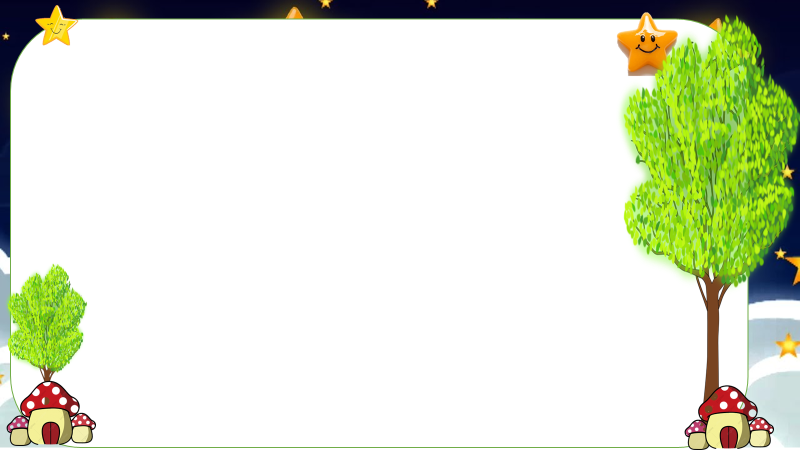 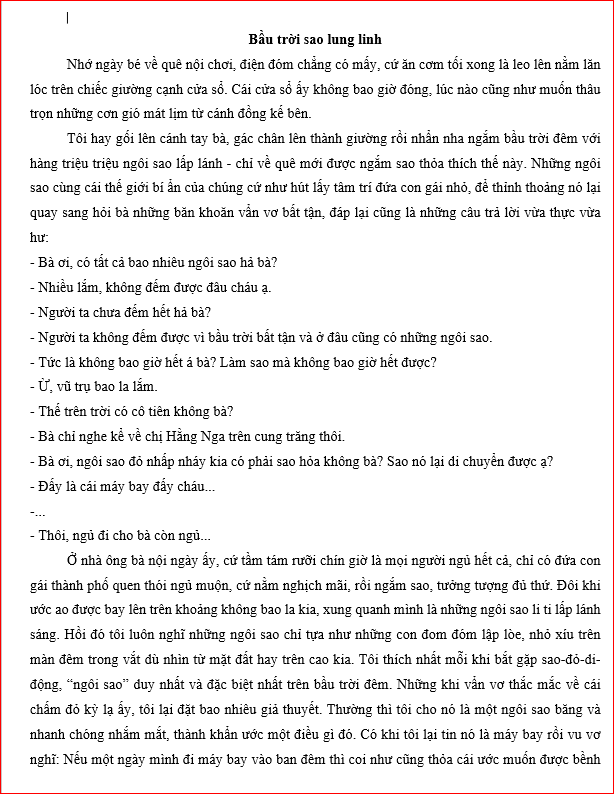 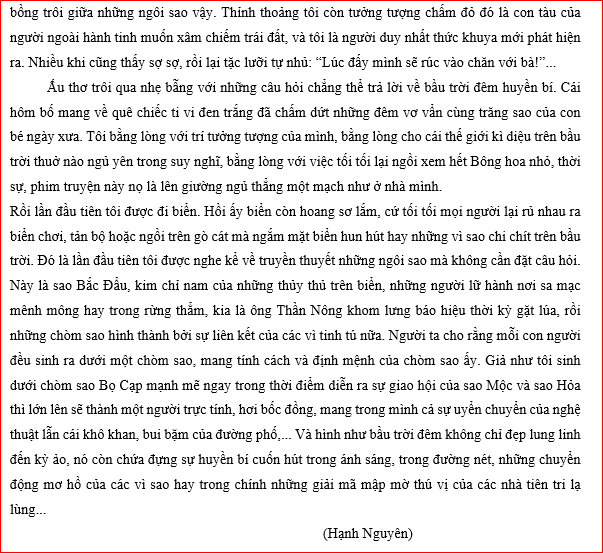 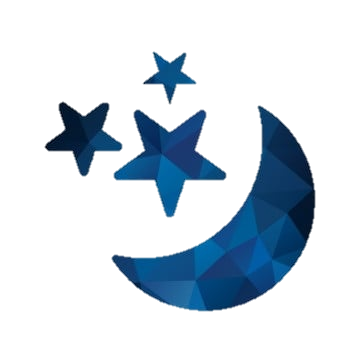 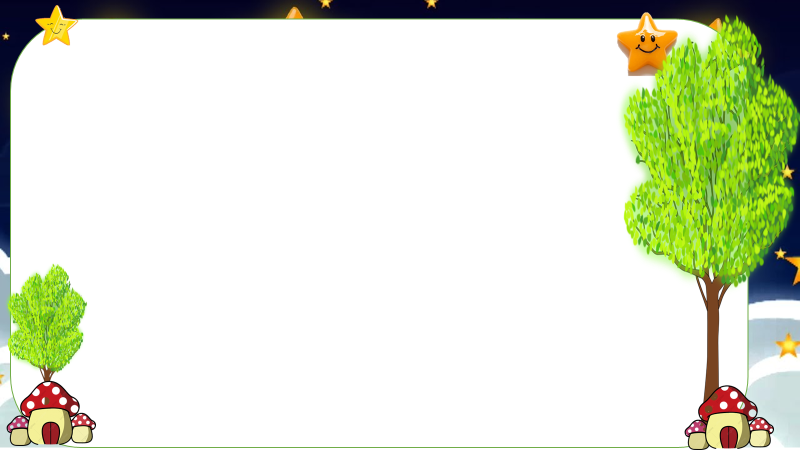 Người ta vẫn hay bị thu hút bởi những thứ huyền bí và những thứ mình chưa chinh phục được. Có lẽ vì điều đó mà tôi có thú ngắm sao ở trước thềm nhà. Khi màn đêm buông xuống, tiếng côn trùng kêu rả rích cũng là lúc những ngôi sao lấp lánh chi chít trên bầu trời. Những hôm có trăng sao sẽ nhiều và hình như đẹp hơn ngày thường. Hôm nào tâm trạng vui tôi lại có ý muốn điên rồ là được bỏ ngôi sao sáng nhất đứng cạnh mặt trăng vào bàn tay, thỉnh thoảng ghé mắt nhìn xem nó còn sáng không. Đôi lúc gặp chuyện buồn, tôi thường tự đánh dấu một đám sao và ngửa mặt đếm chúng nhưng tôi chưa bao giờ đếm được cả. Dù vậy, tôi vẫn luôn mong chờ những ngày nắng để được ngắm thật nhiều sao cho tâm hồn thảnh thơi, rộng mở.
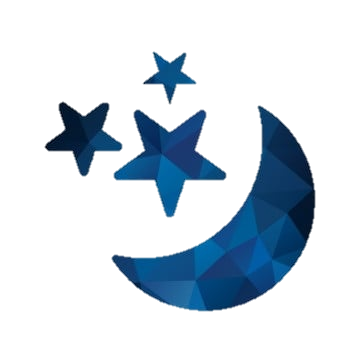 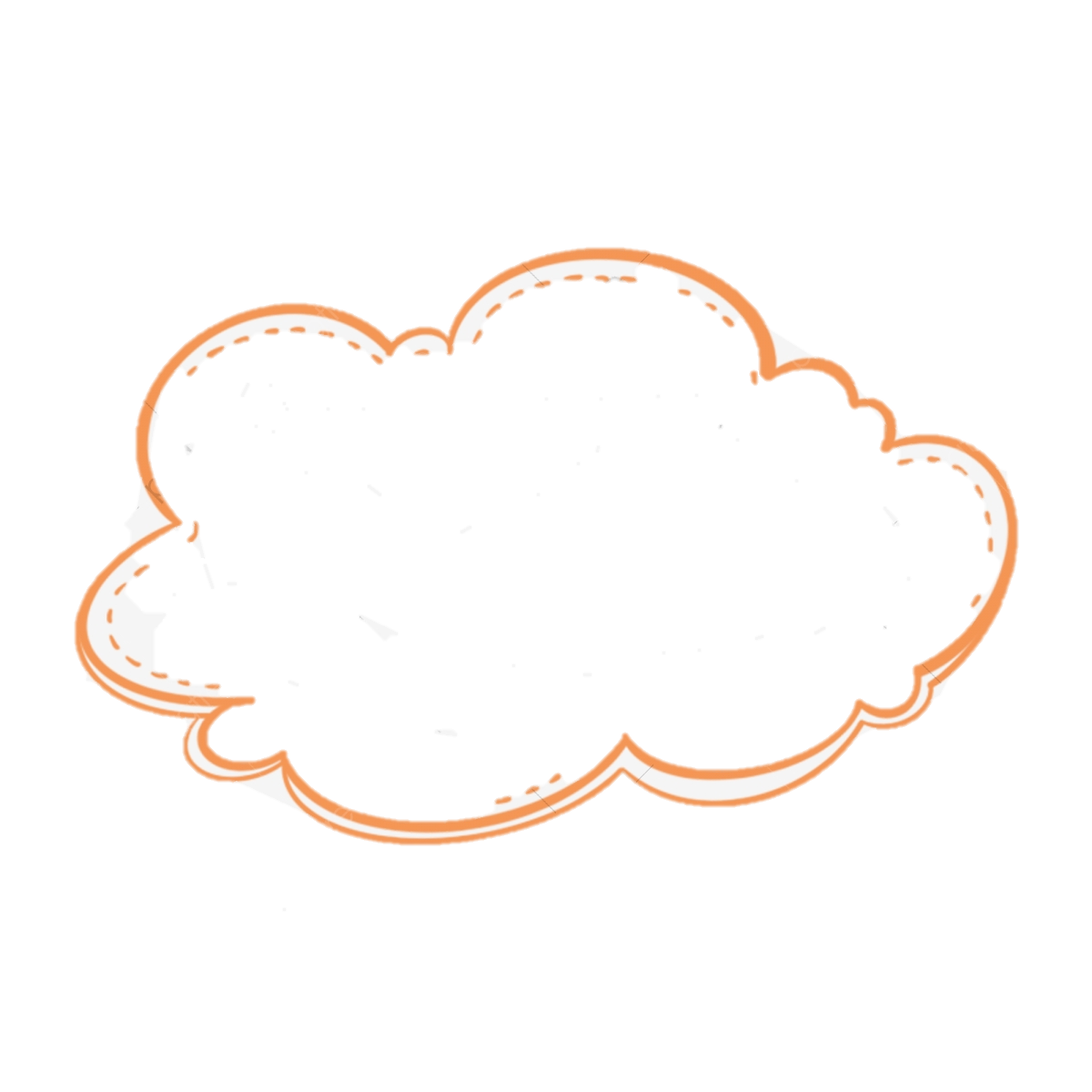 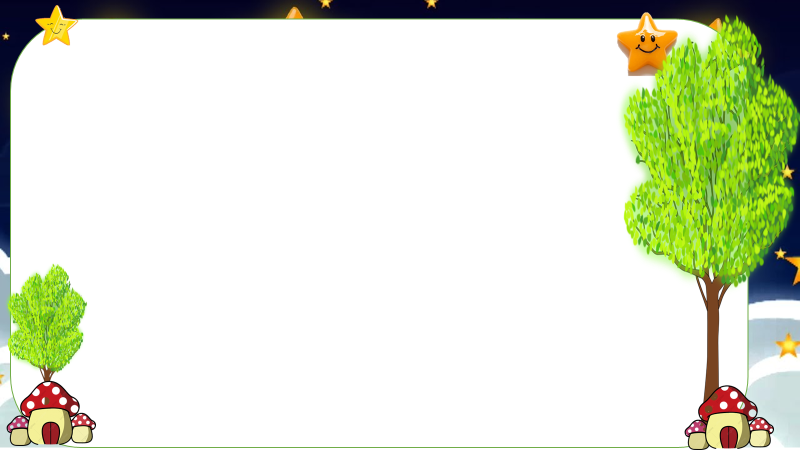 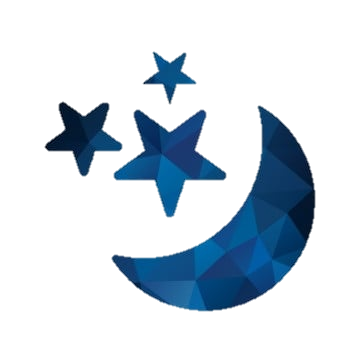 HƯỚNG DẪN TỰ HỌC
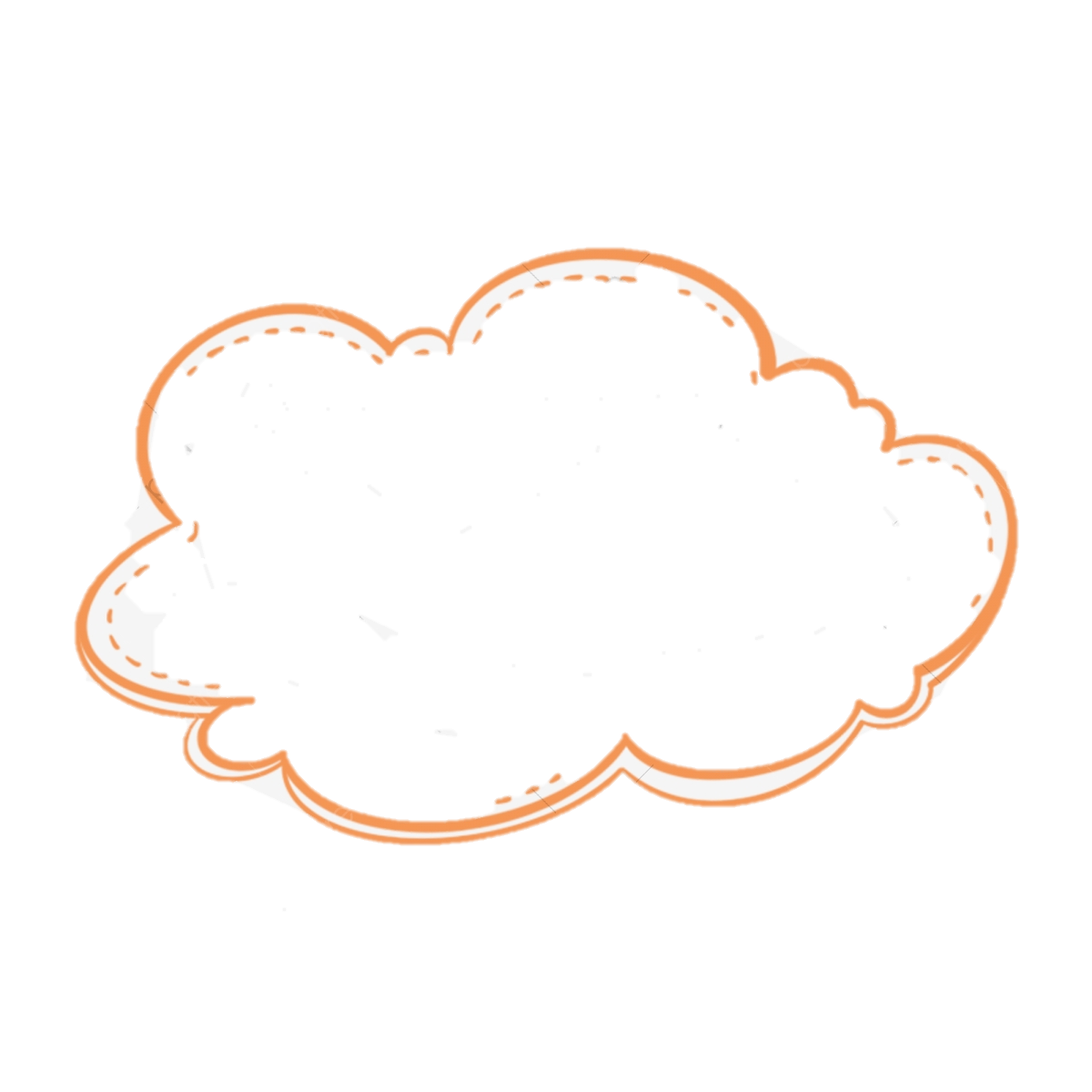 * Bài cũ
- Học bài và làm bài tập
Học thuộc bài thơ
Vẽ bức tranh về bài thơ theo trí tưởng tượng của em.
* Bài mới
- Đọc bài
Chuẩn bị bài viết.
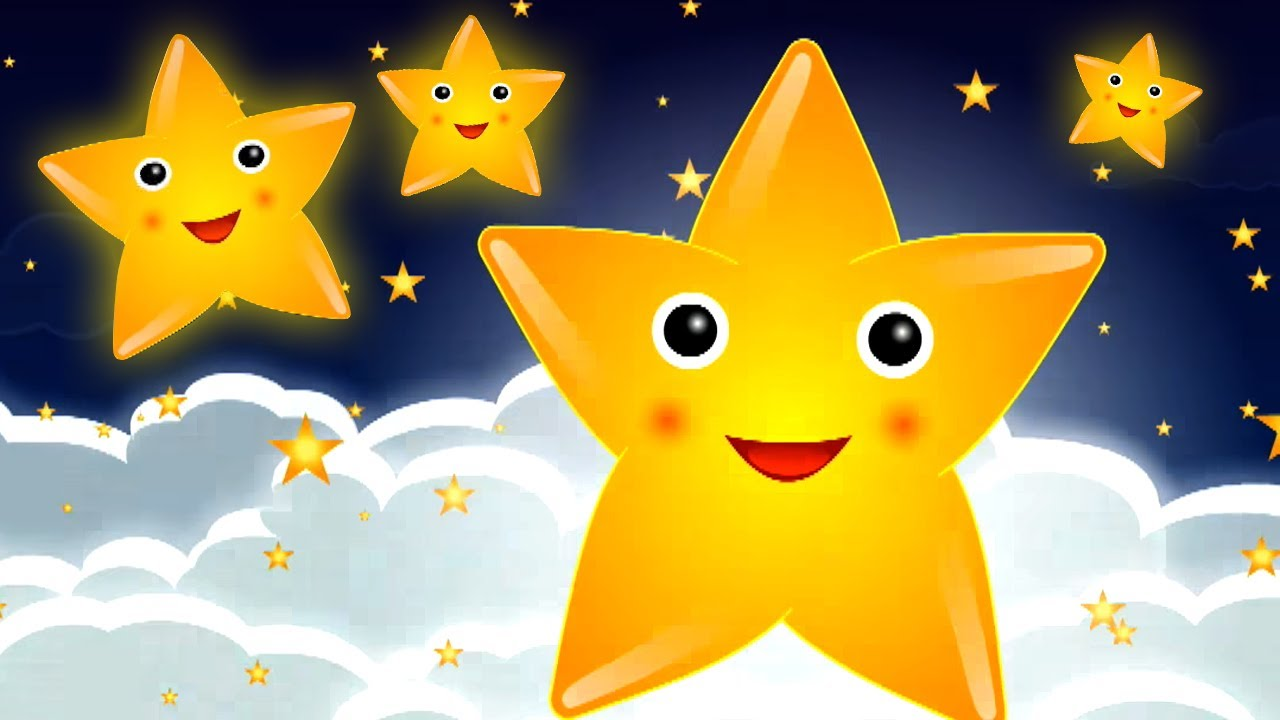 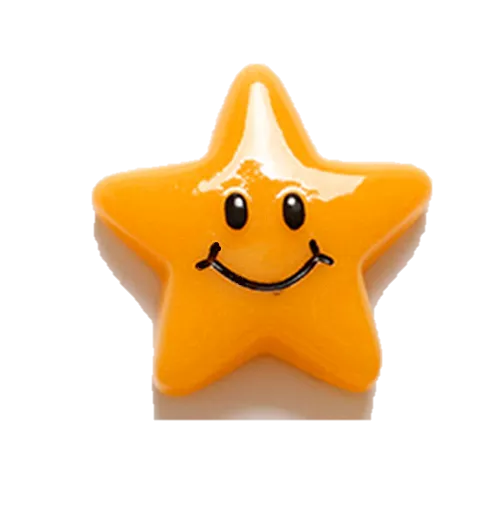 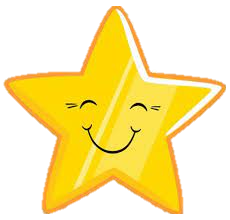 CẢM ƠN CÁC EM ĐÃ LẮNG NGHE. HẸN GẶP LẠI!
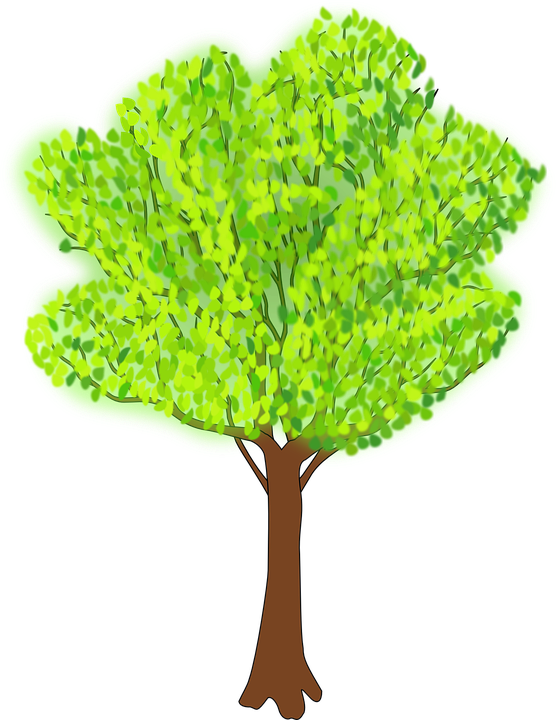 Giáo viên:……………
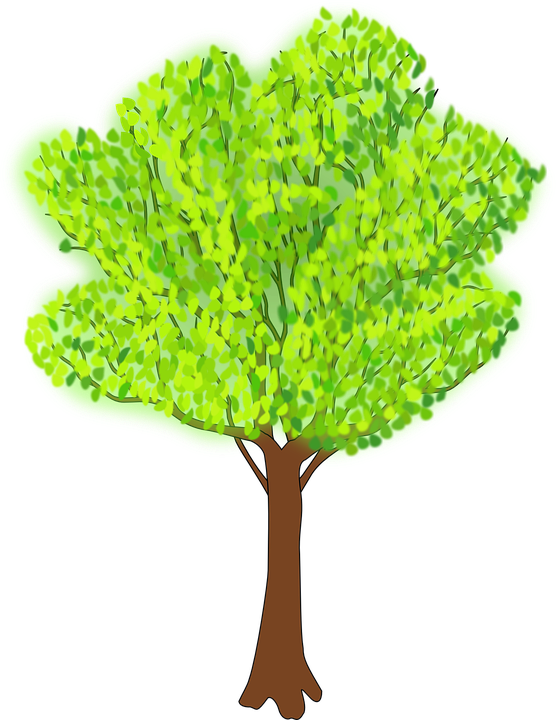 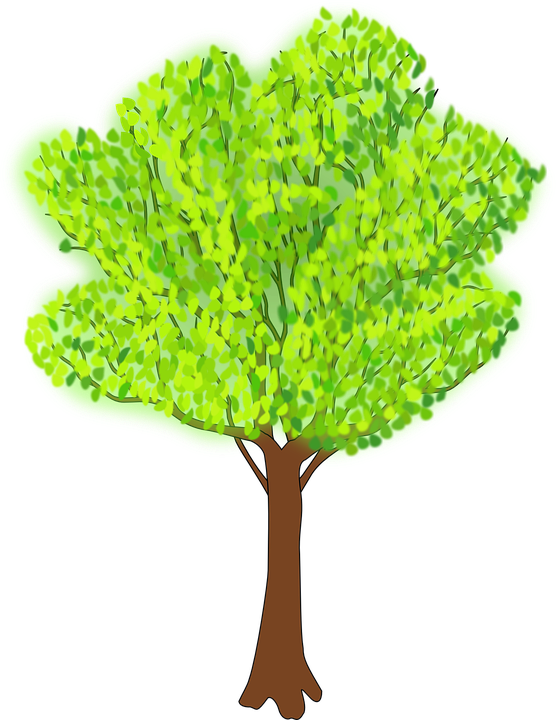 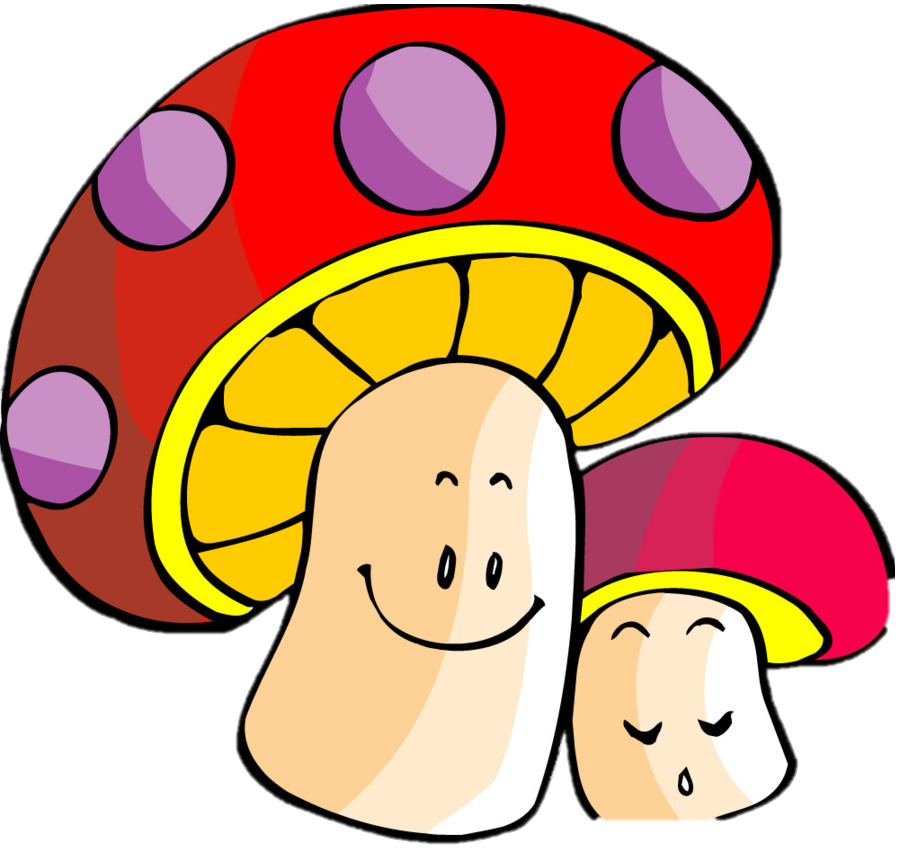 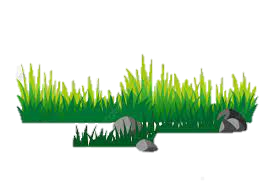 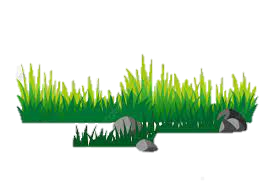 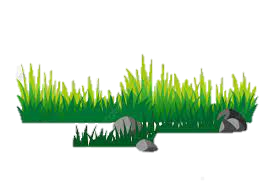 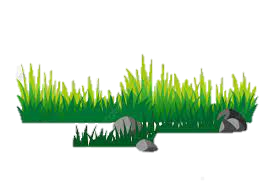 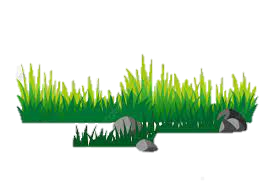 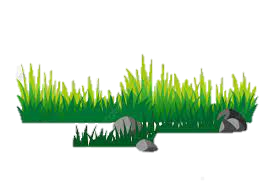 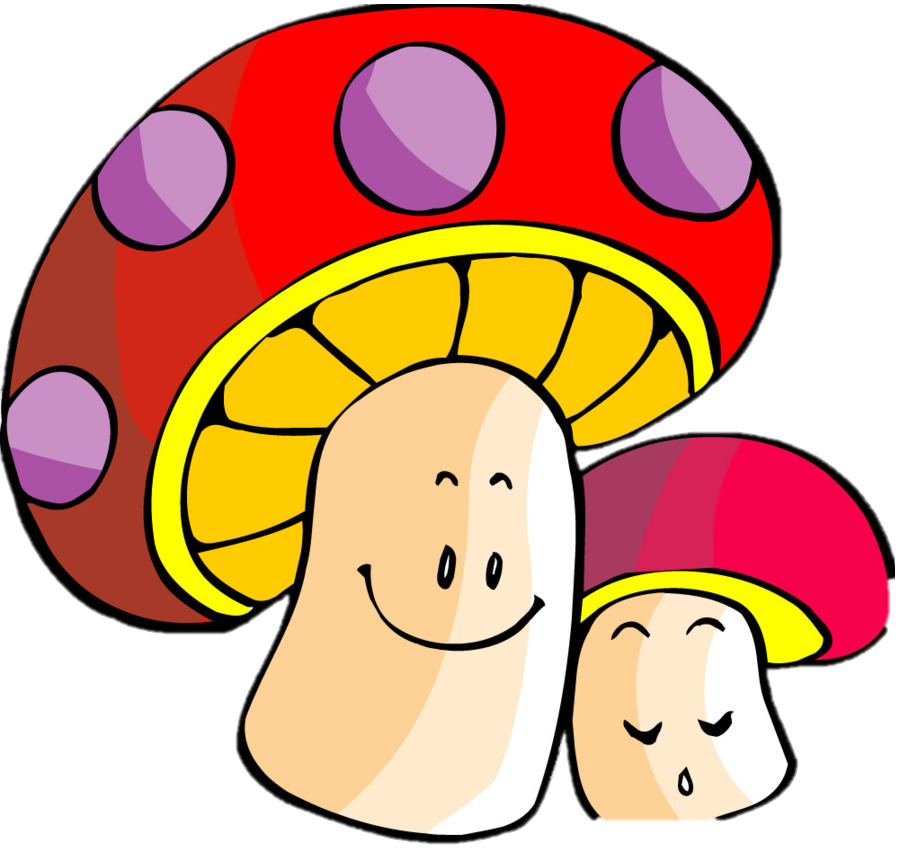 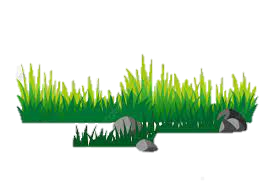 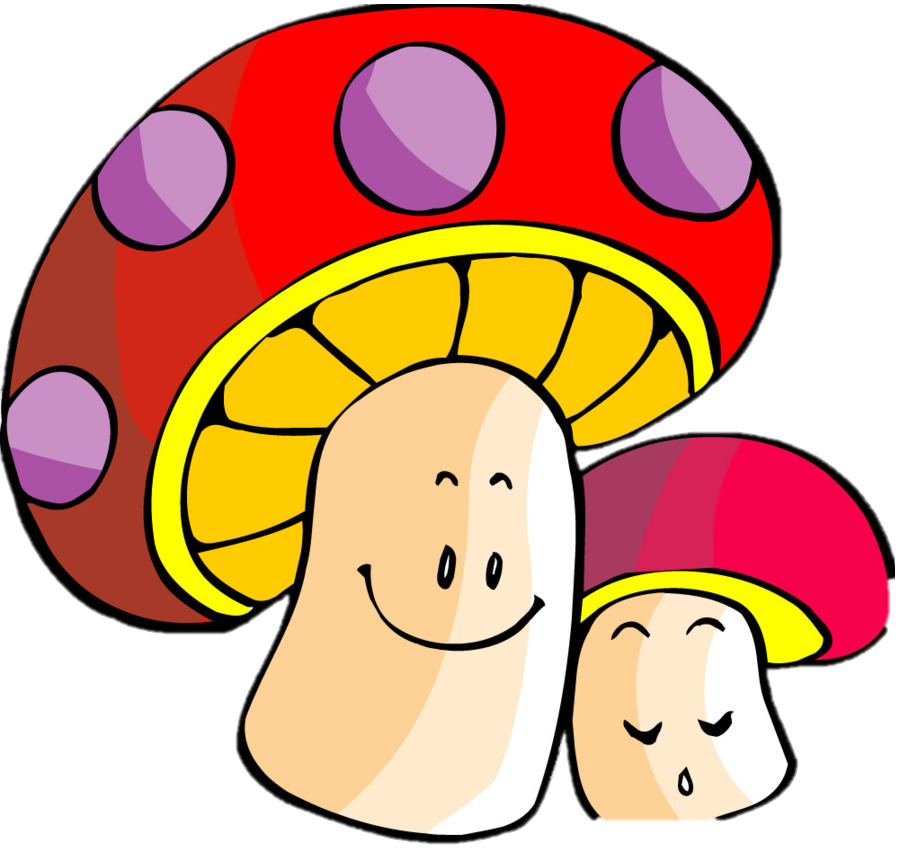 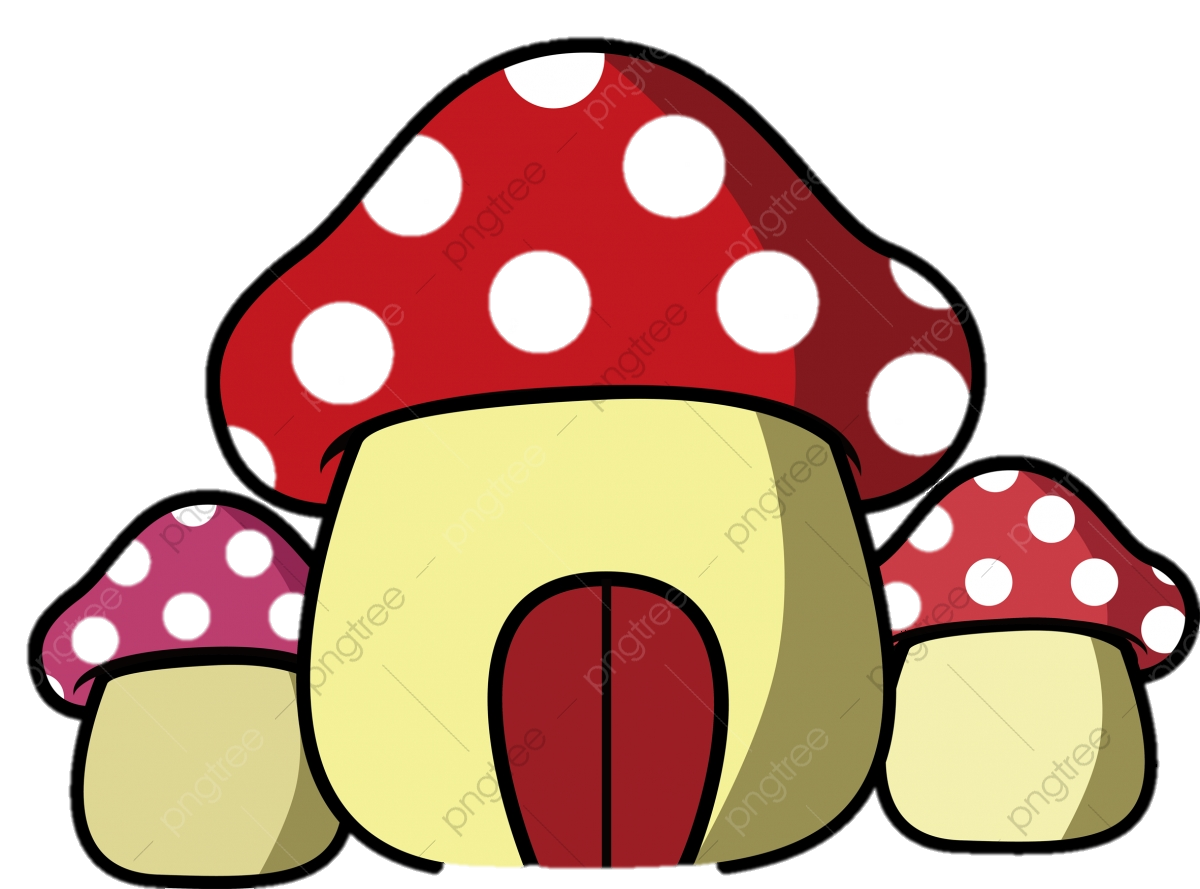 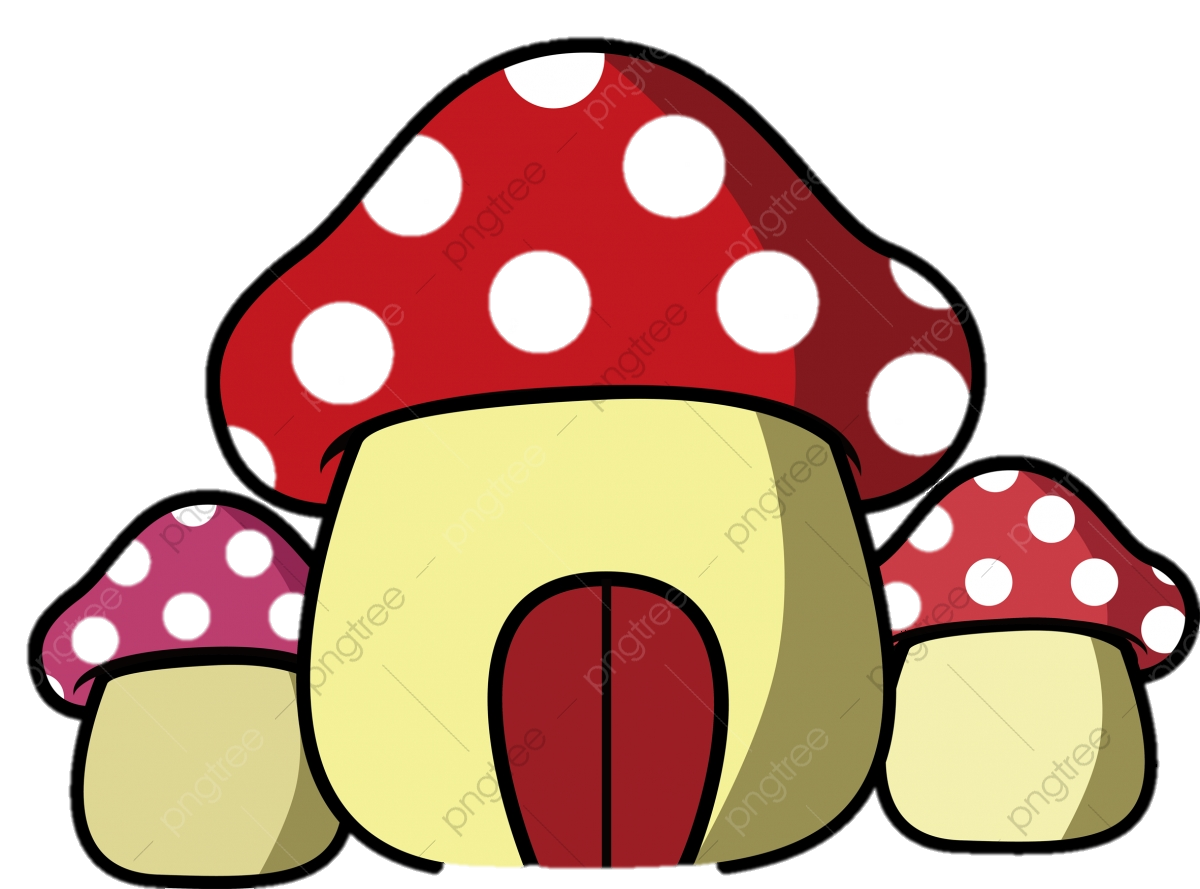